WE
CAN
READ
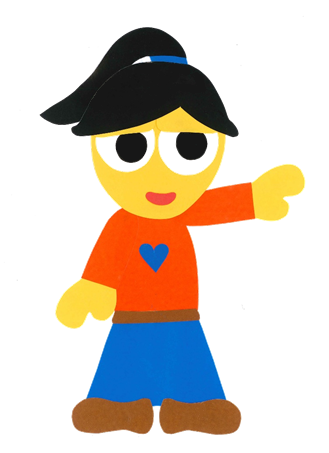 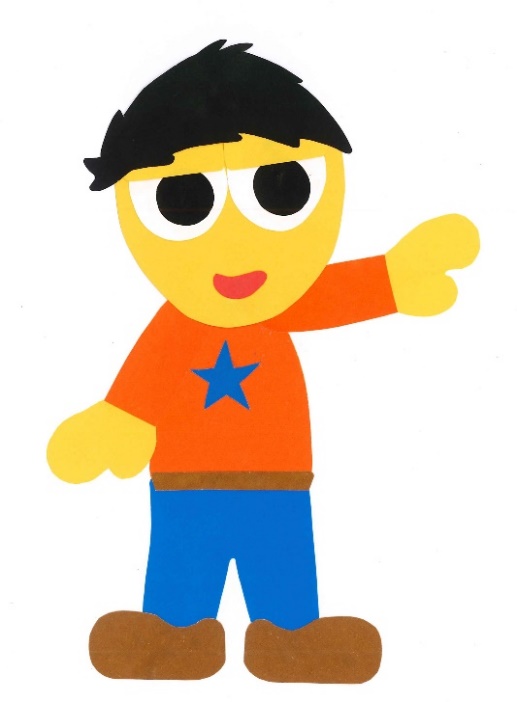 Donald Joyce
Where Do You Want To Go?
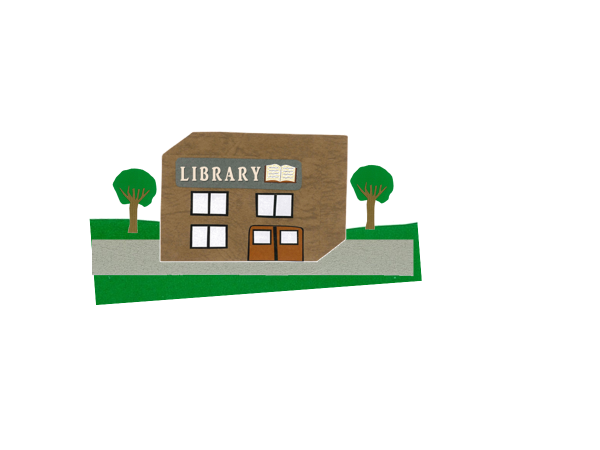 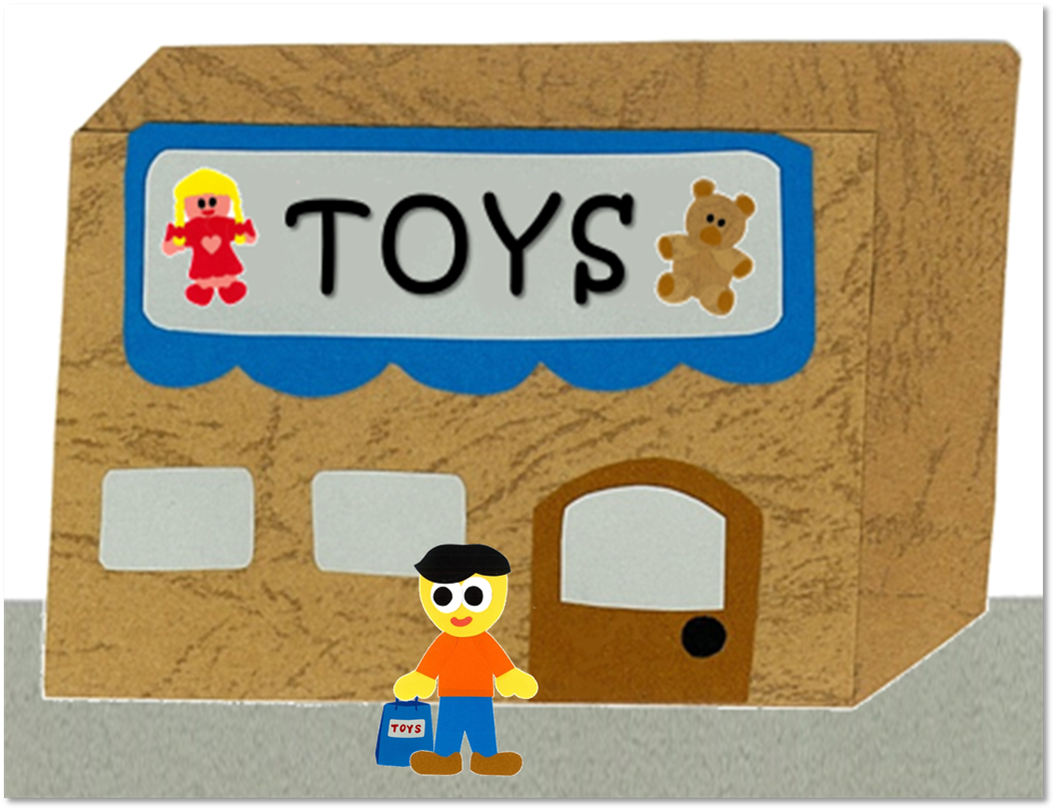 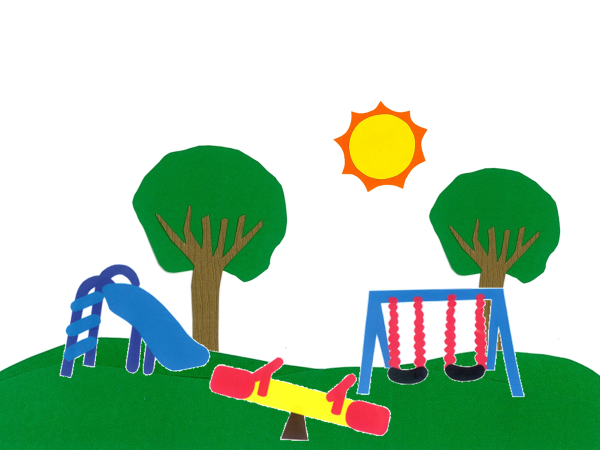 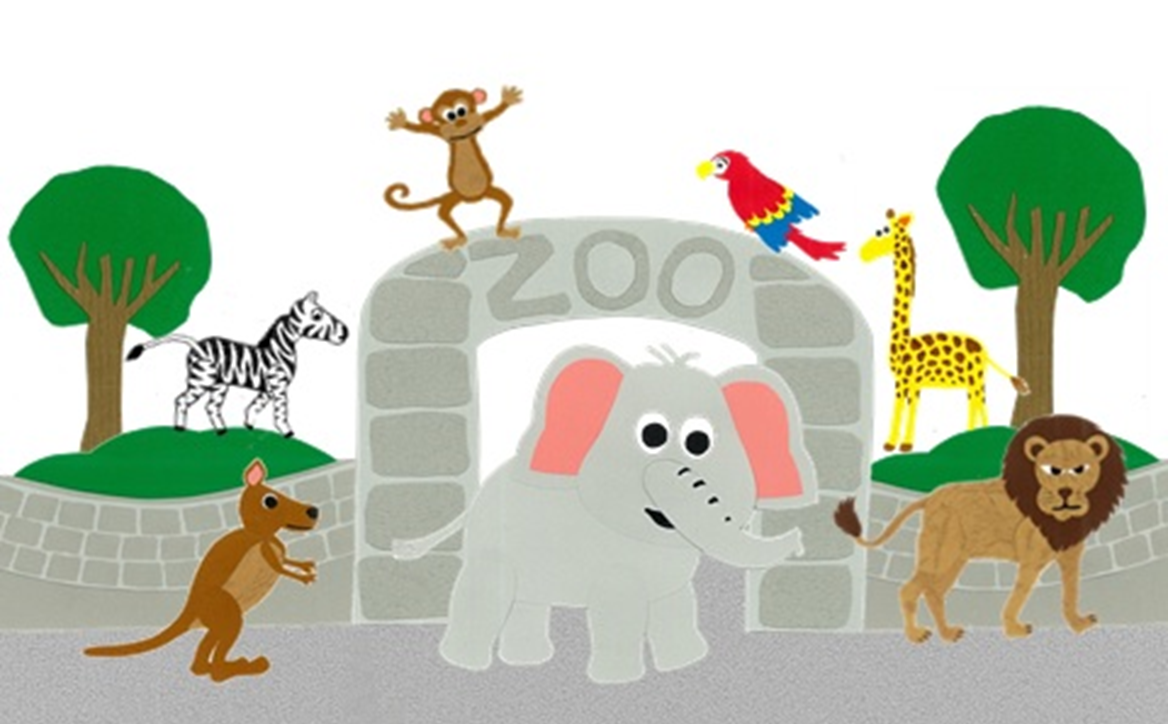 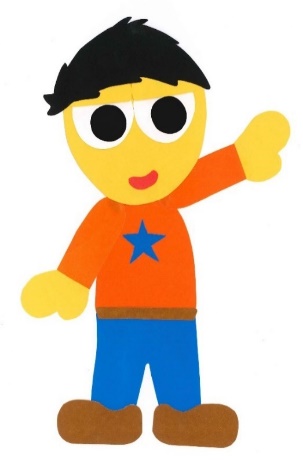 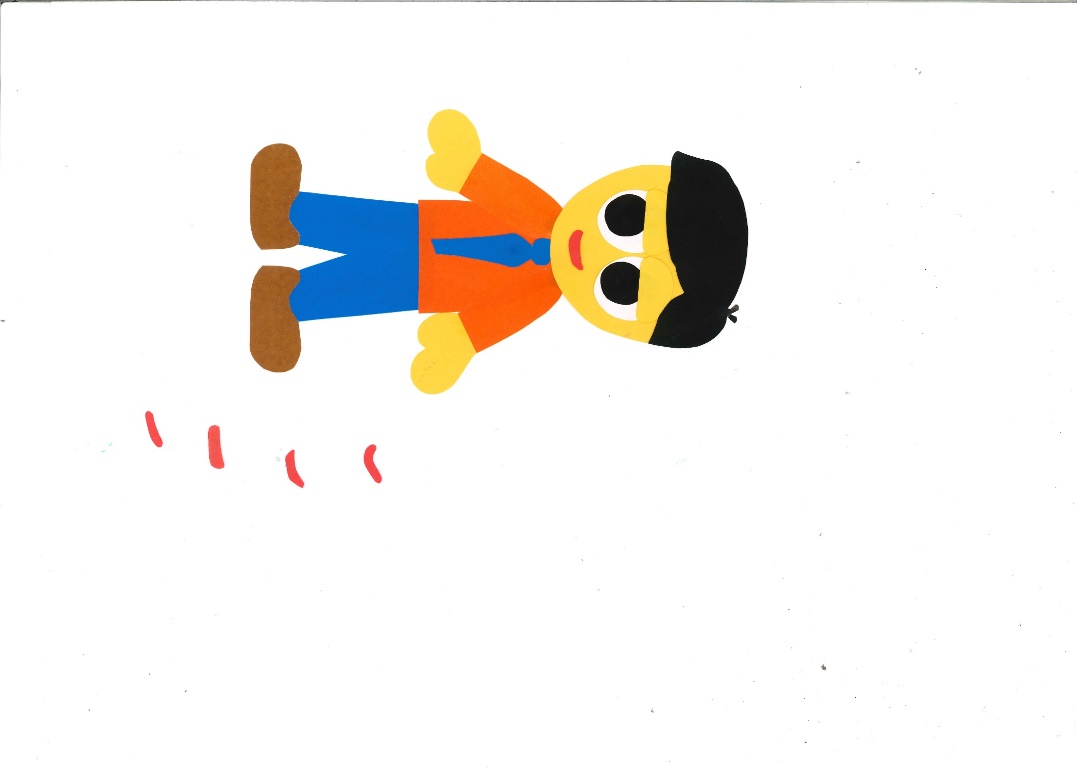 By:
Donald Joyce
WE CAN READ
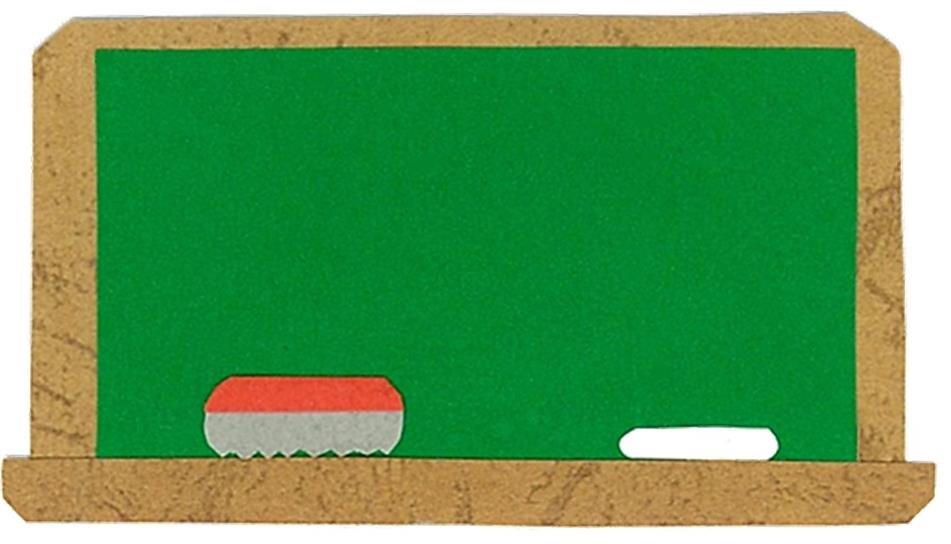 Let’s 
Talk!
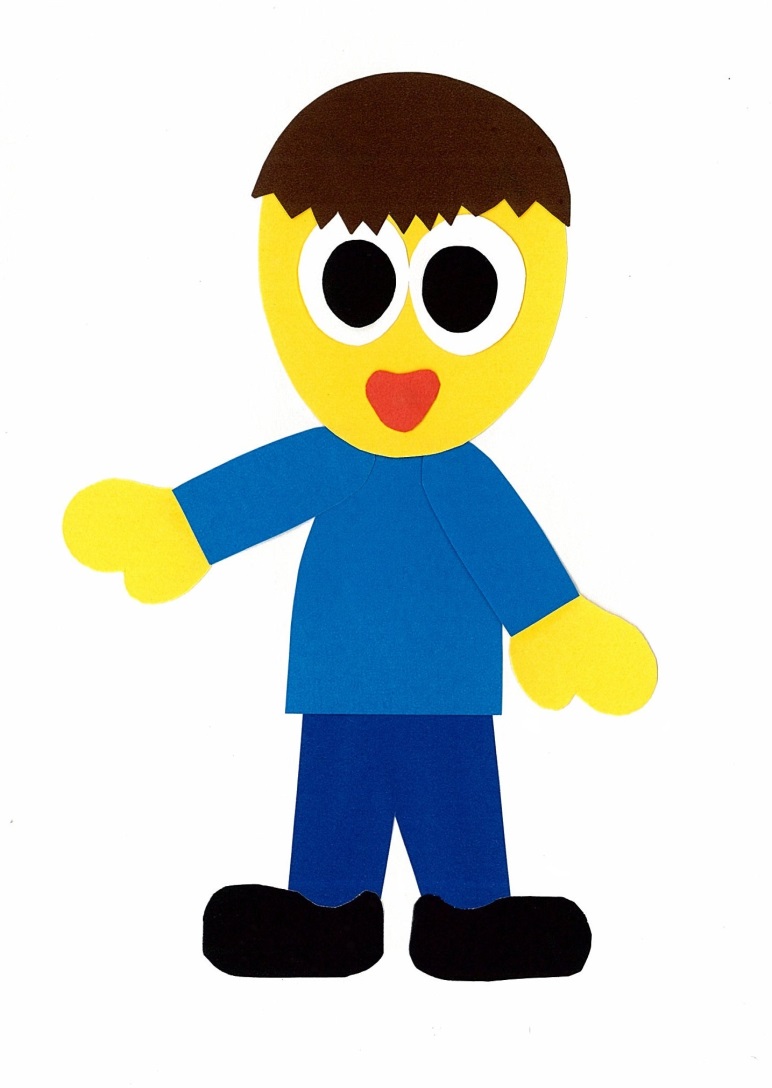 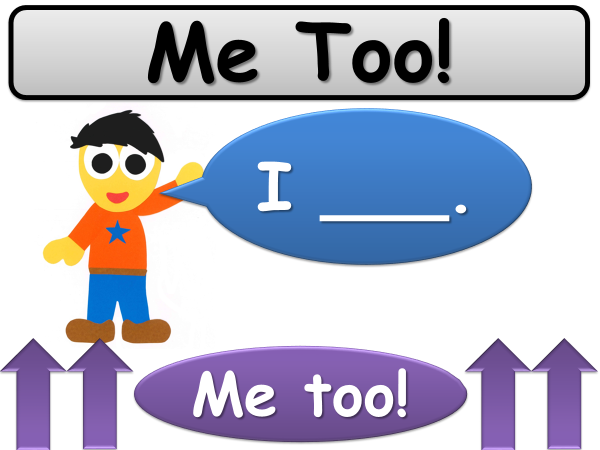 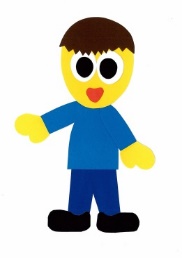 Where do you like to go?
I like to go 
to ___.
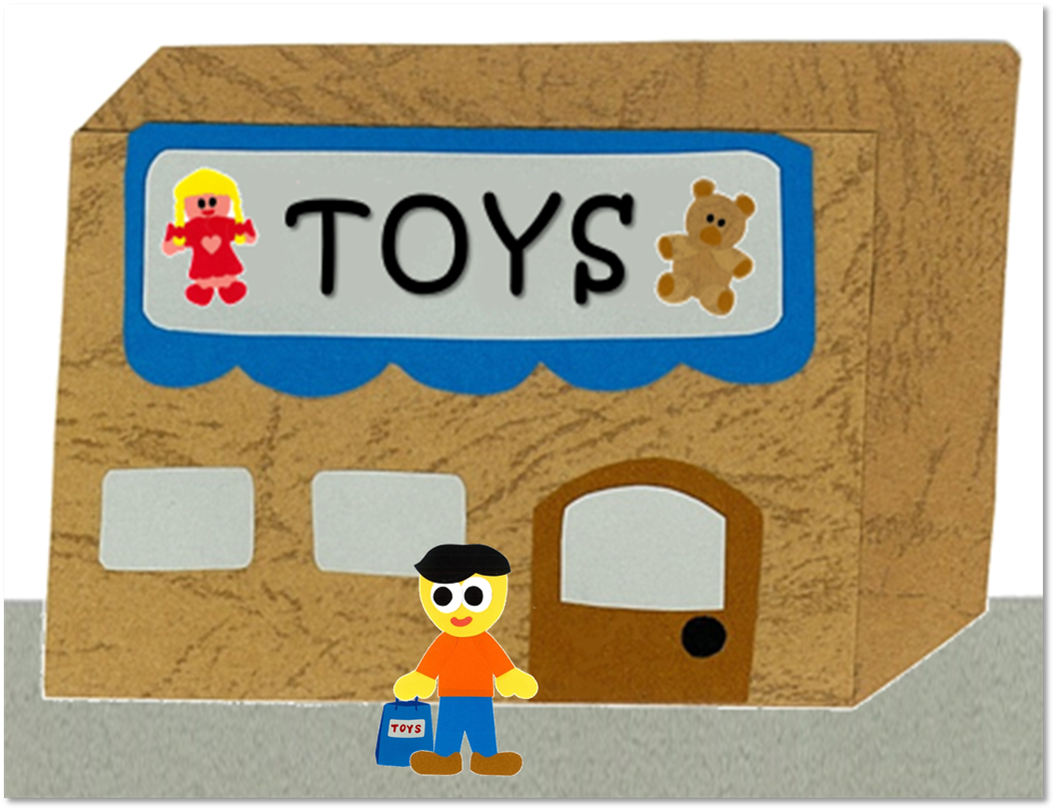 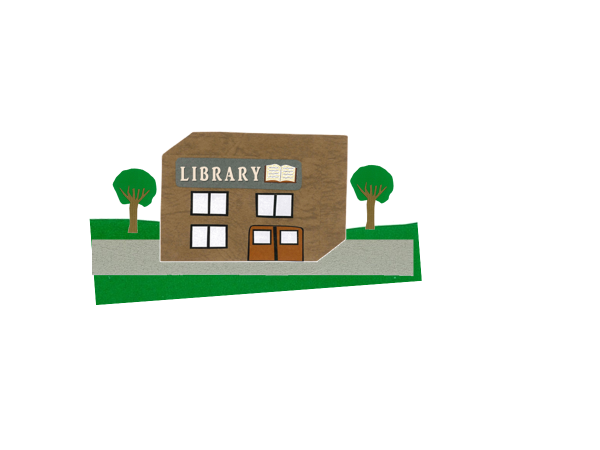 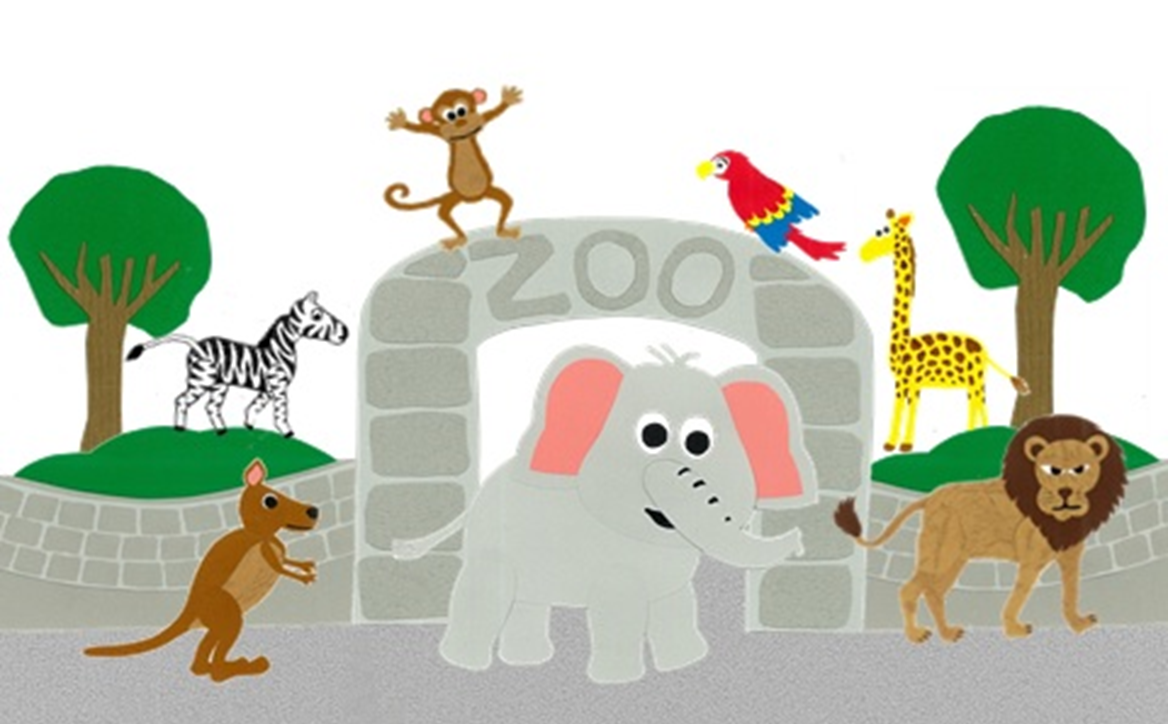 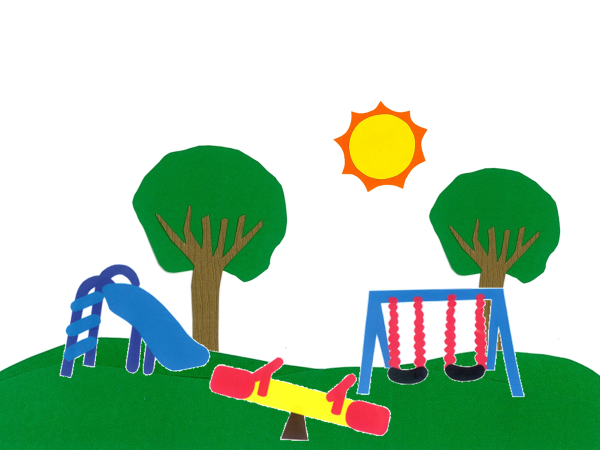 Me too!
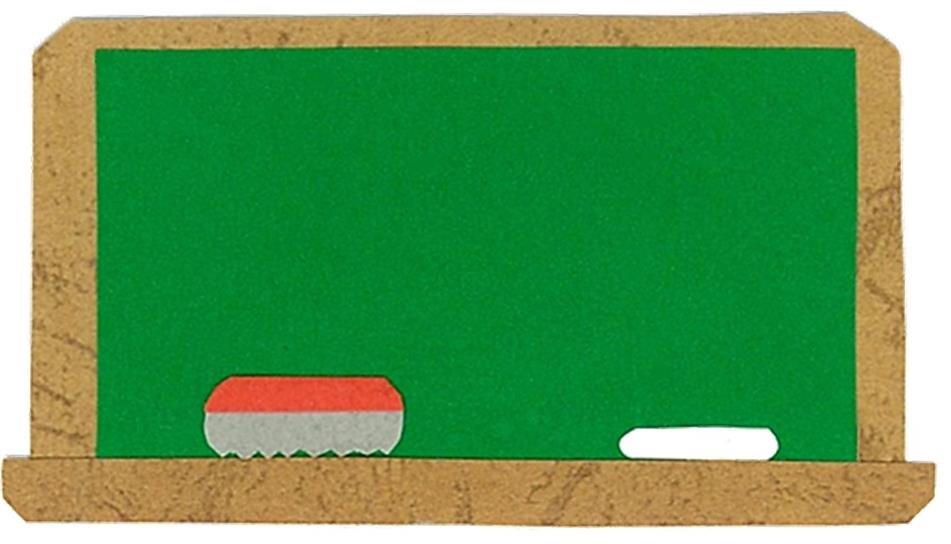 Let’s 
Learn!
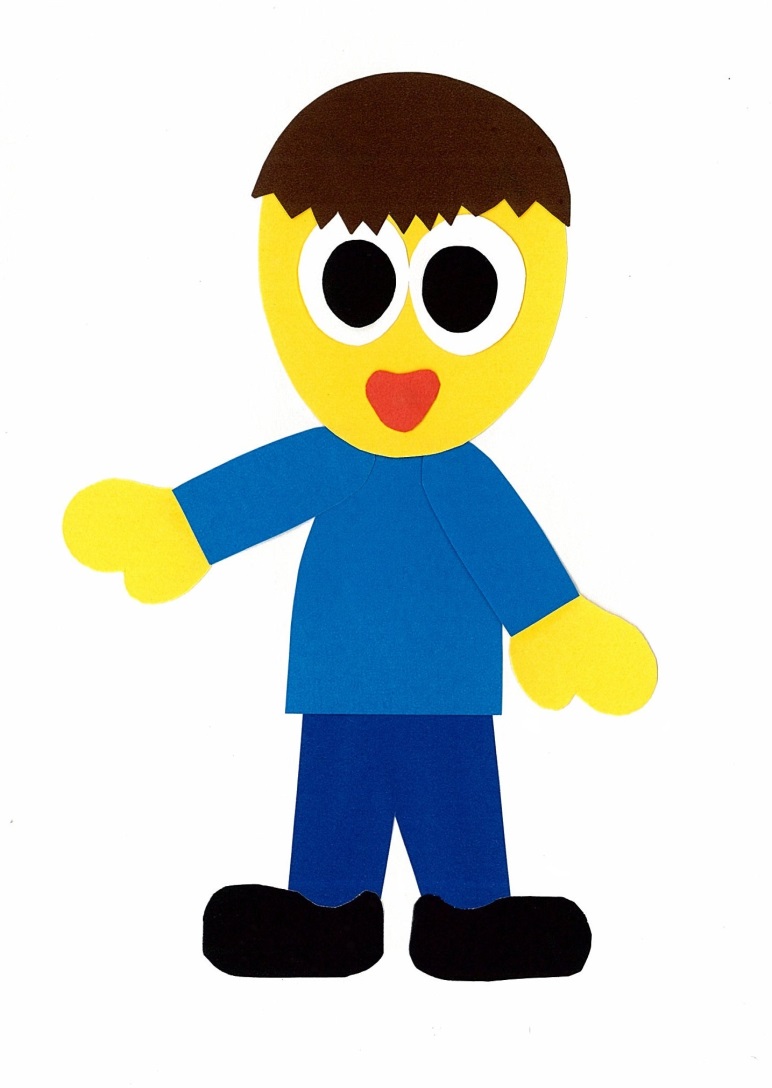 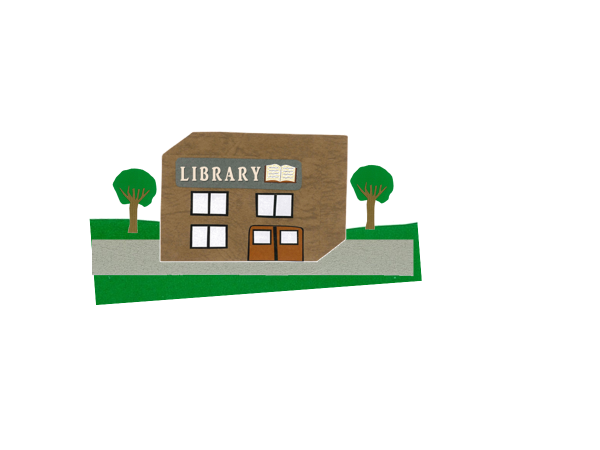 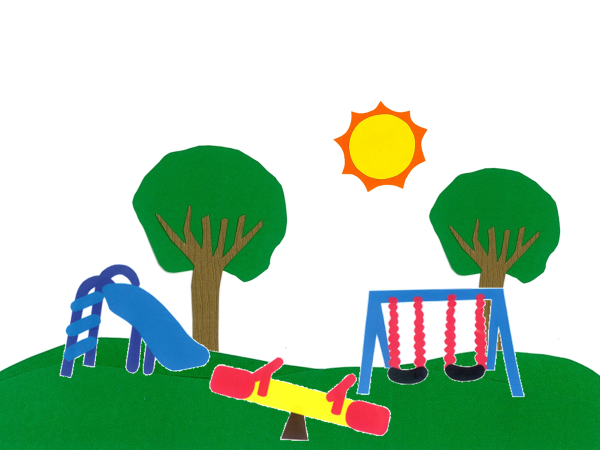 the park
the library
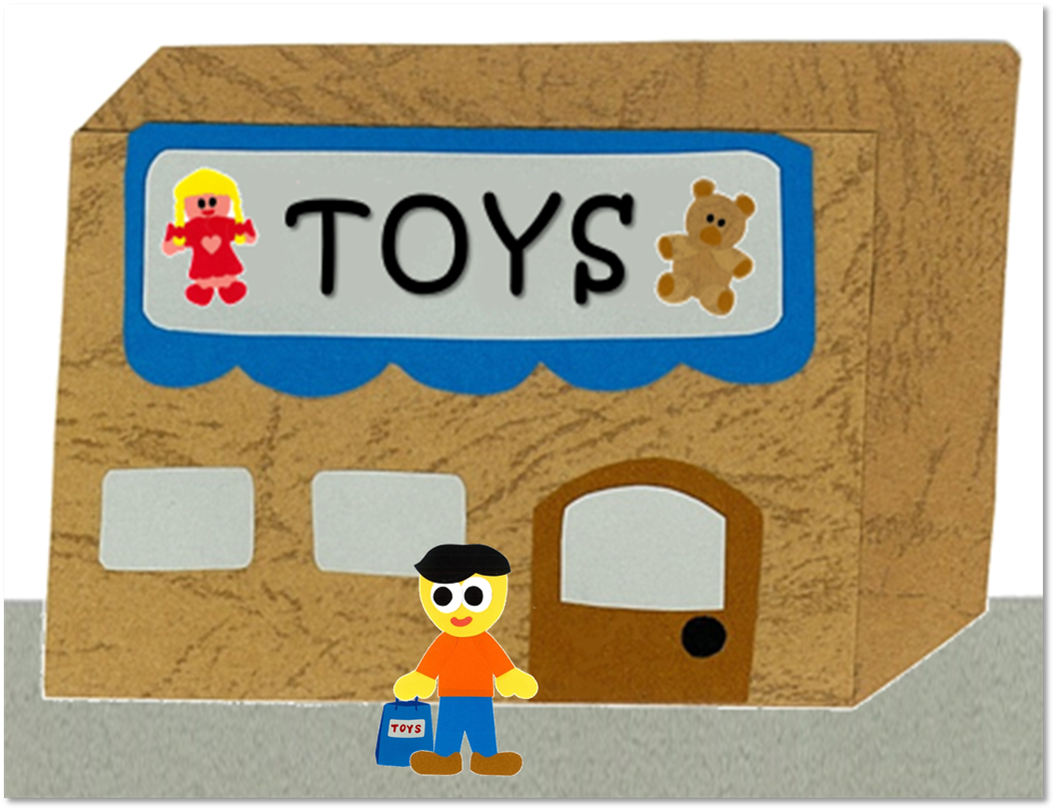 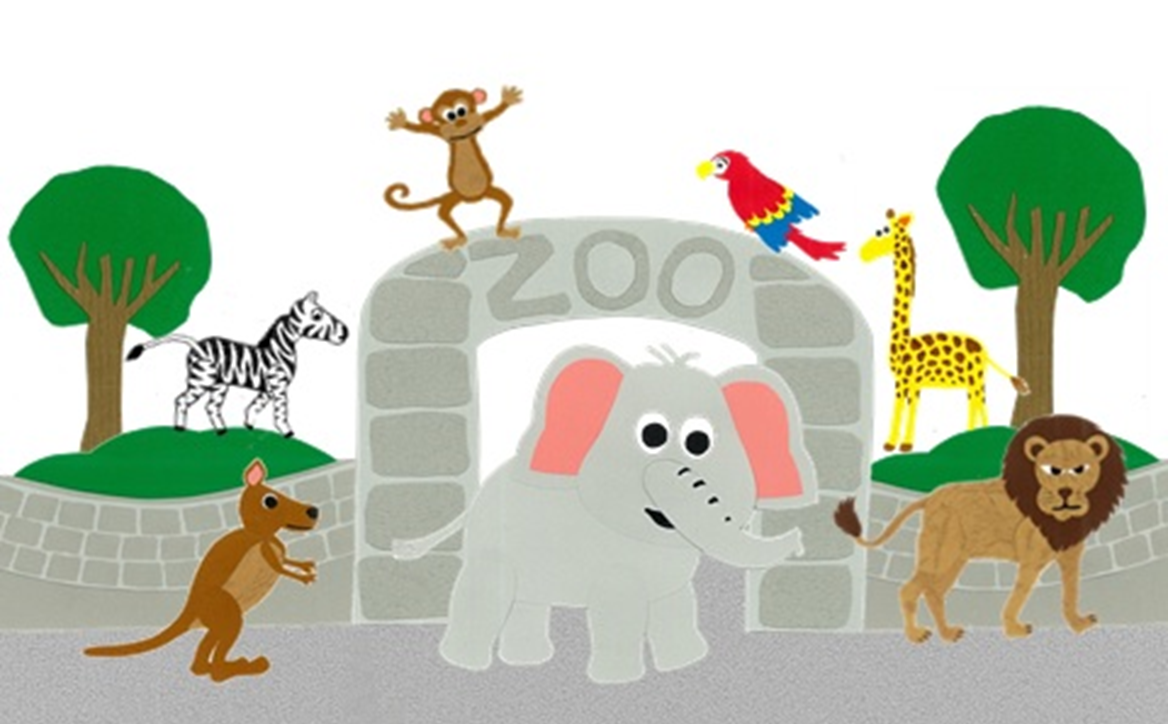 the zoo
the toy store
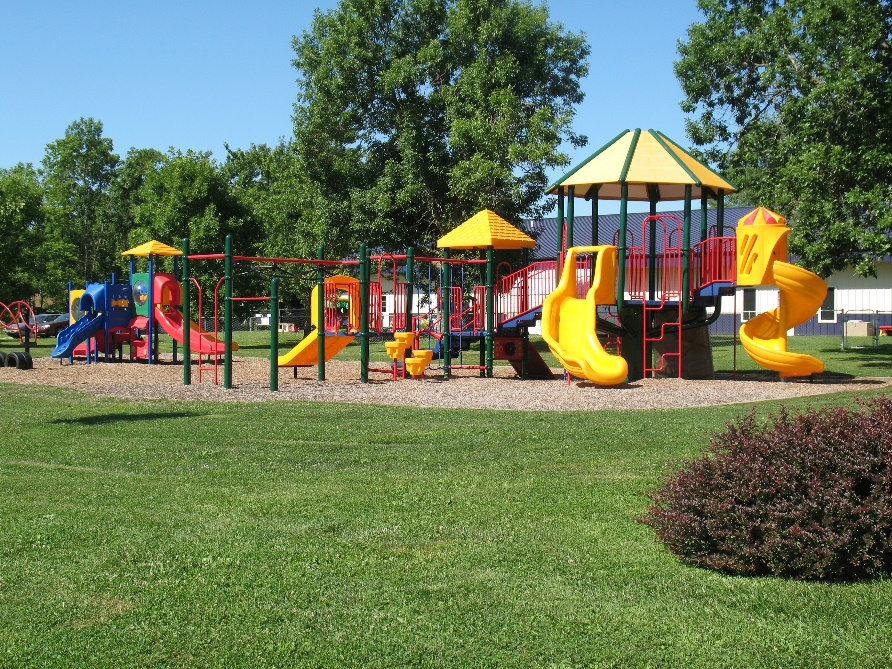 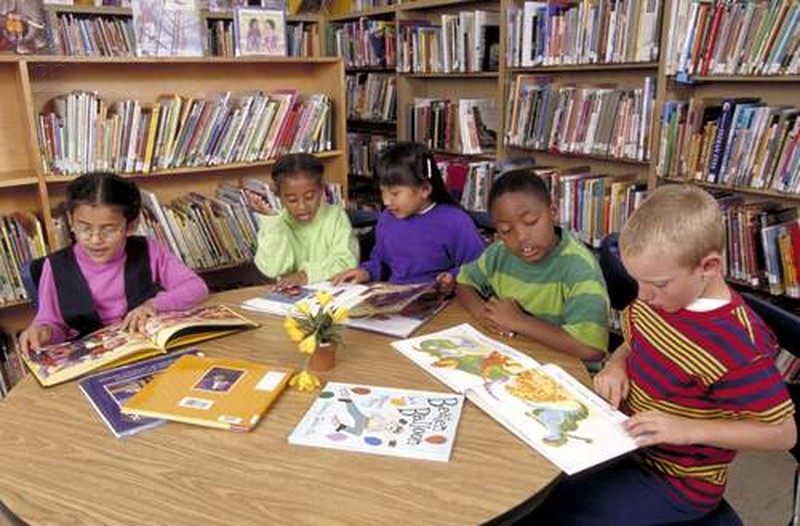 the park
the library
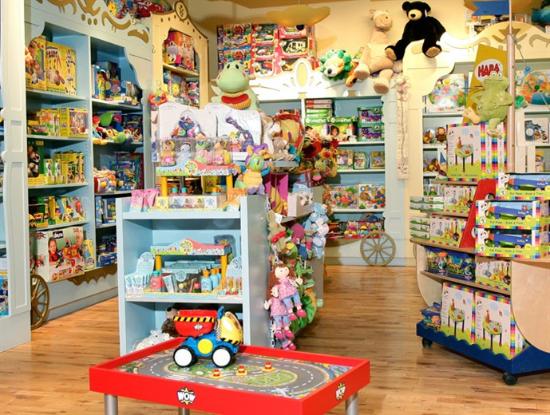 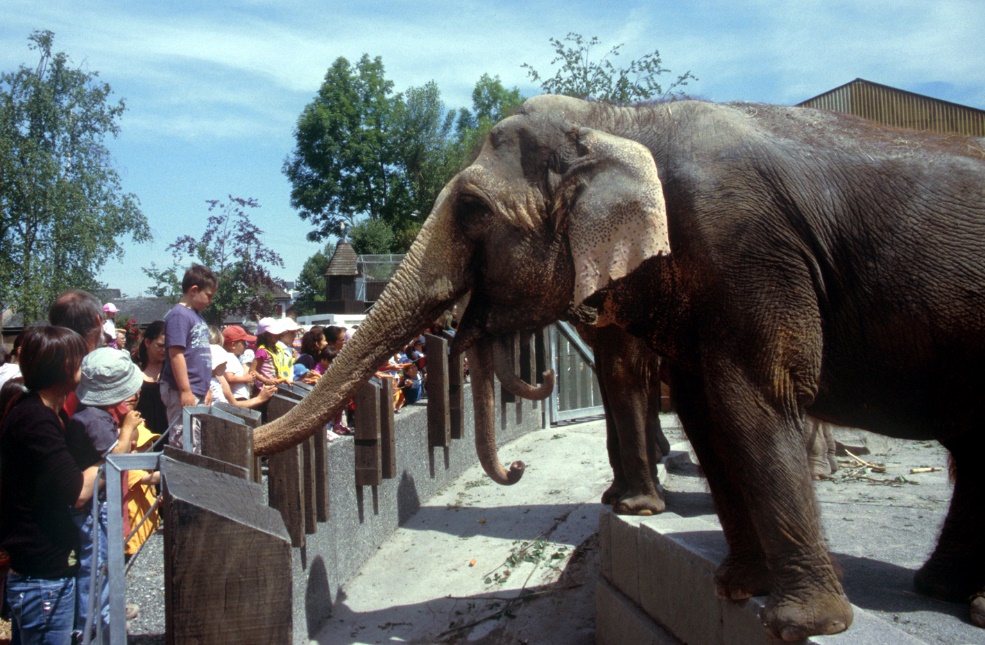 the zoo
the toy store
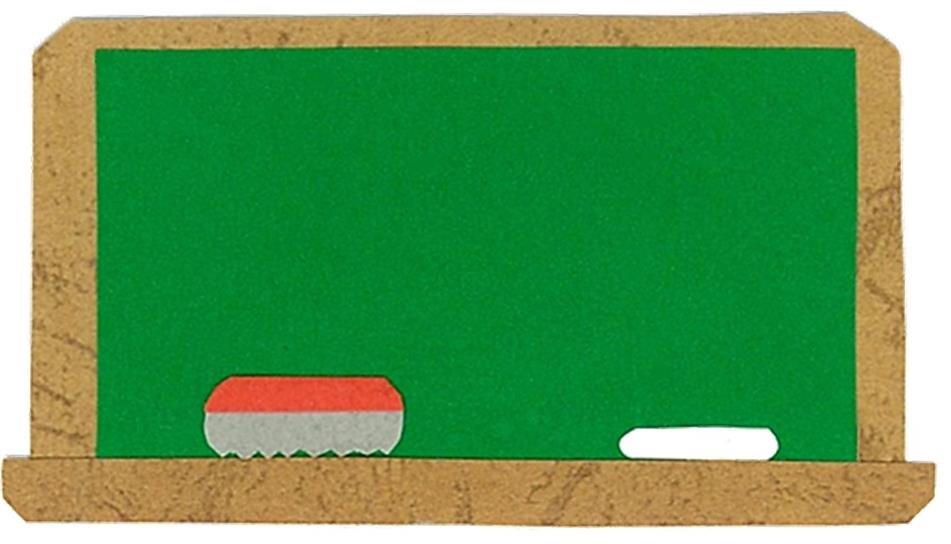 Let’s 
Read!
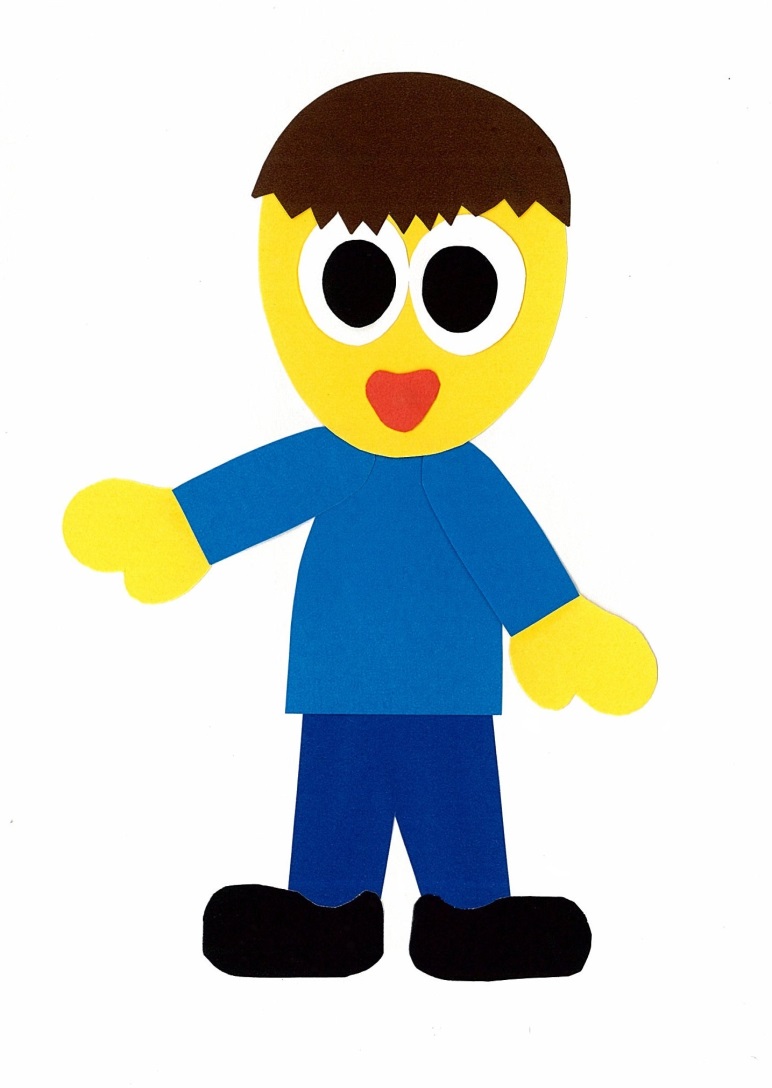 Where Do You Want To Go?
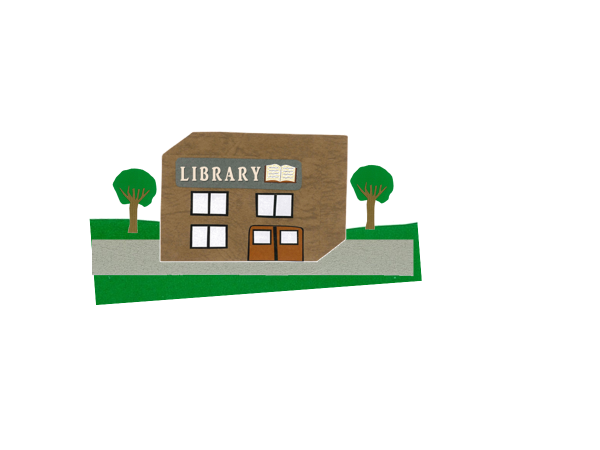 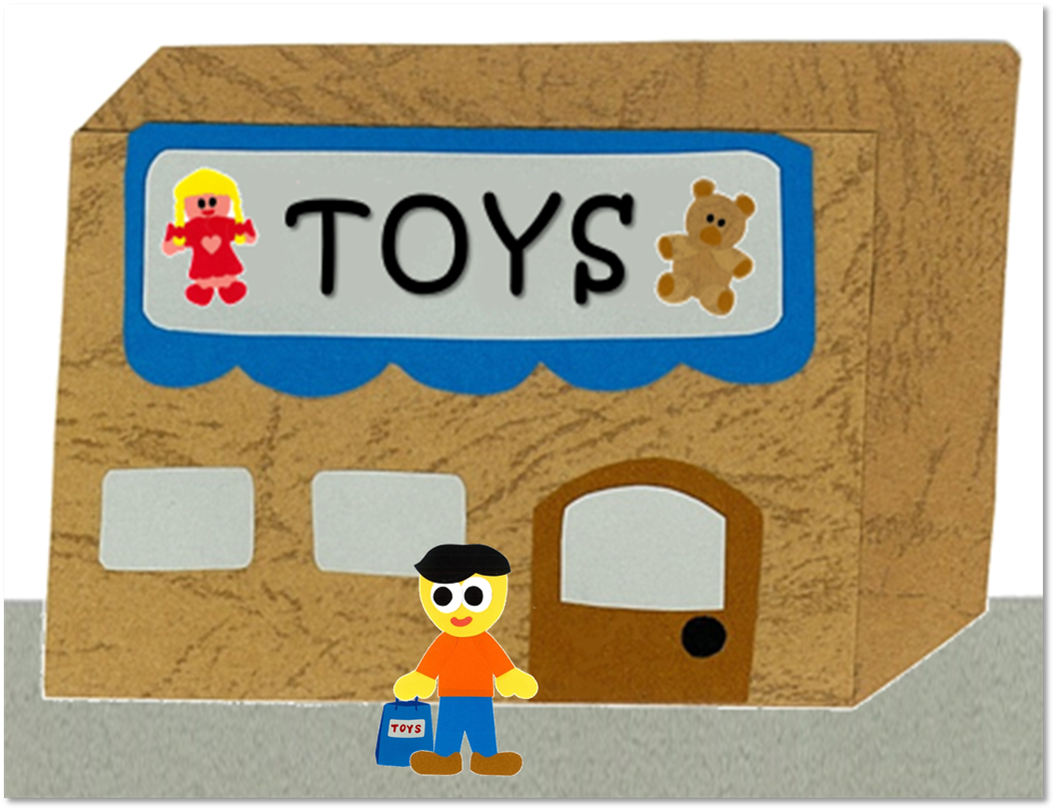 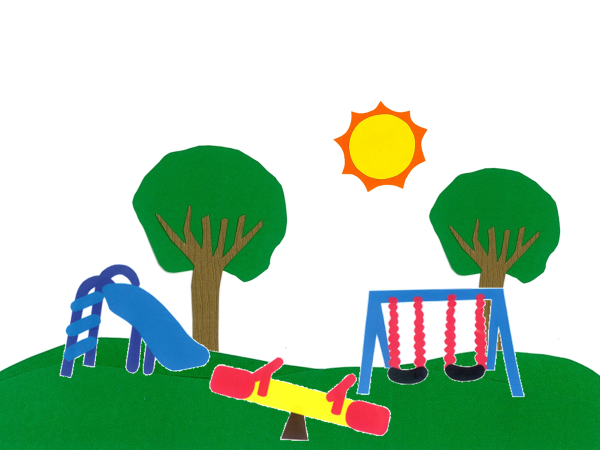 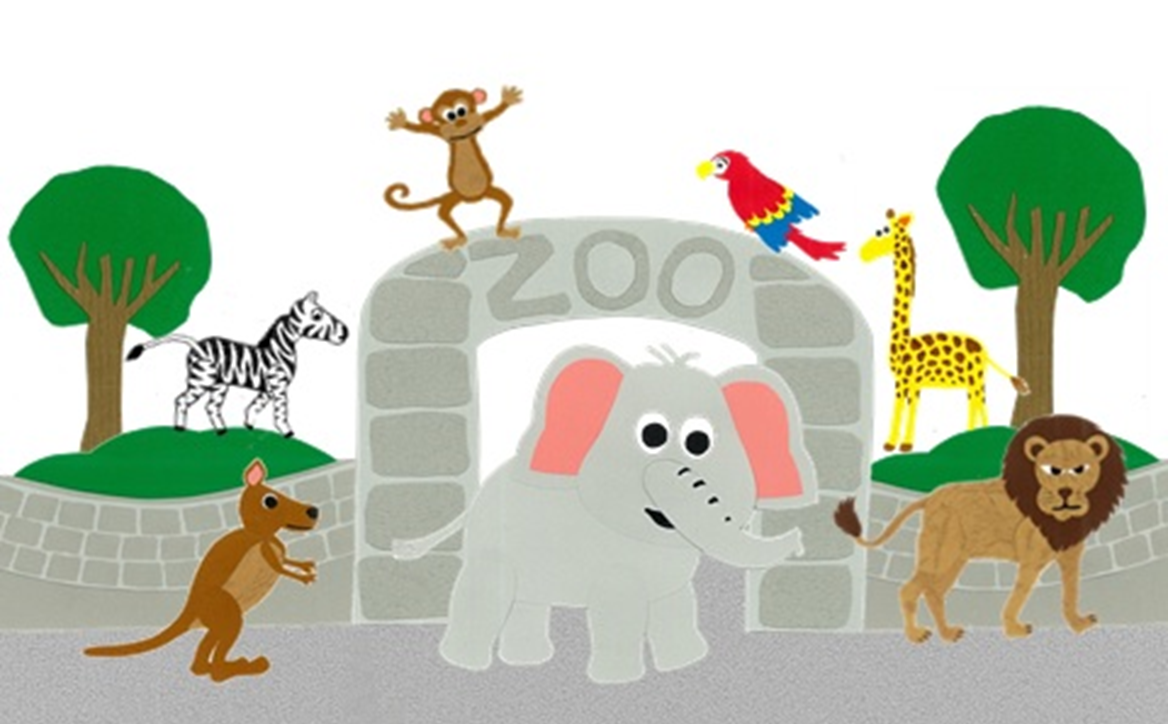 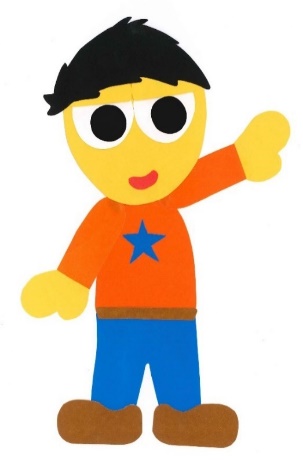 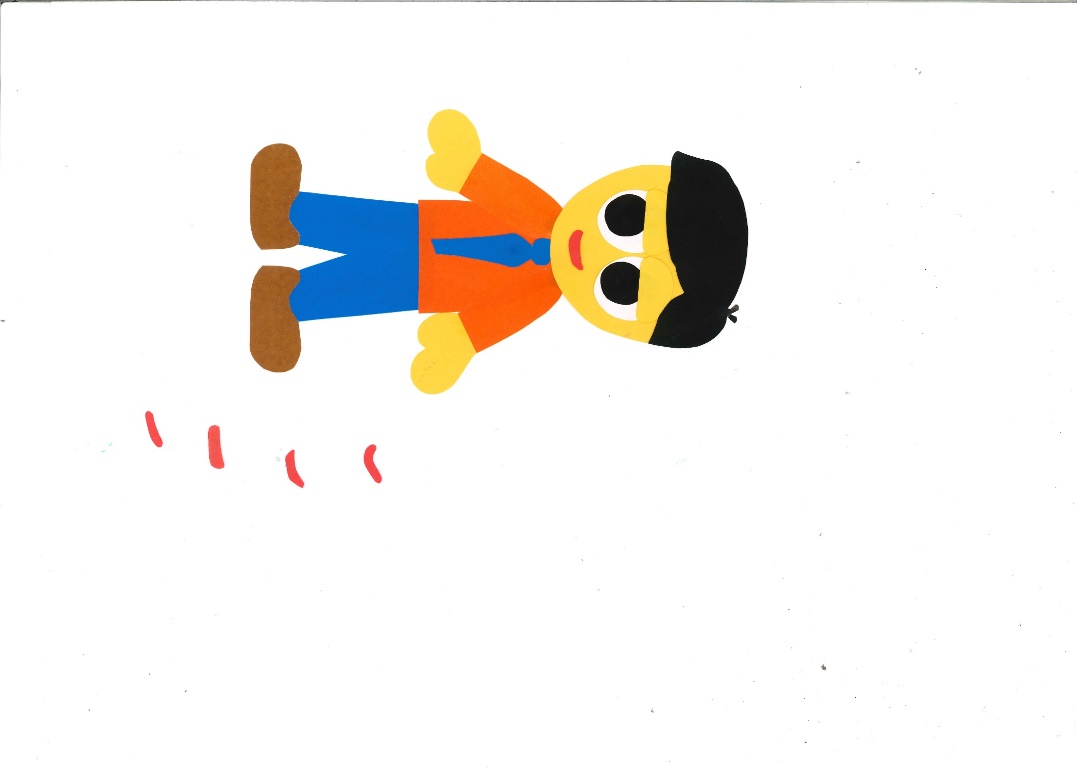 By:
Donald Joyce
WE CAN READ
Dad, I am bored.
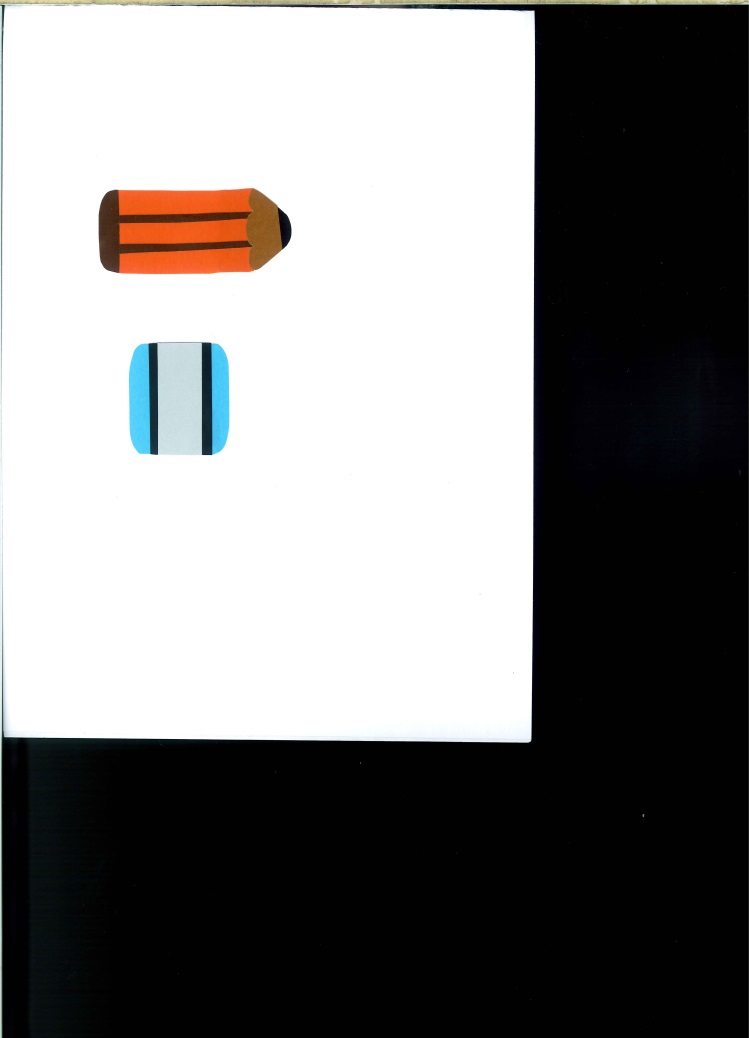 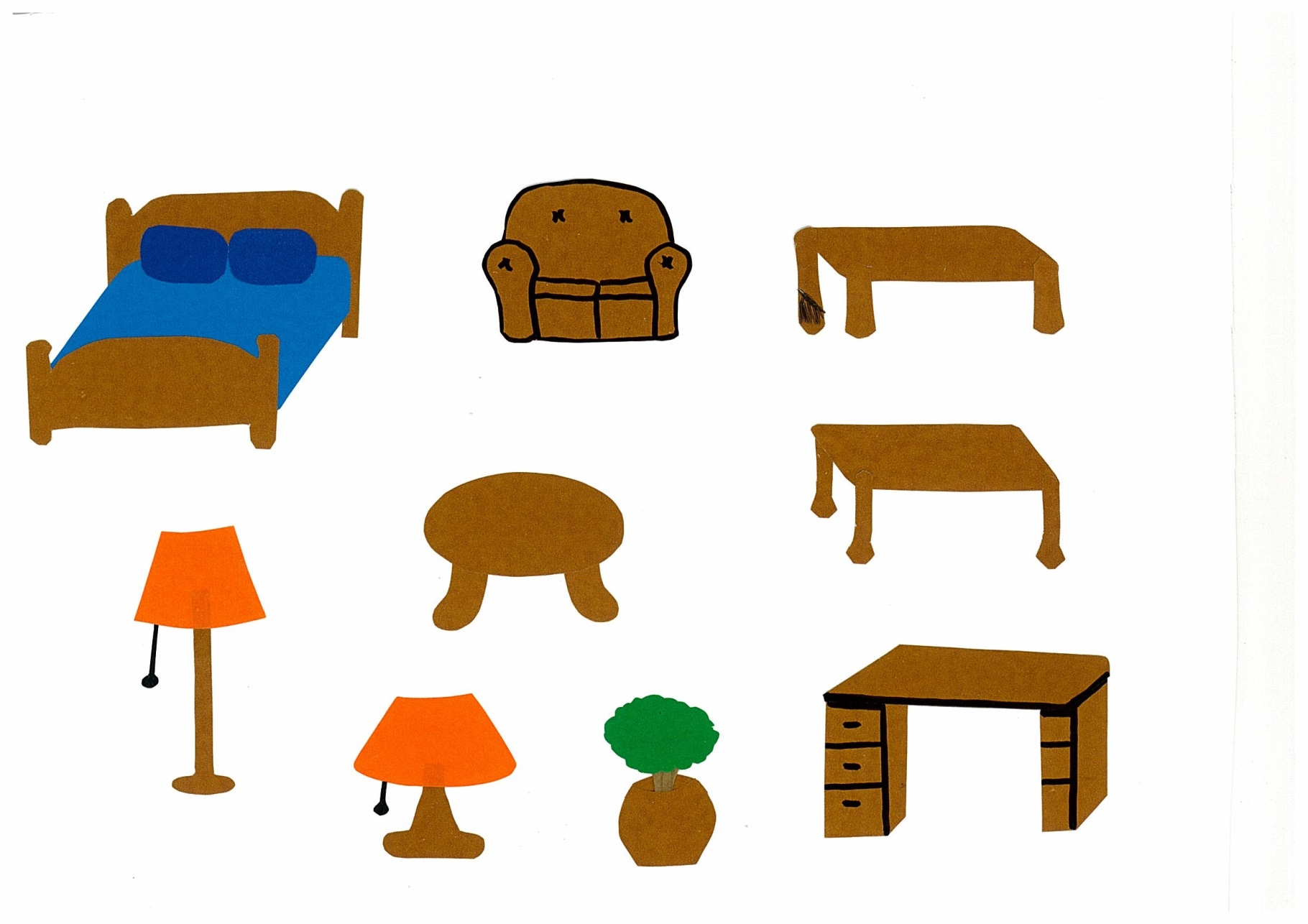 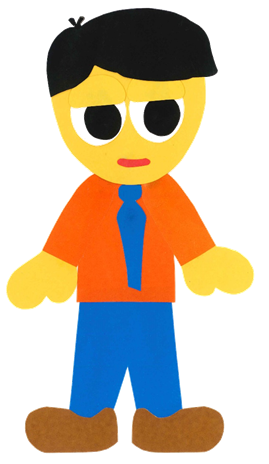 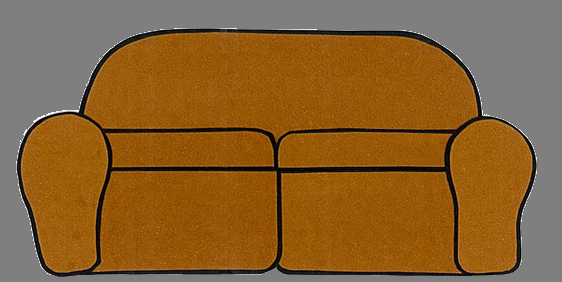 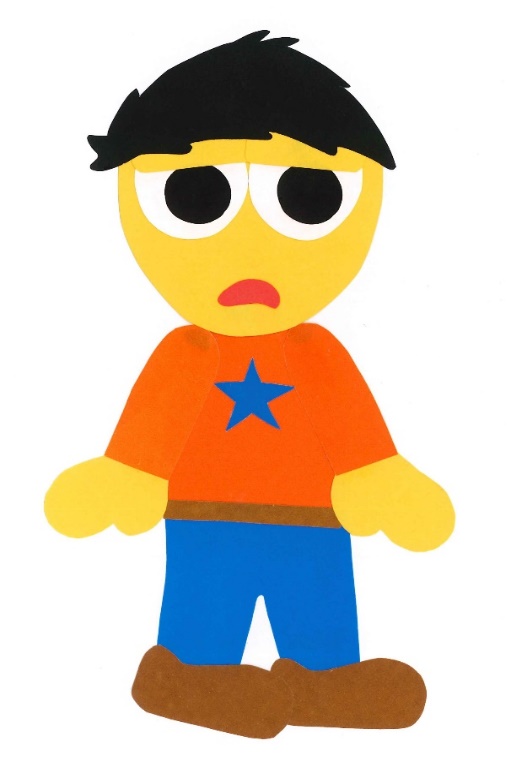 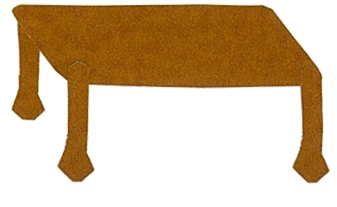 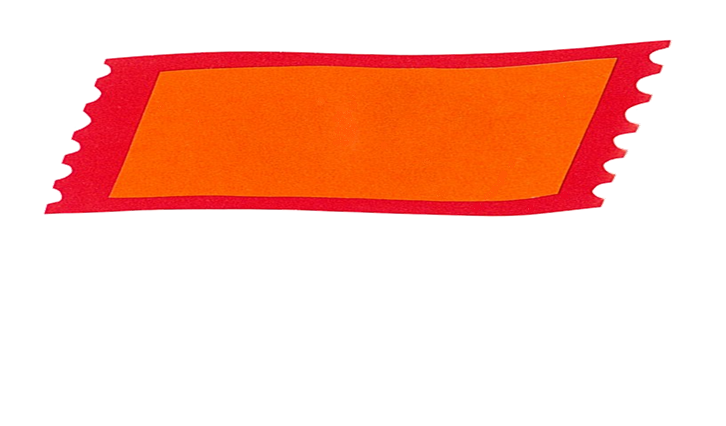 I want to go somewhere.
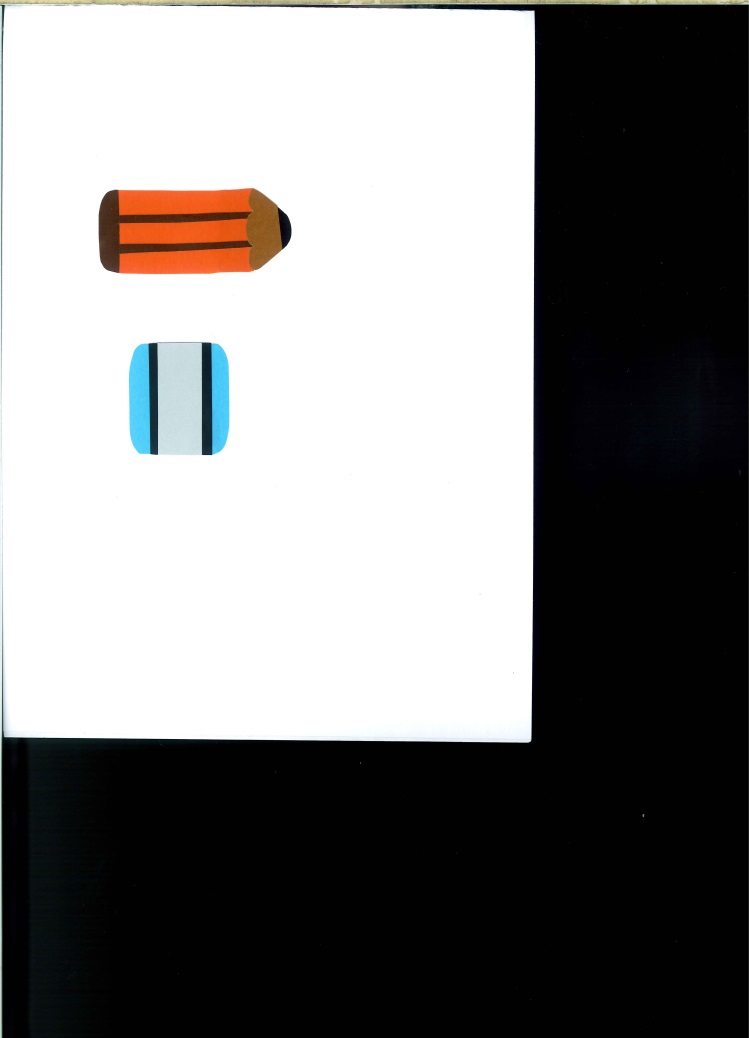 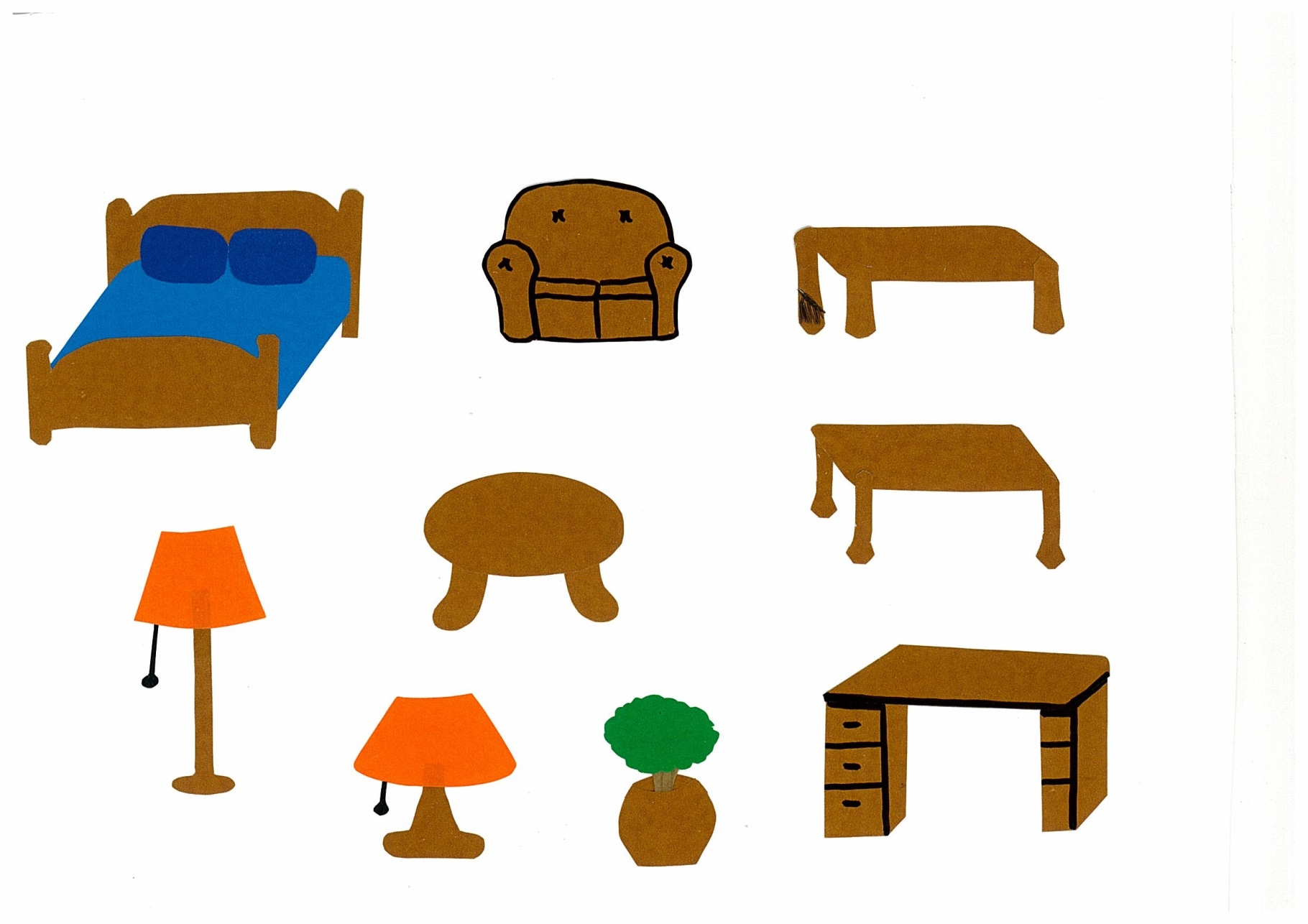 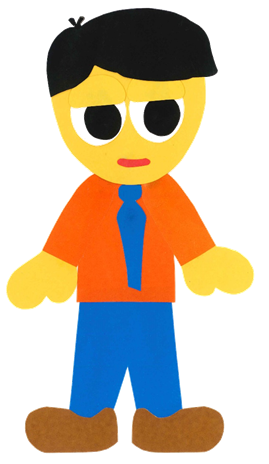 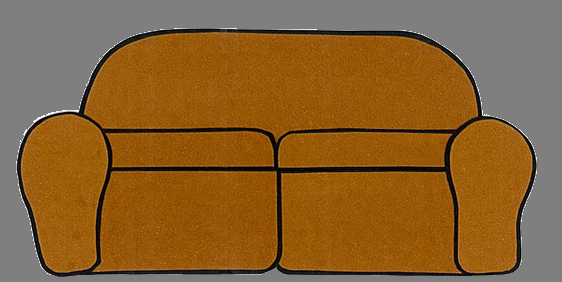 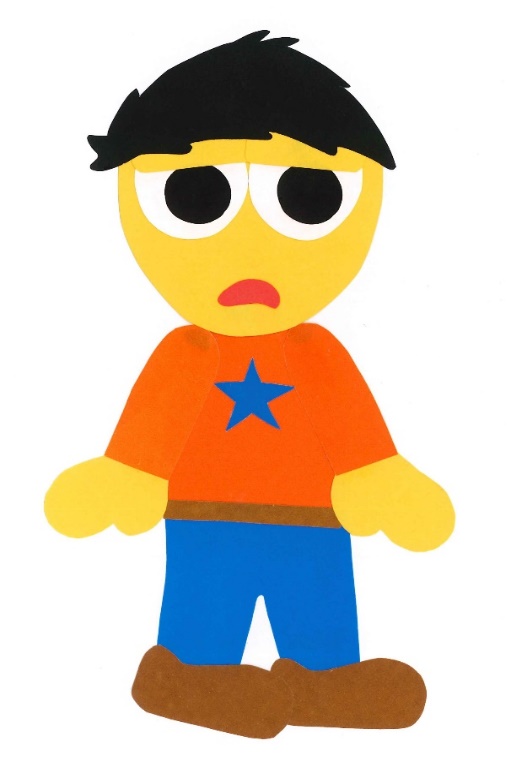 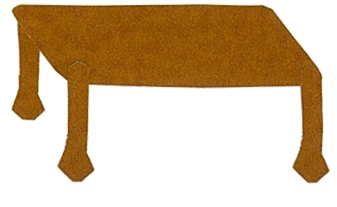 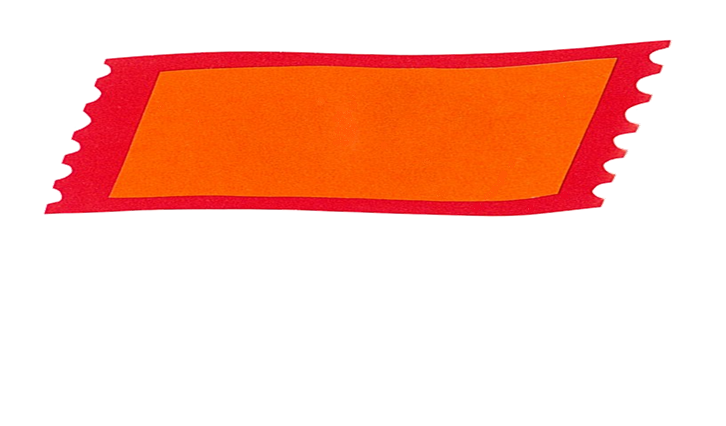 Do you want to go to the park?
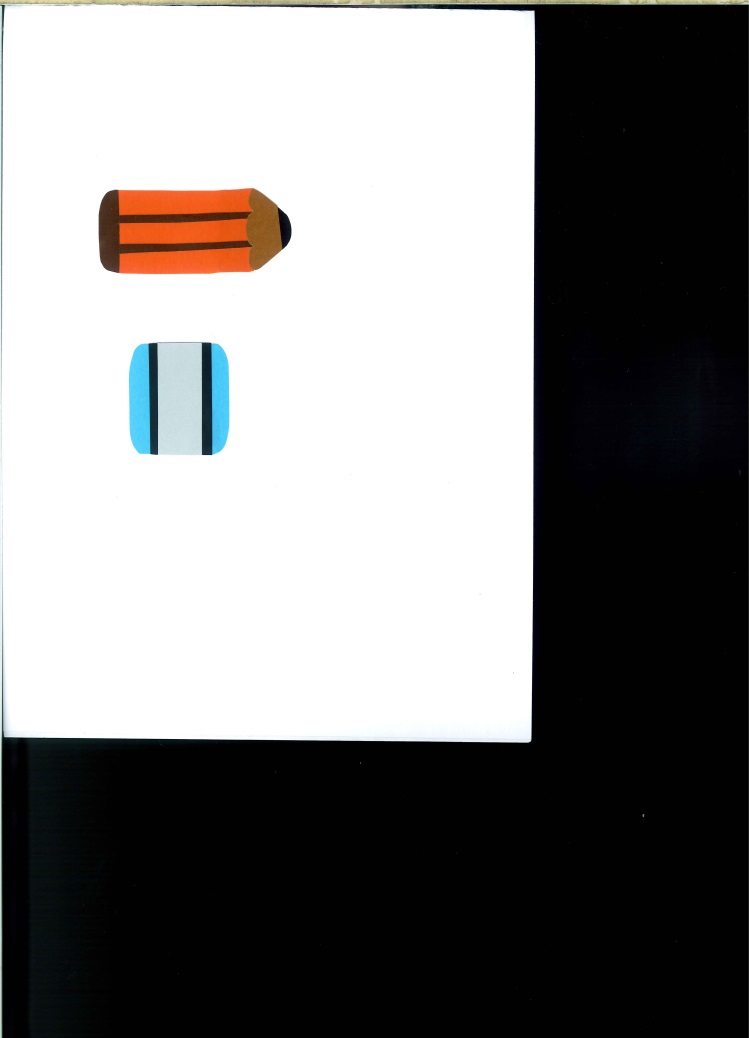 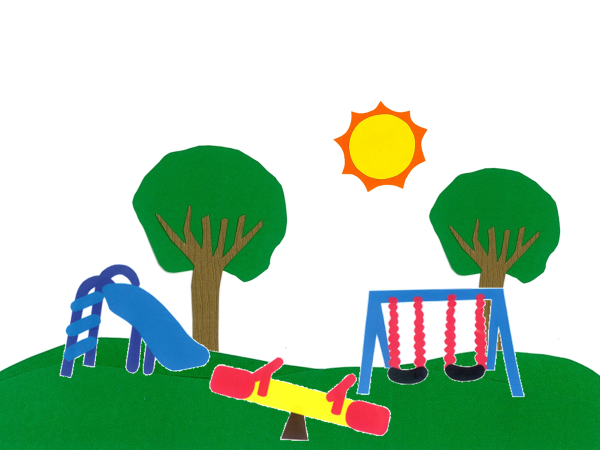 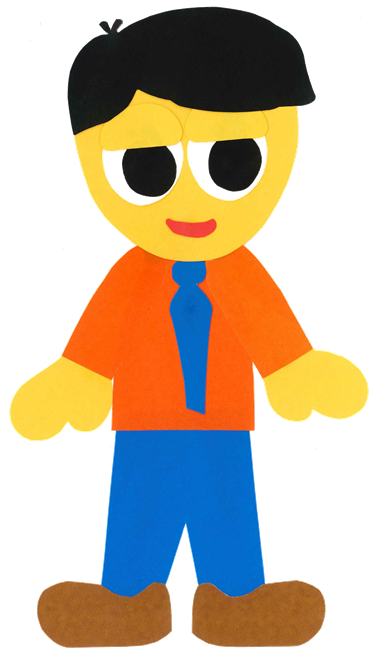 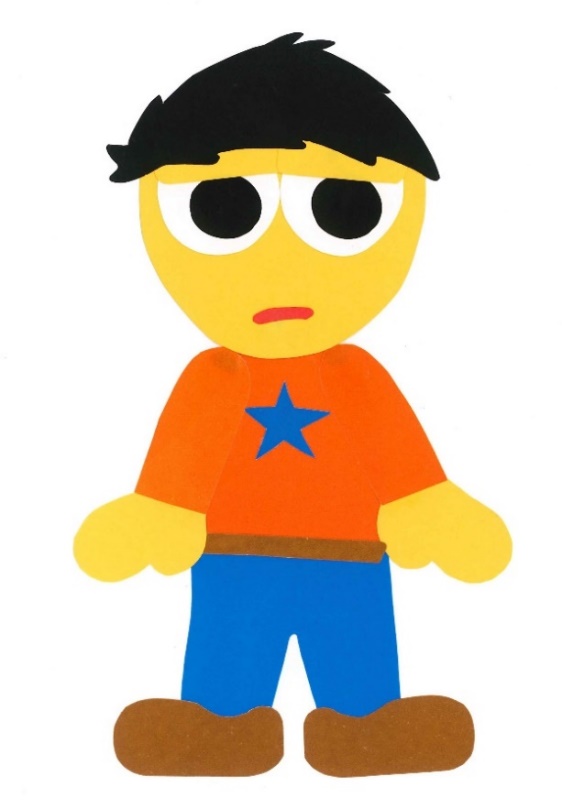 No, I do not.
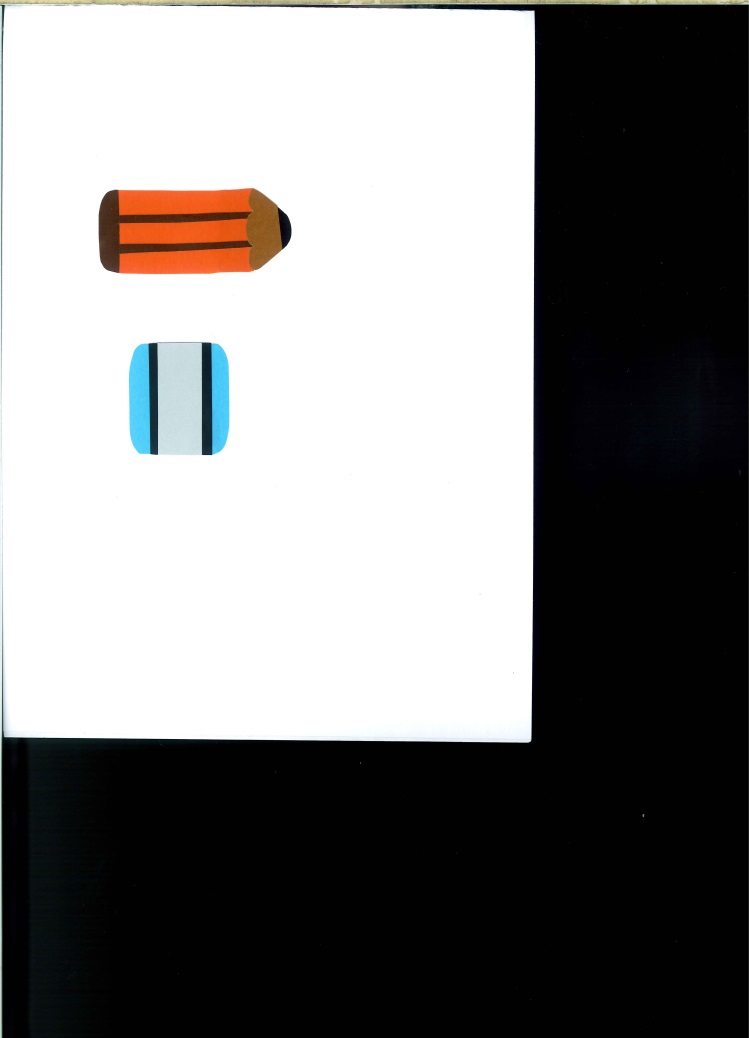 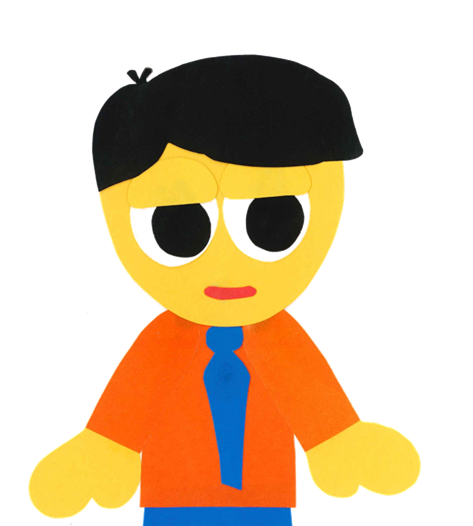 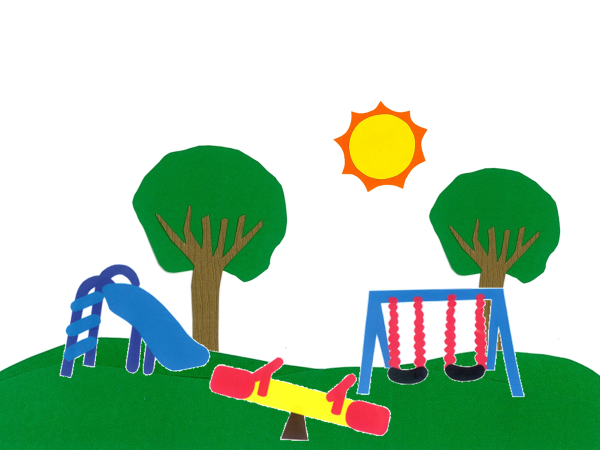 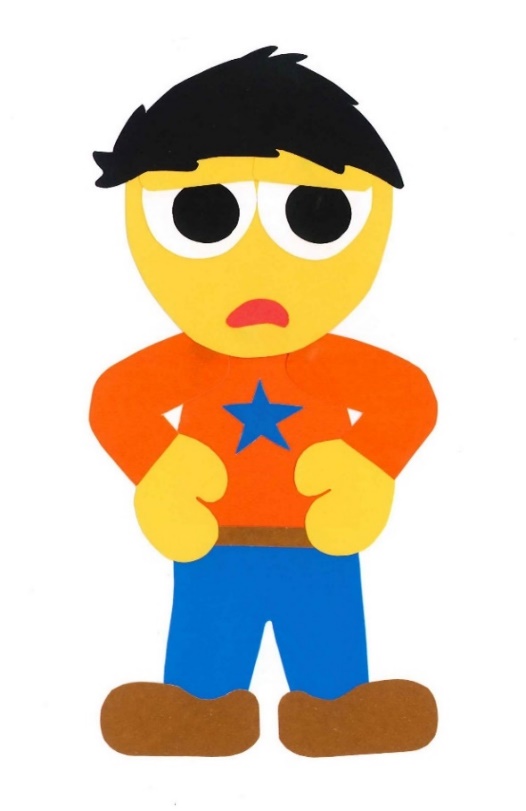 The park is boring.
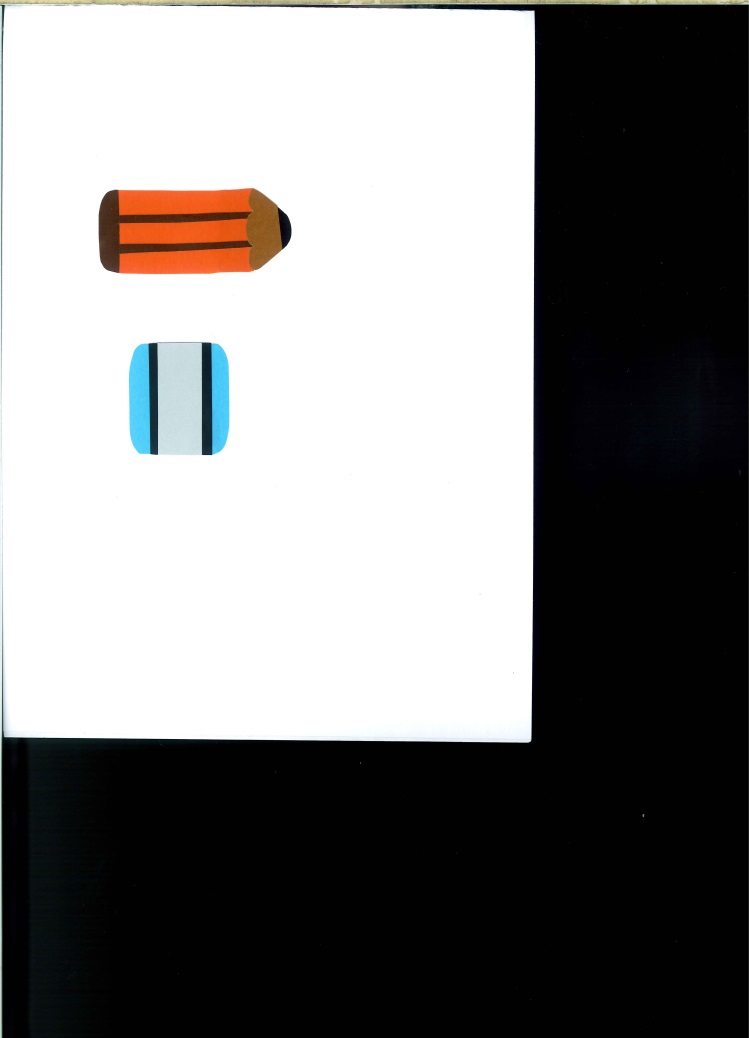 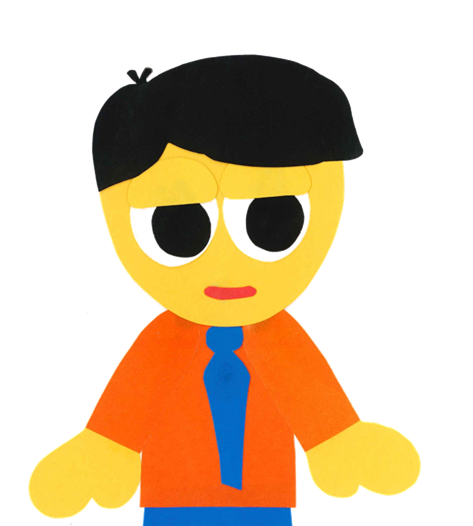 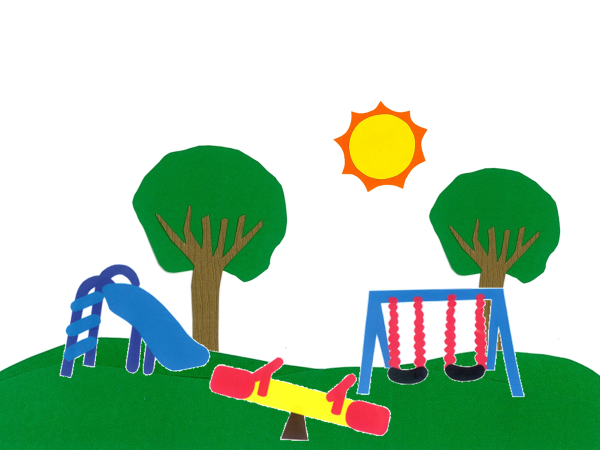 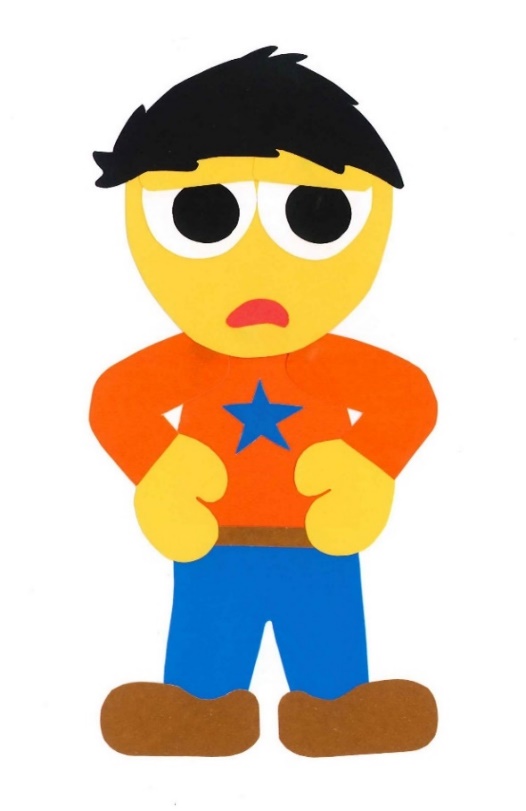 Let’s go to 
the library.
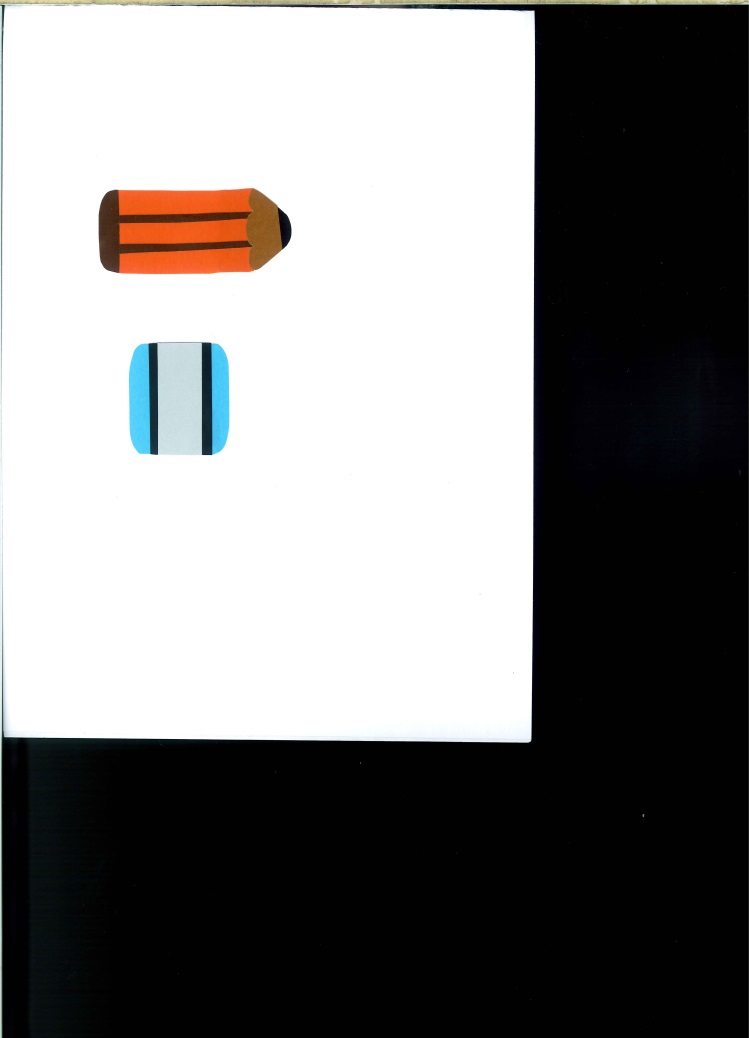 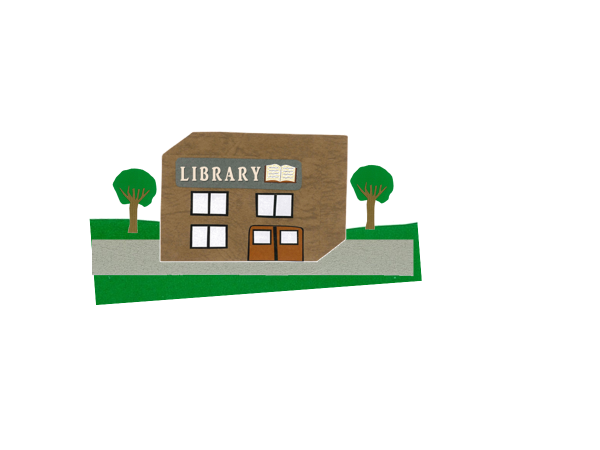 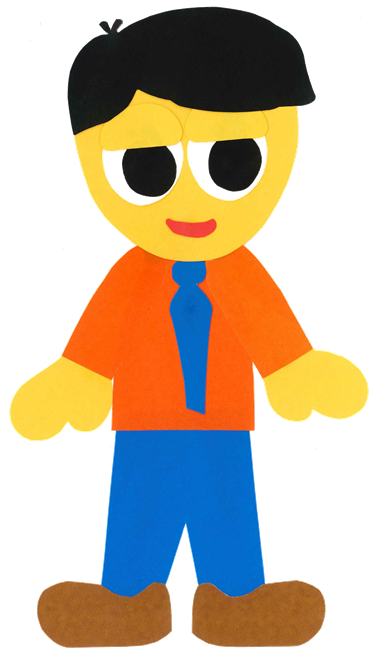 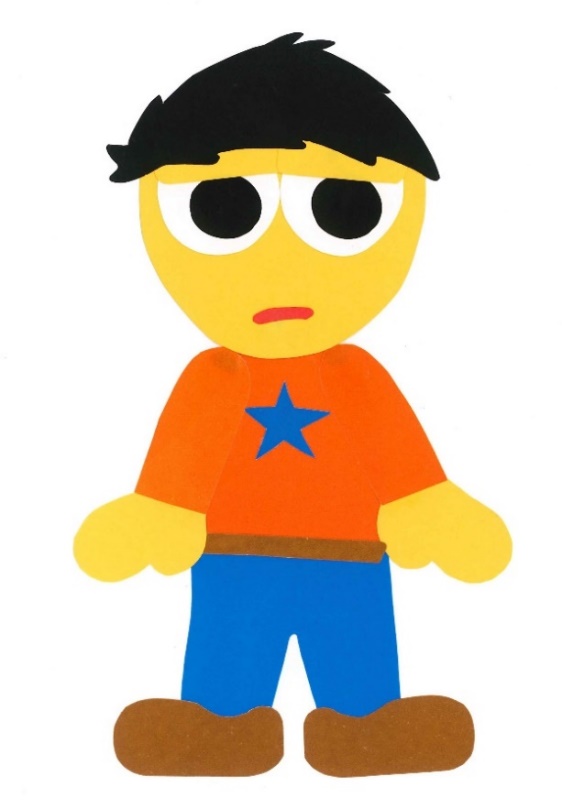 I don’t want to go to the library.
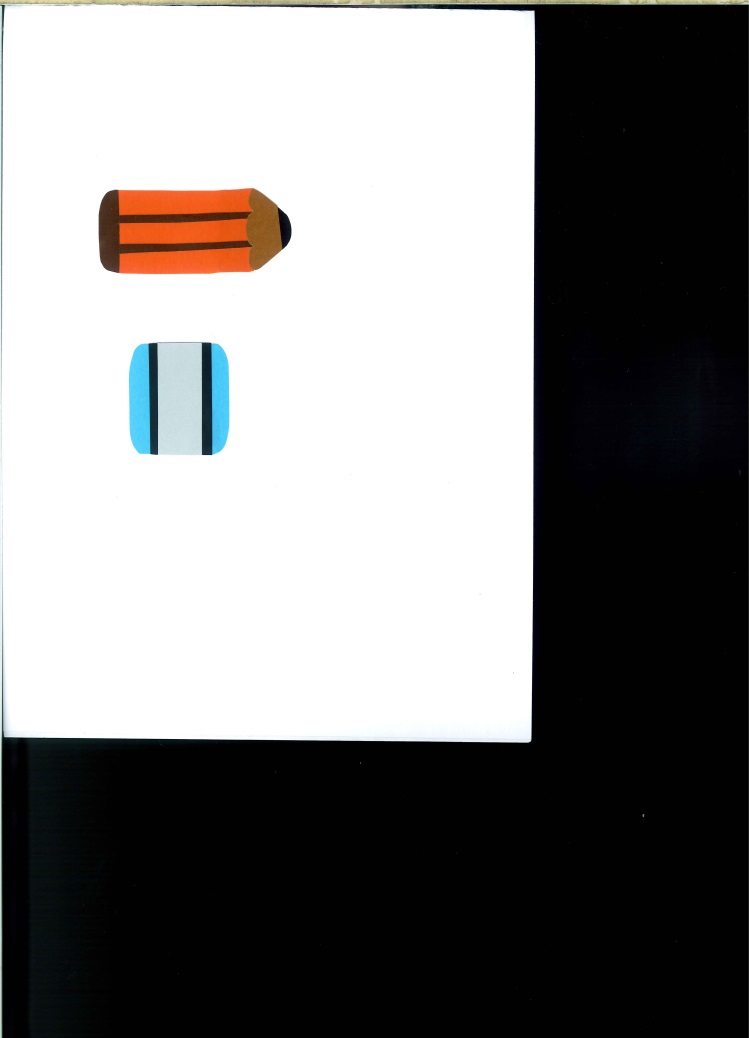 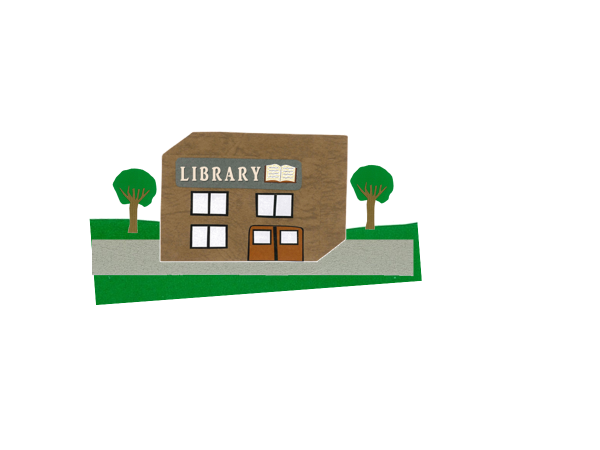 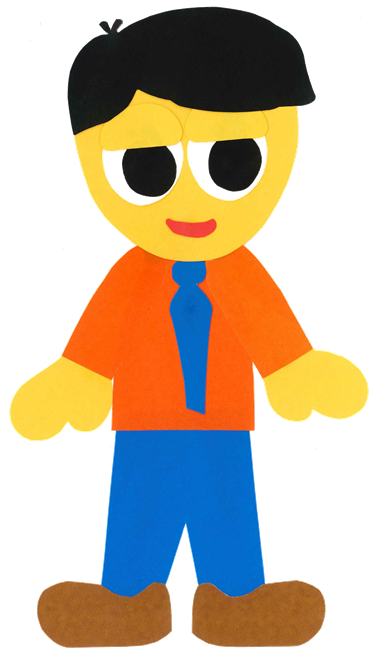 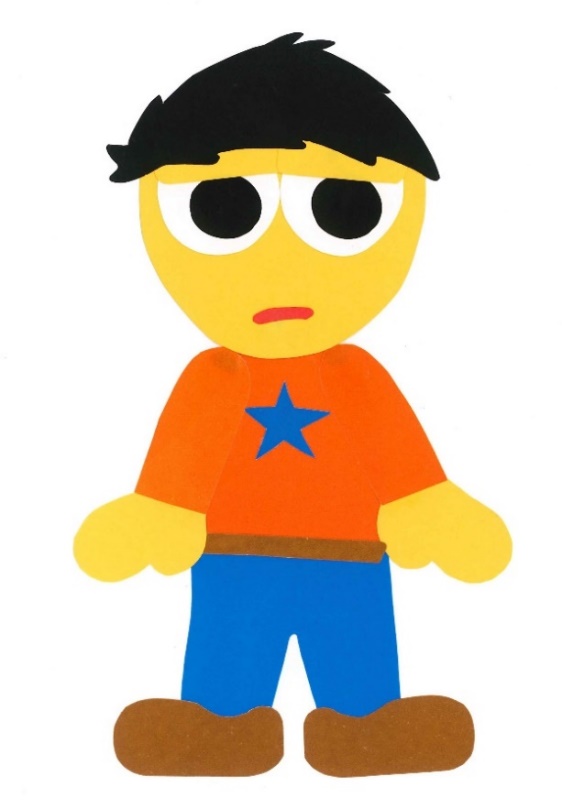 Do you want to go to the toy store?
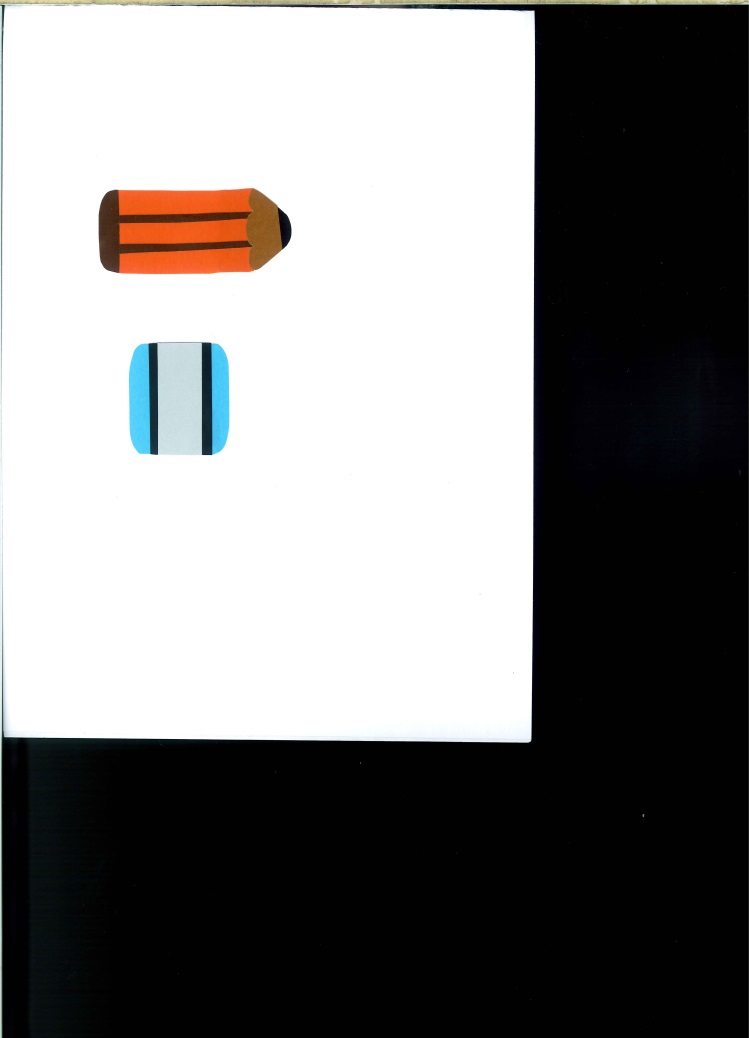 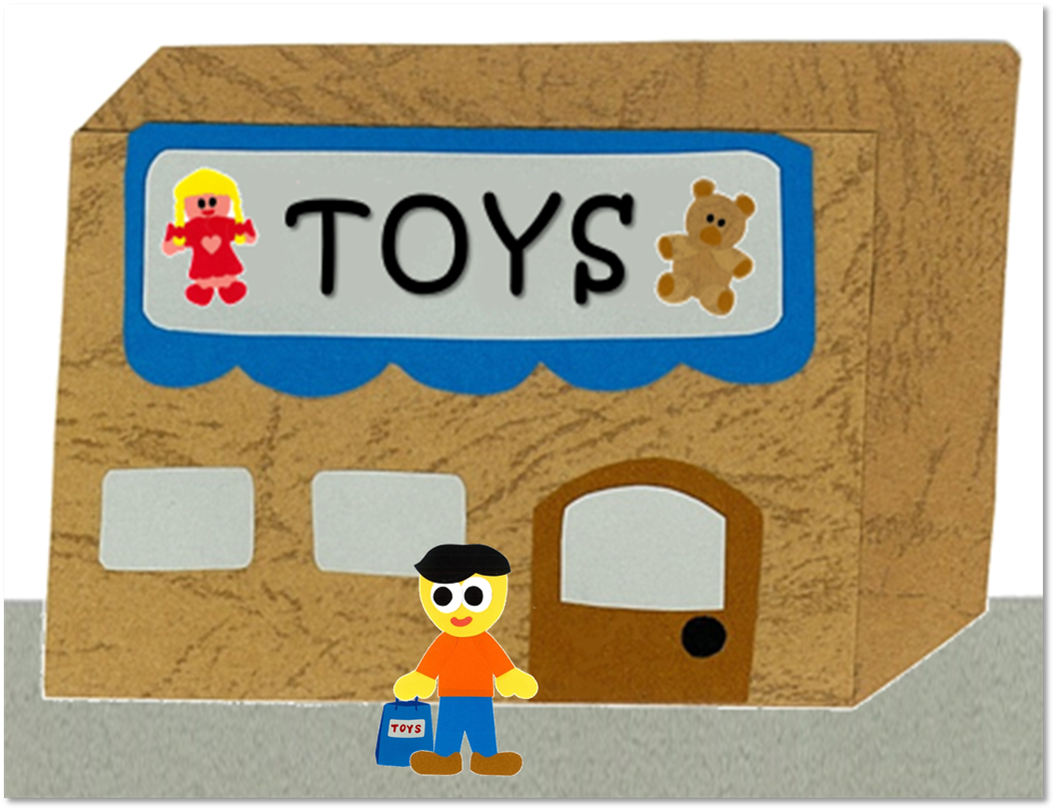 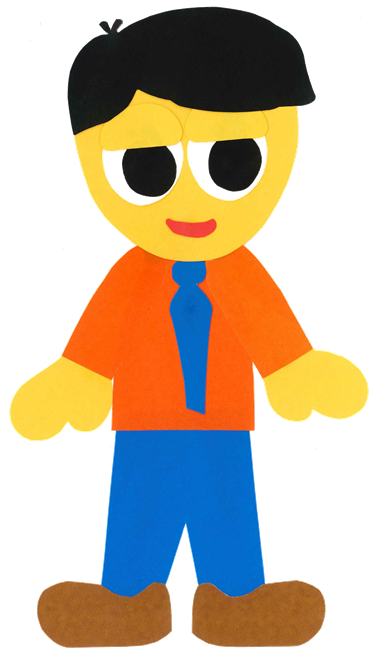 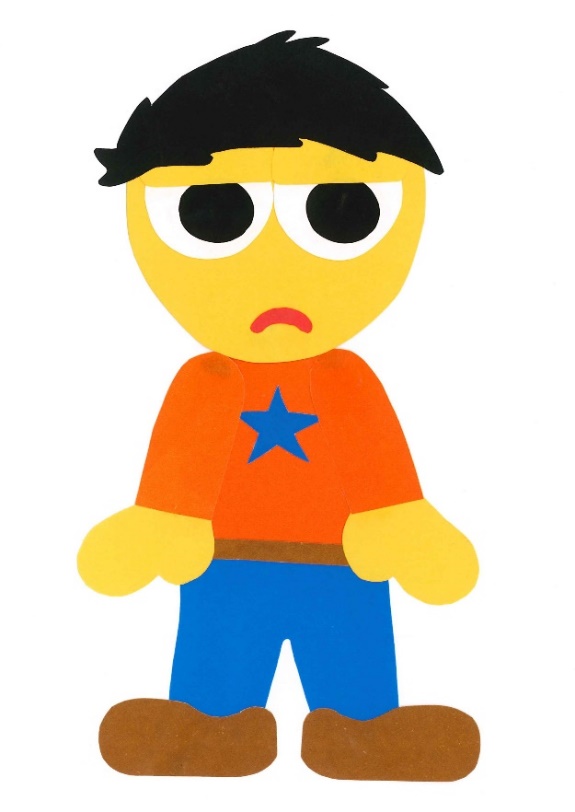 No, I do not.
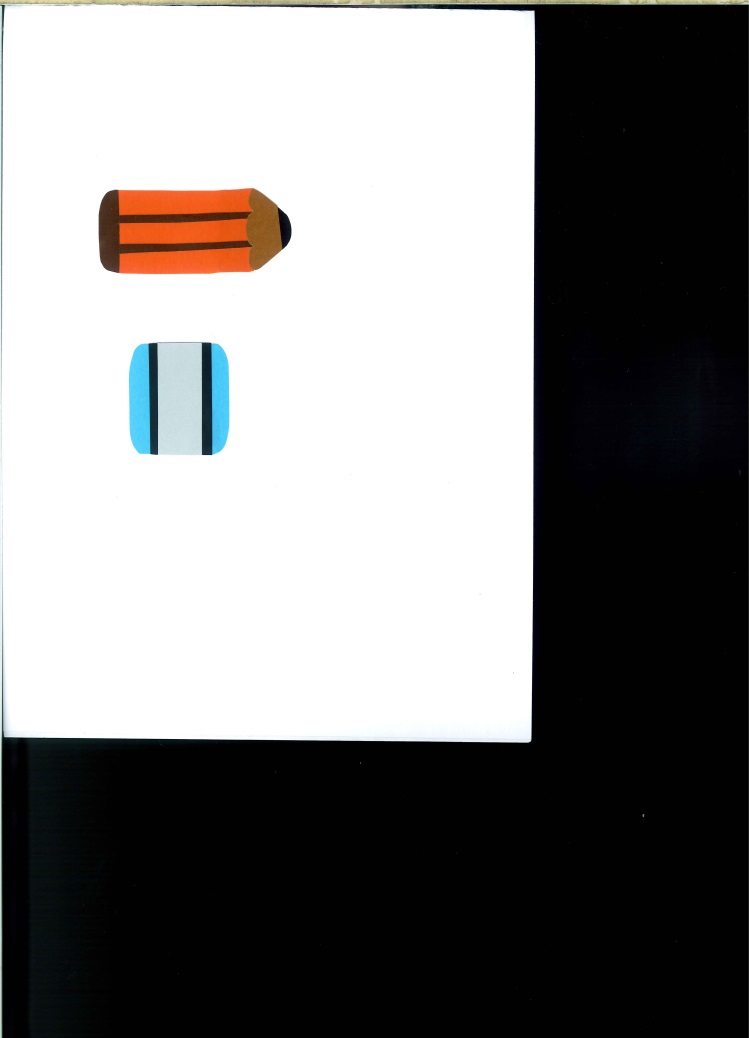 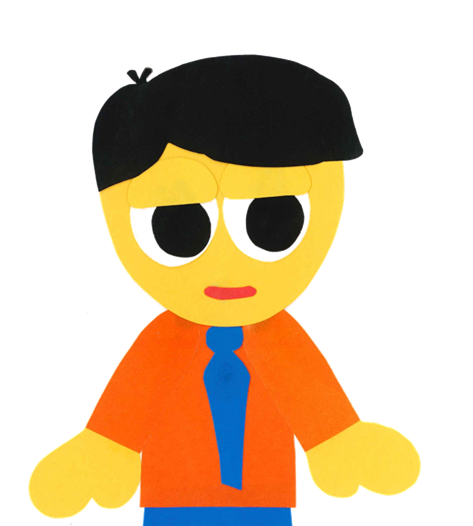 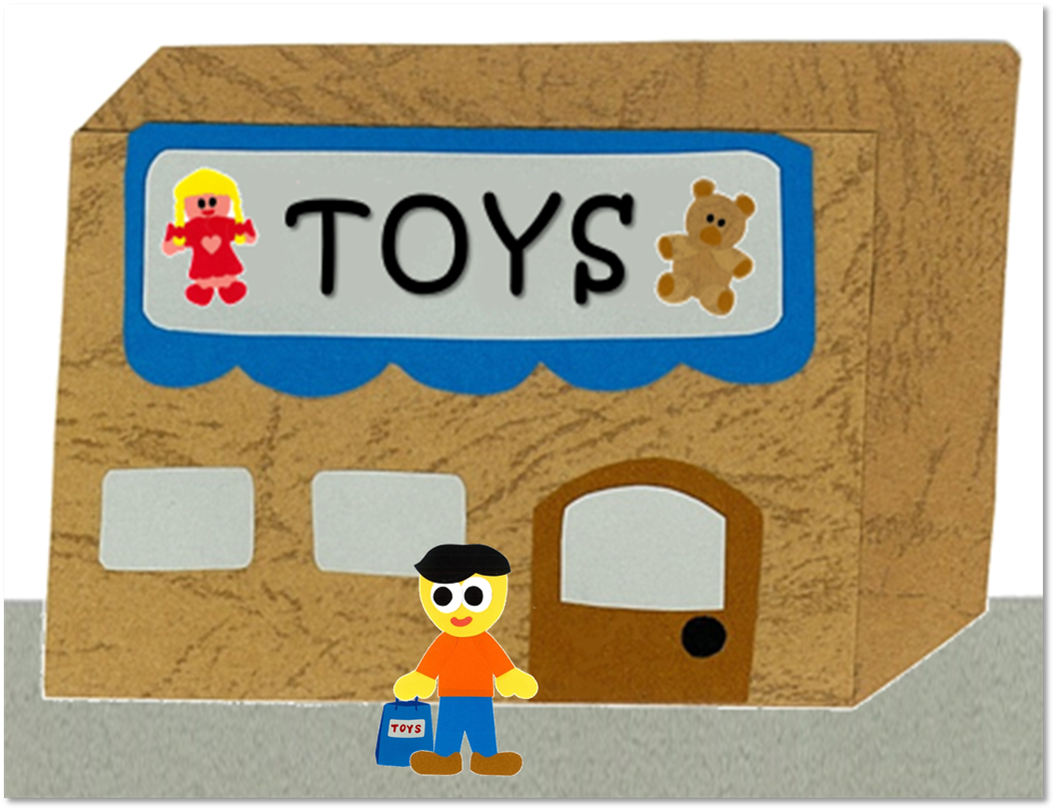 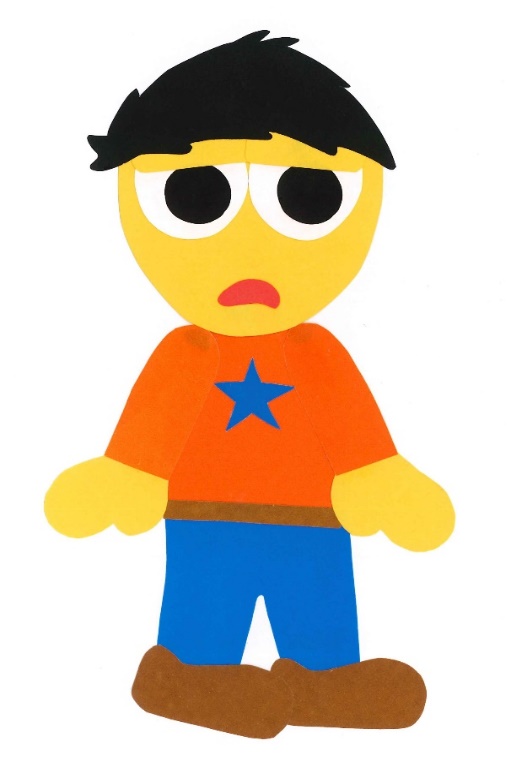 The toy store 
is boring.
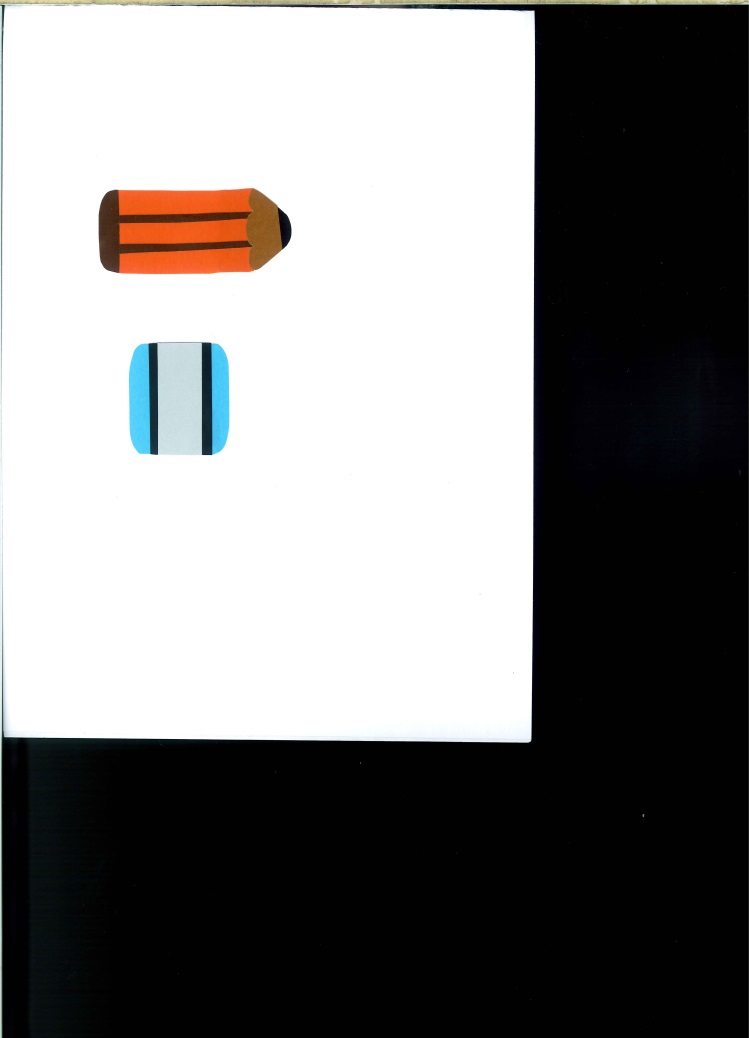 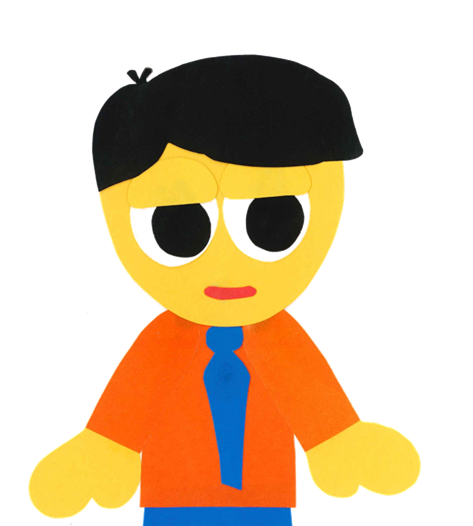 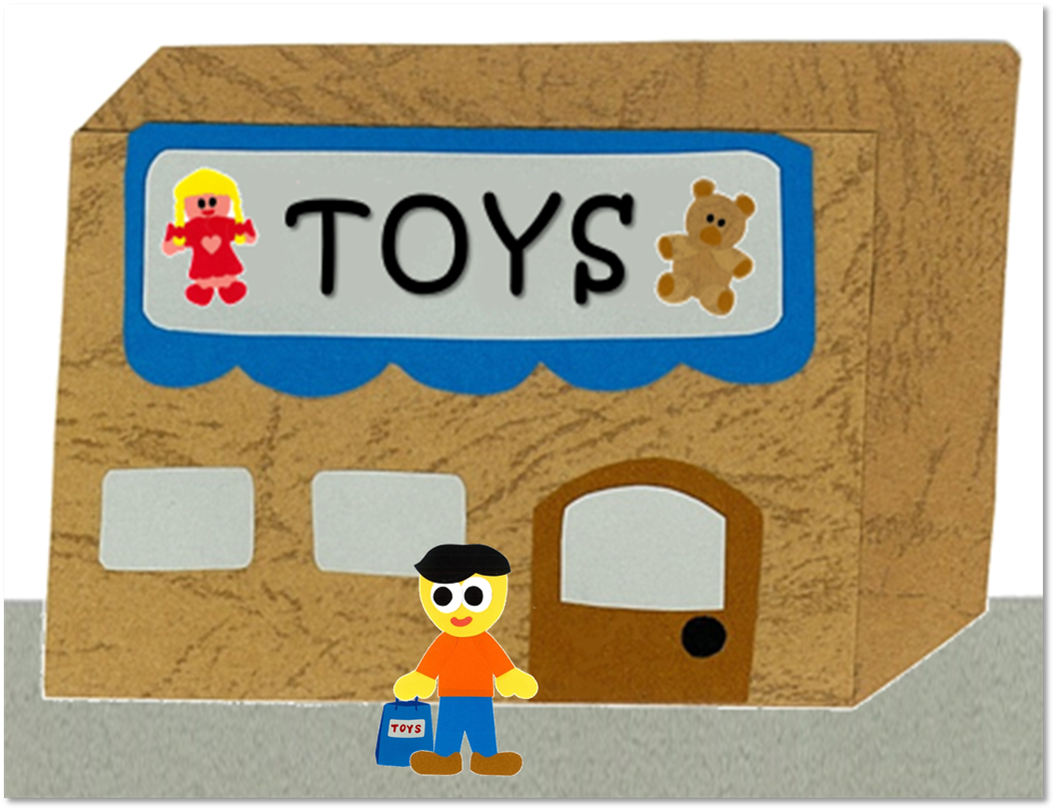 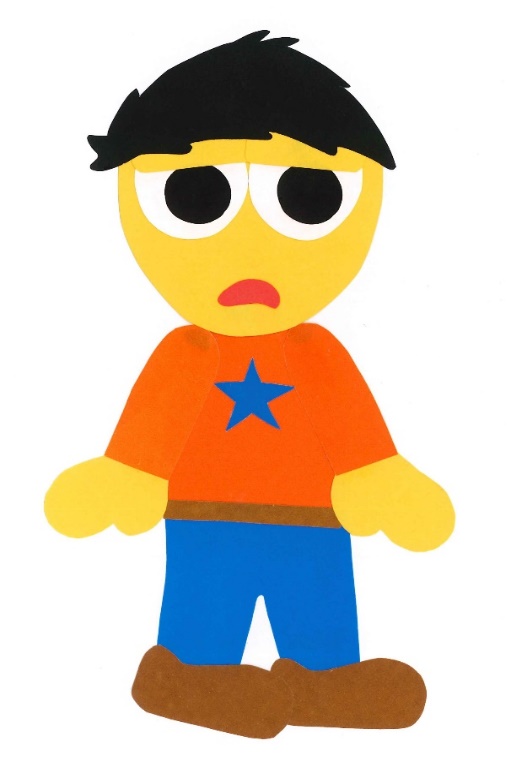 Let’s go to the zoo.
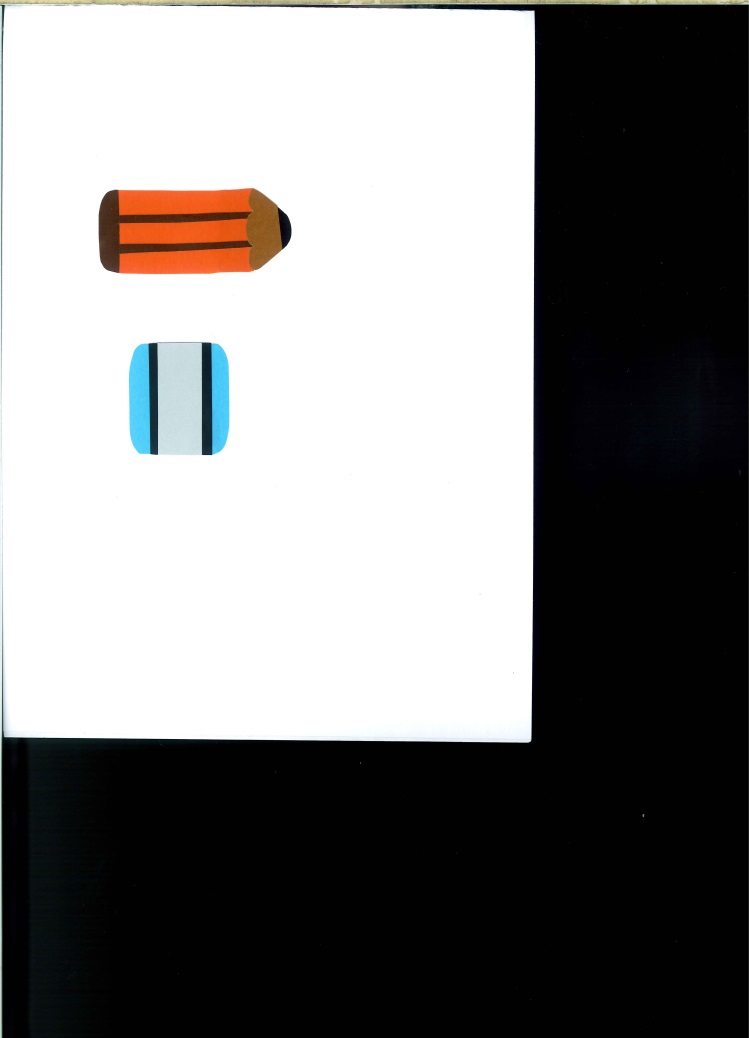 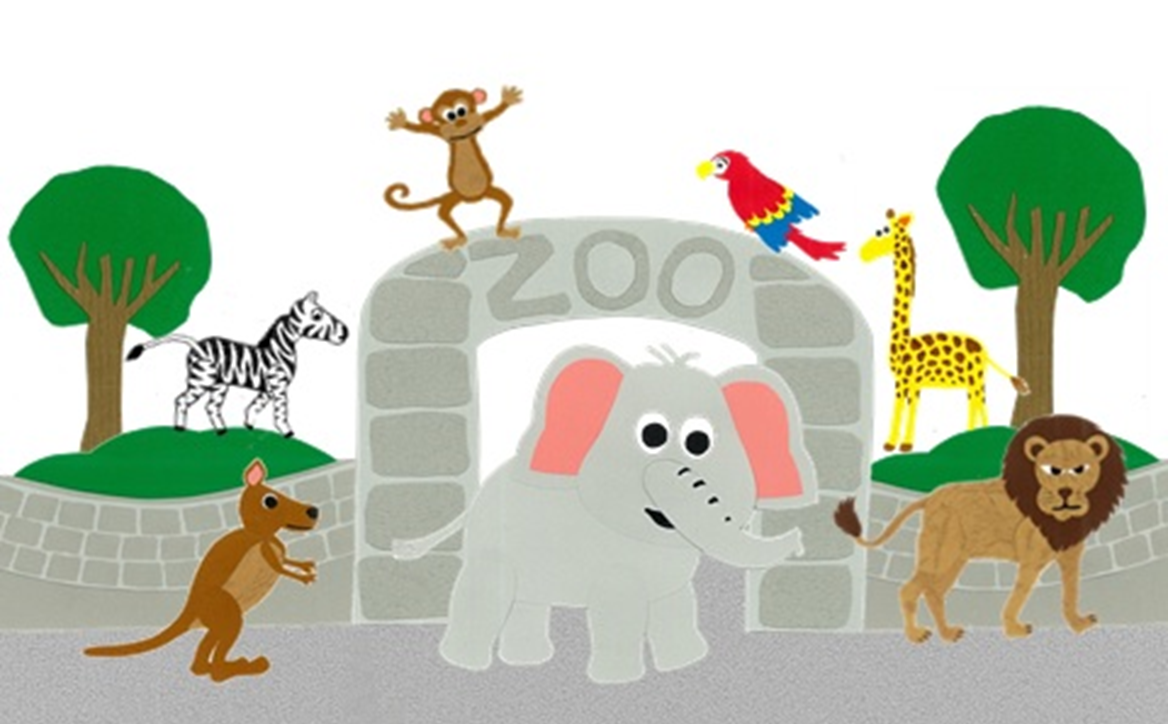 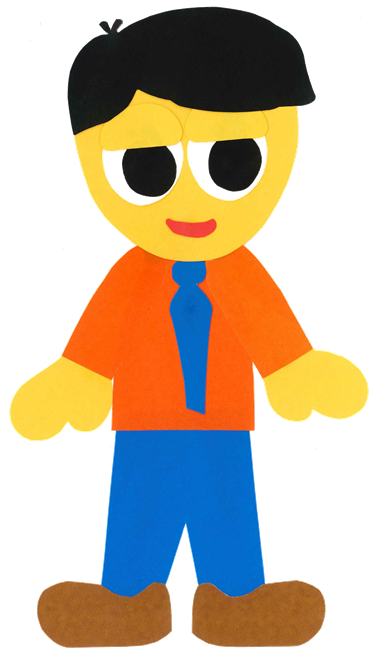 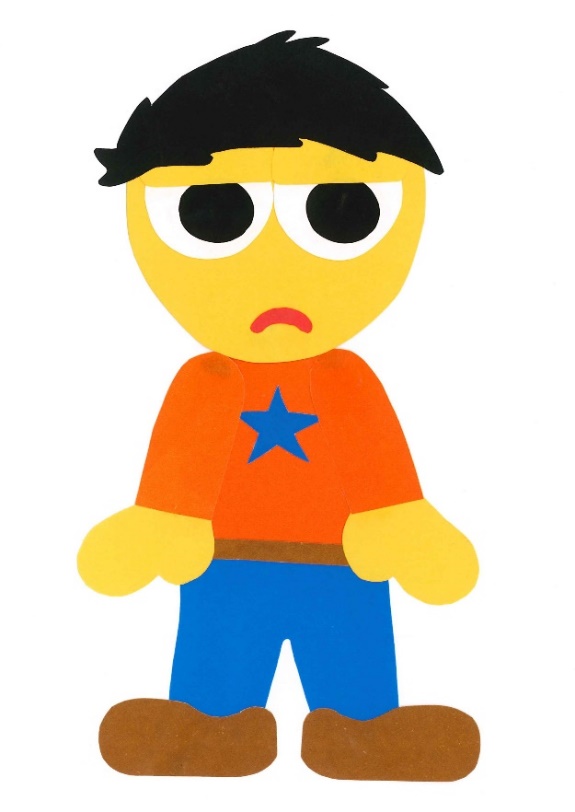 I don’t want to go 
to the zoo.
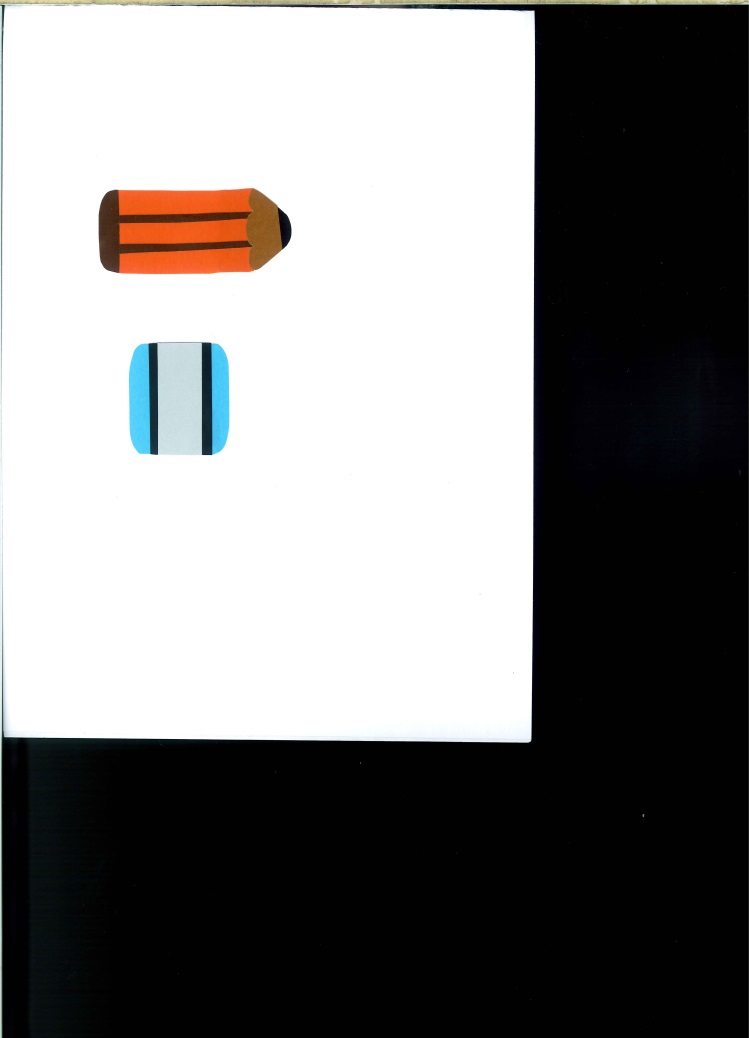 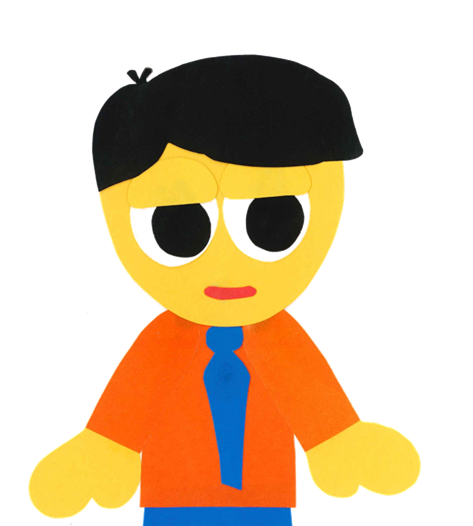 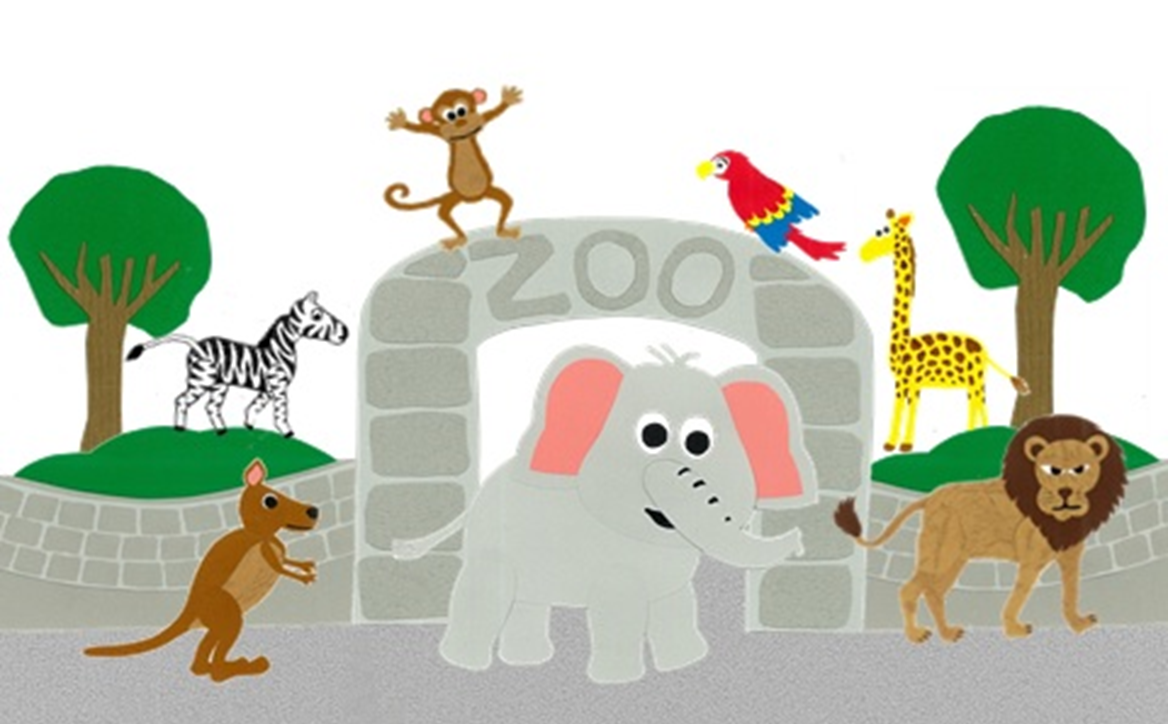 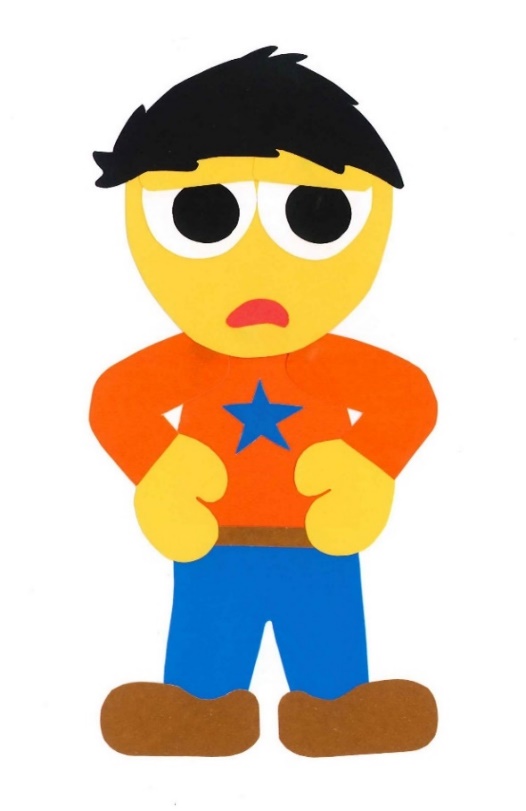 Where do you 
want to go?
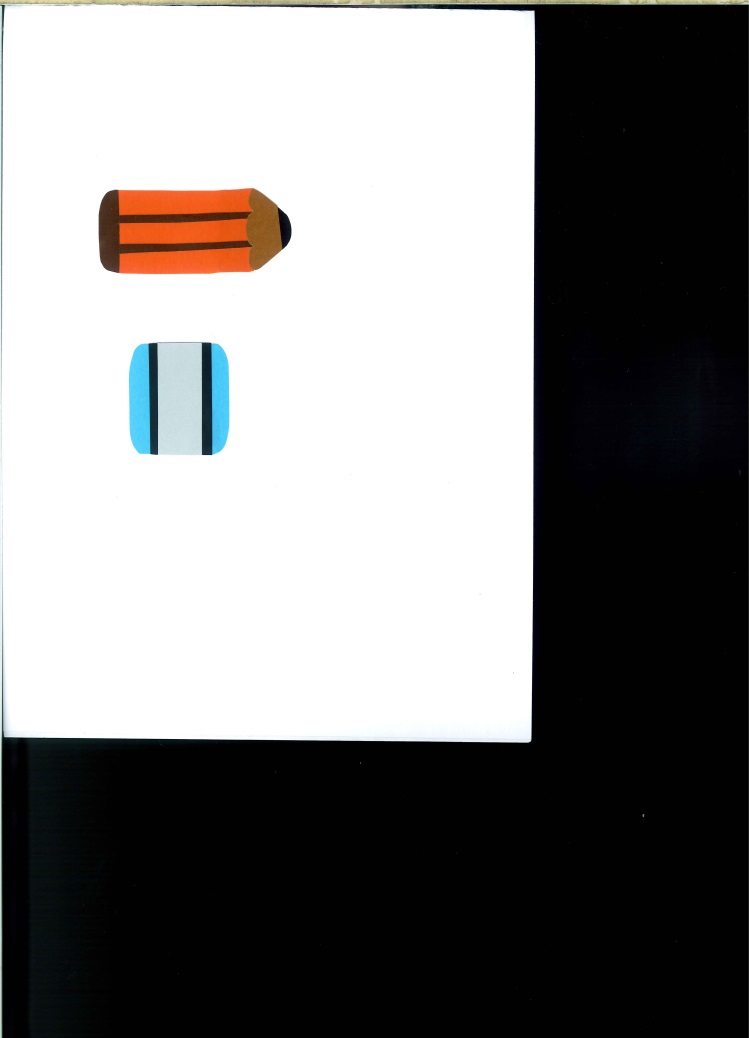 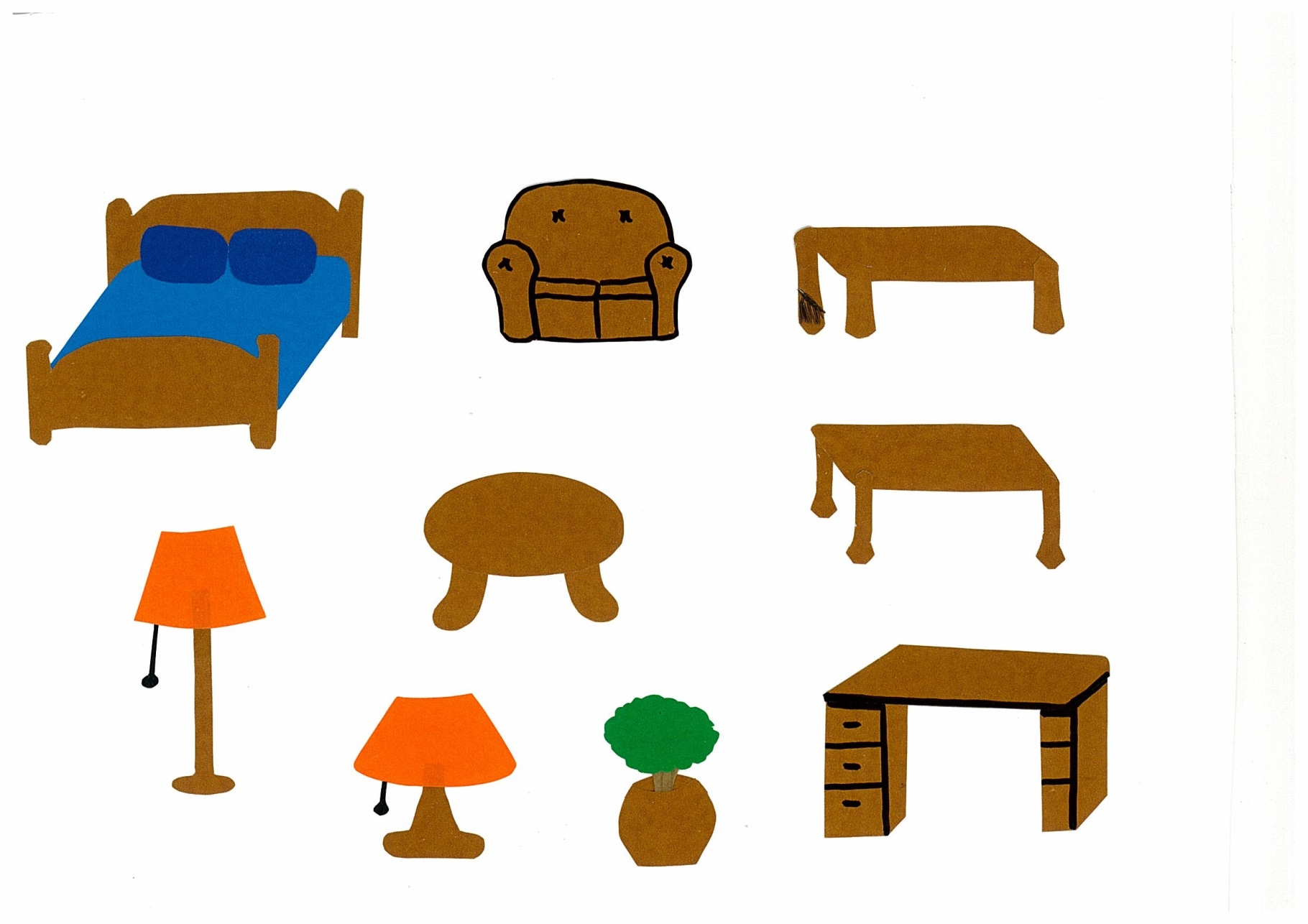 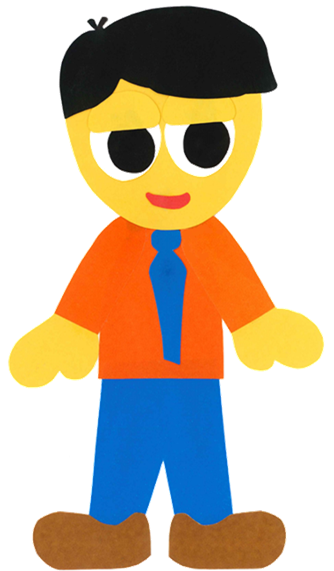 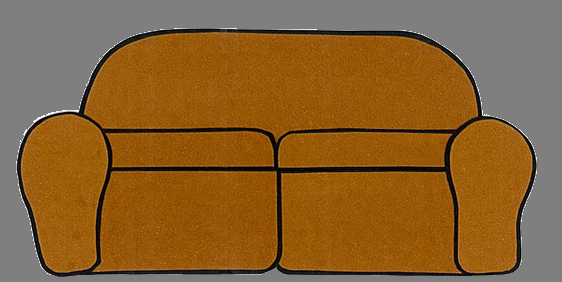 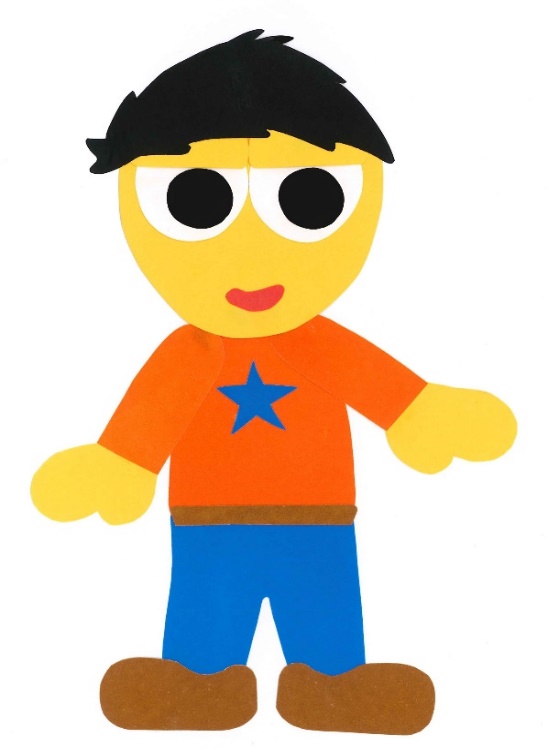 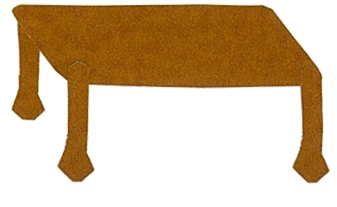 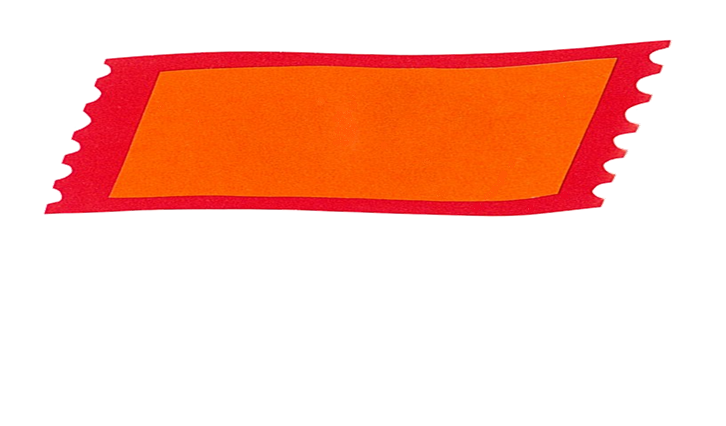 I want to go to 
the moon!
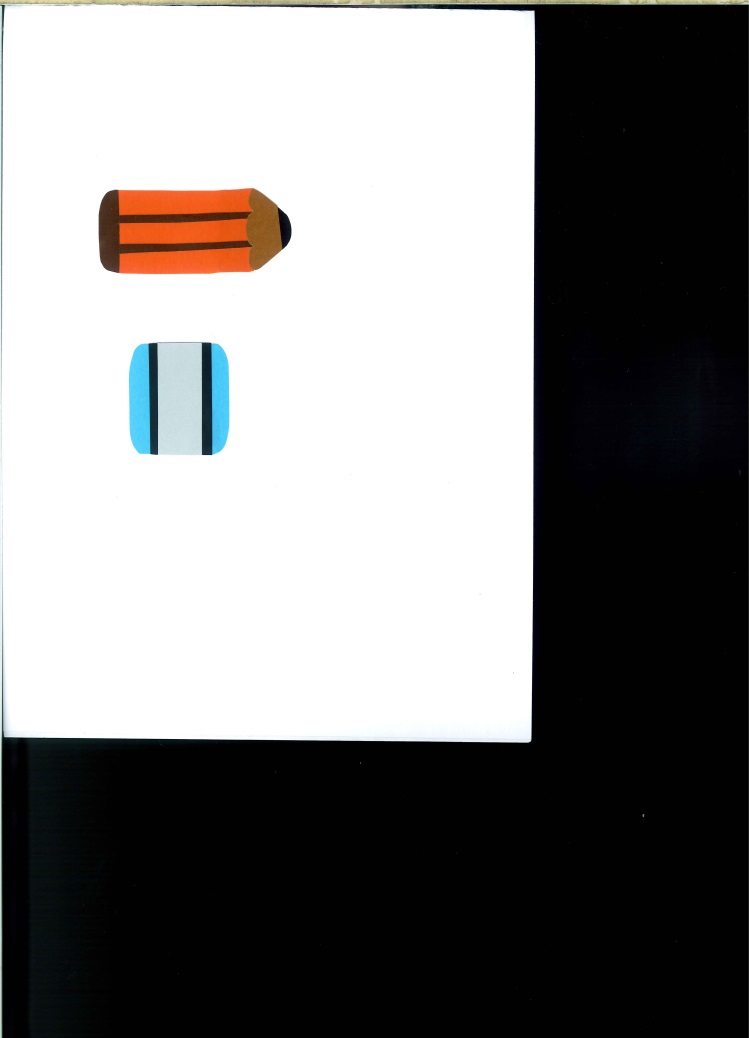 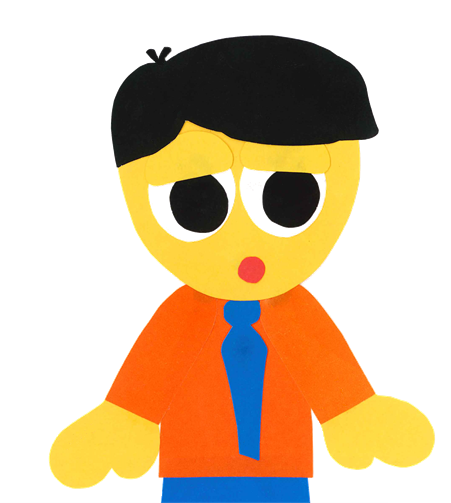 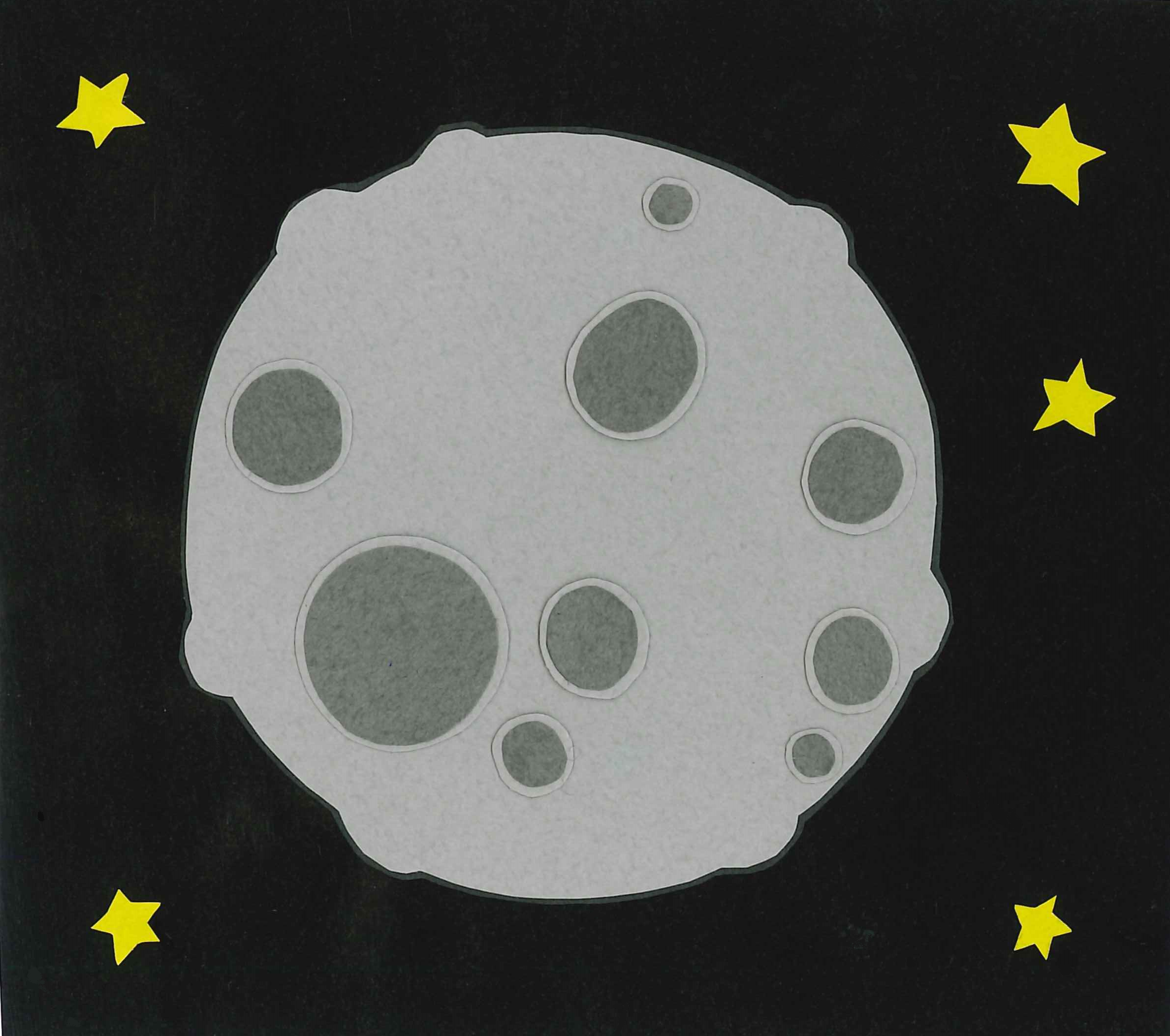 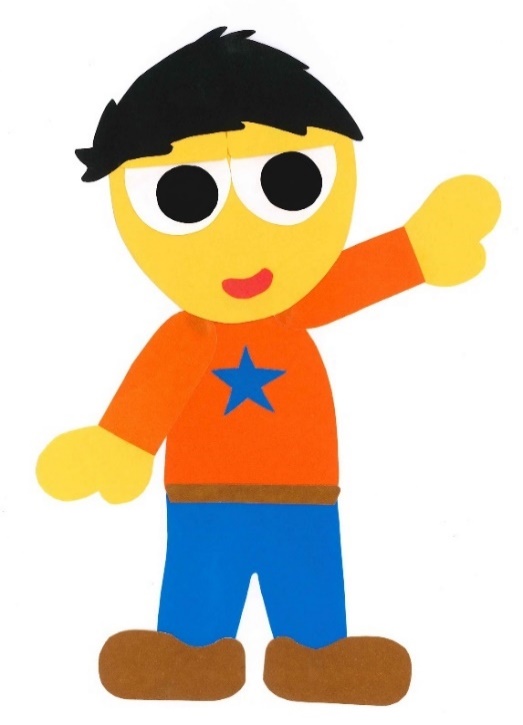 How can we go to the moon?
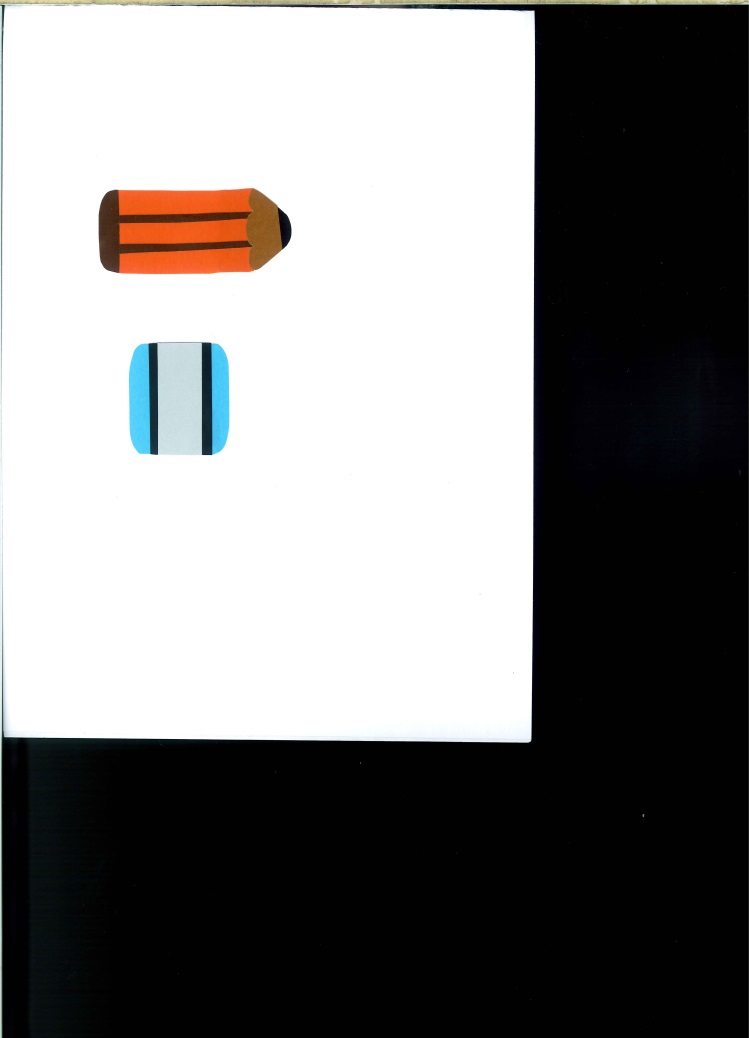 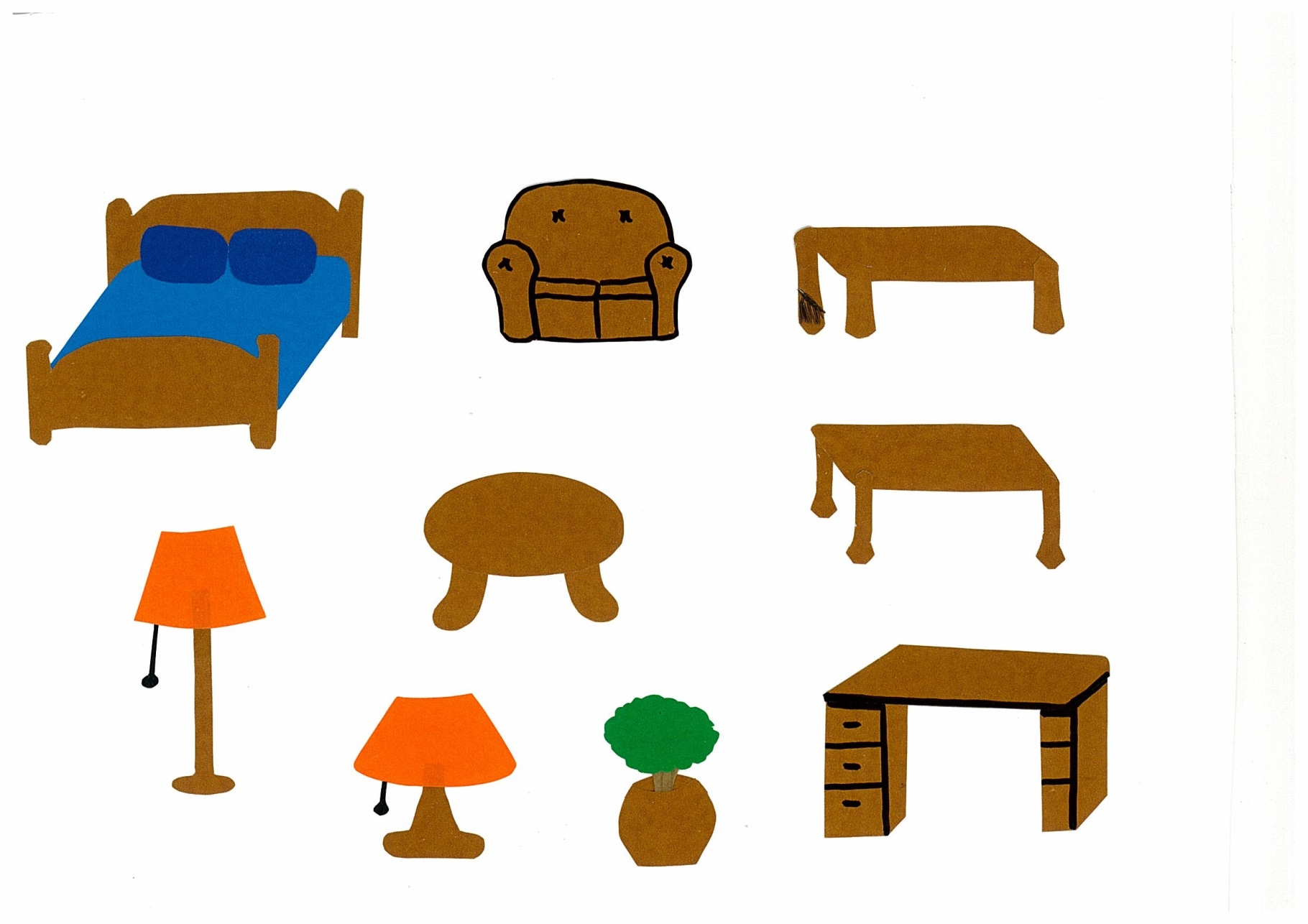 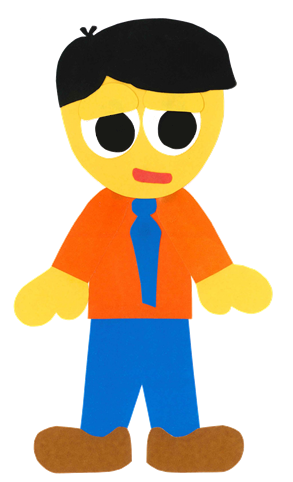 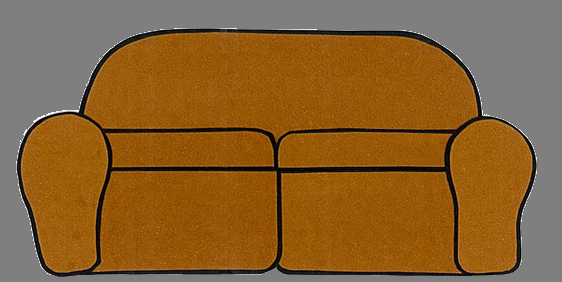 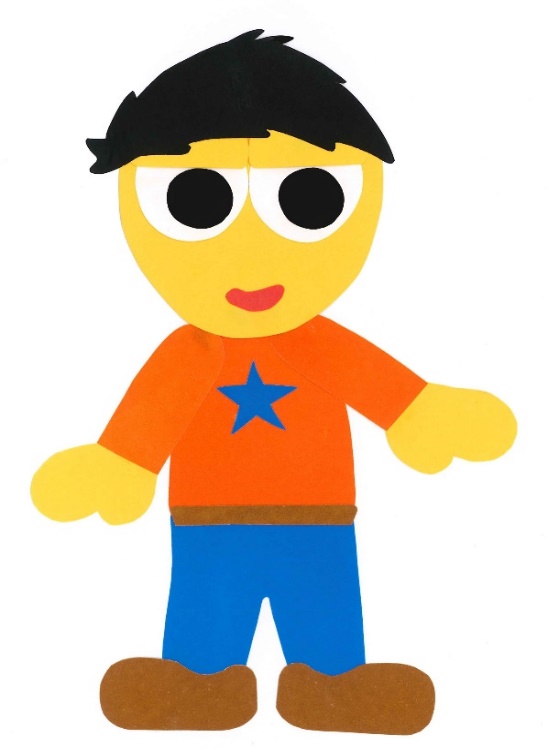 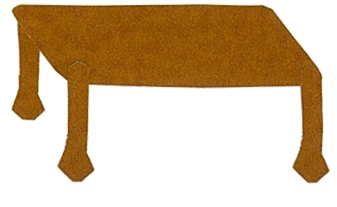 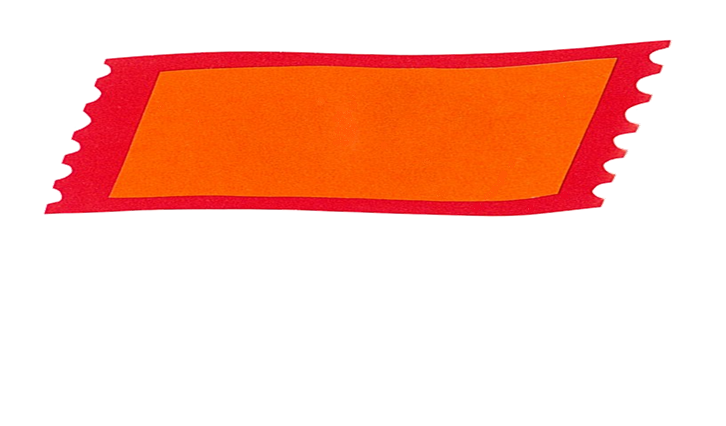 We can fly in 
my rocket!
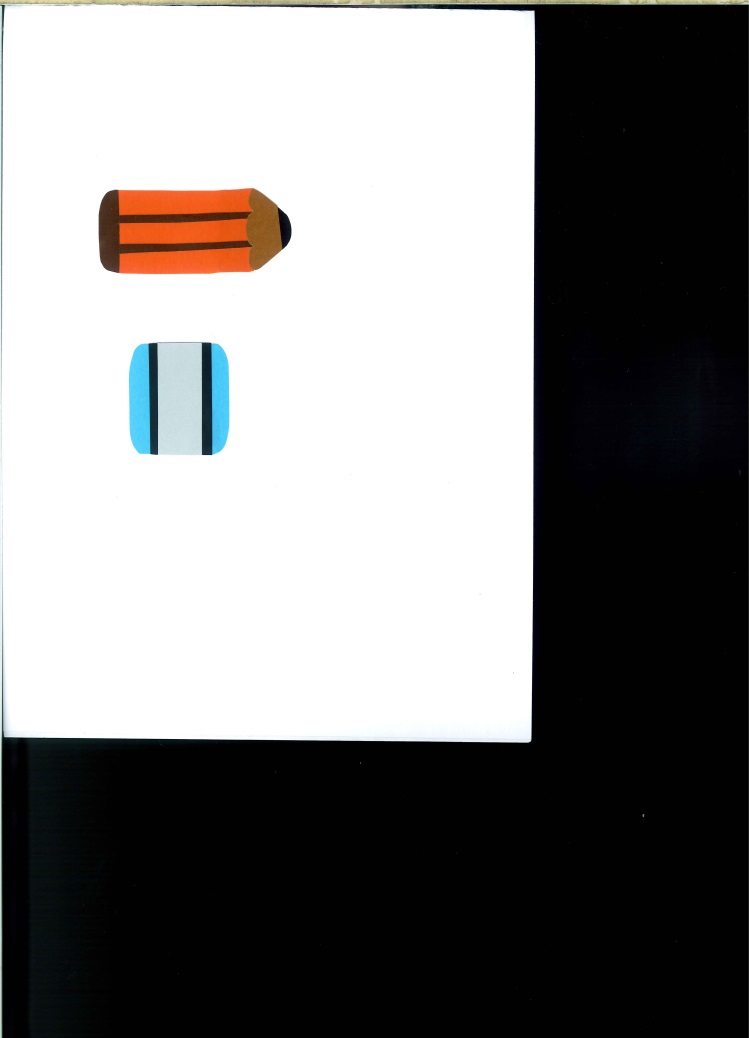 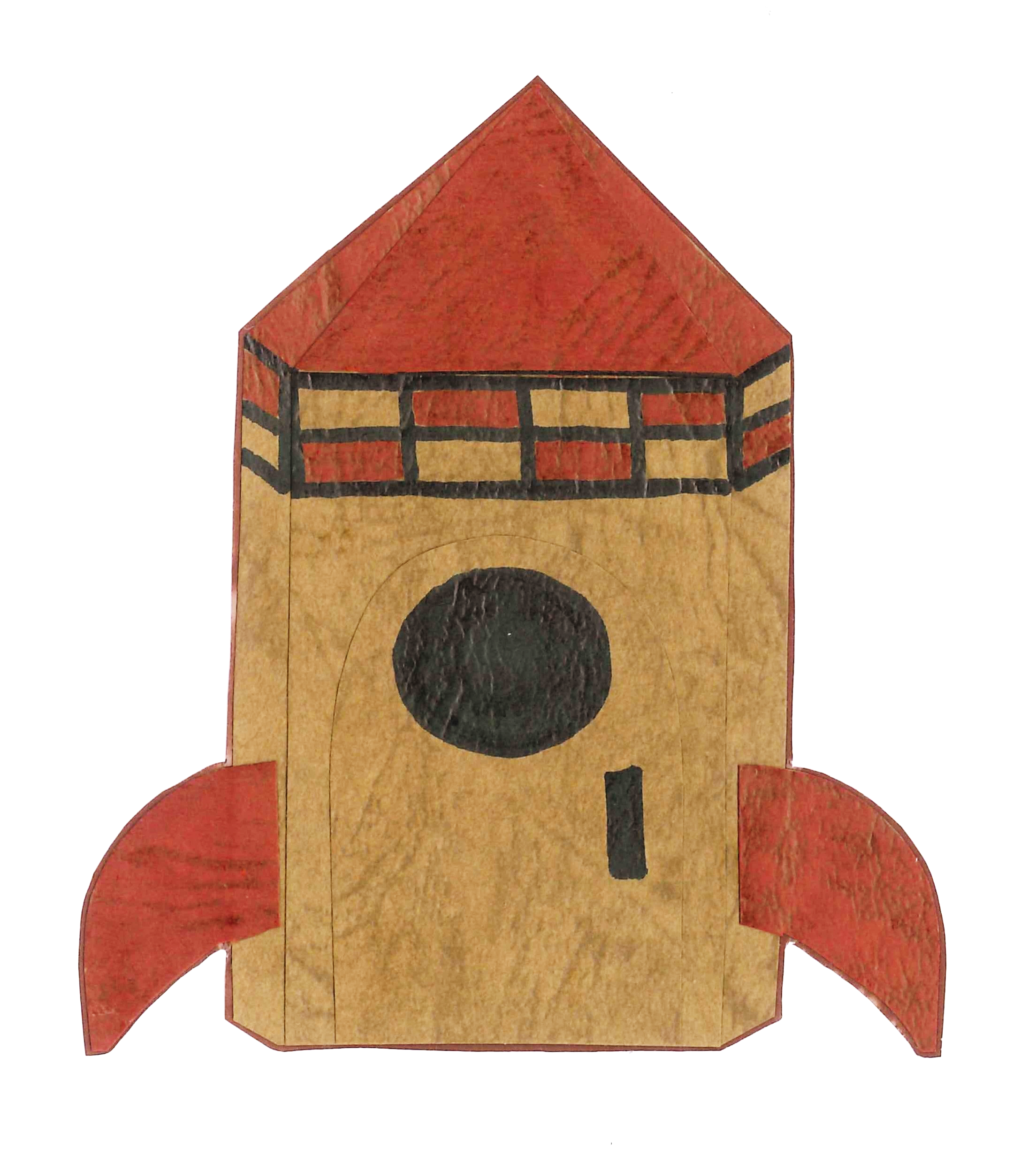 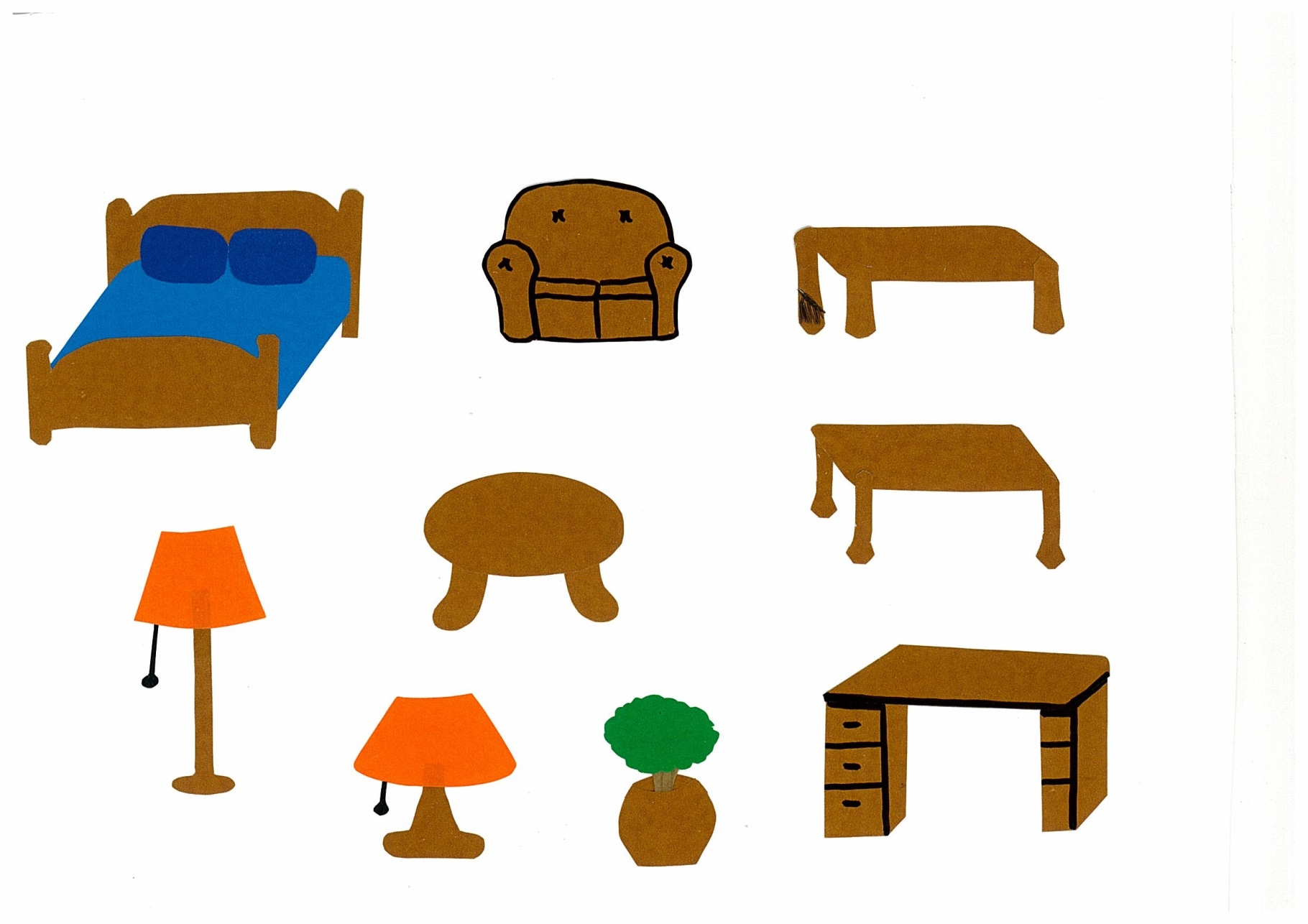 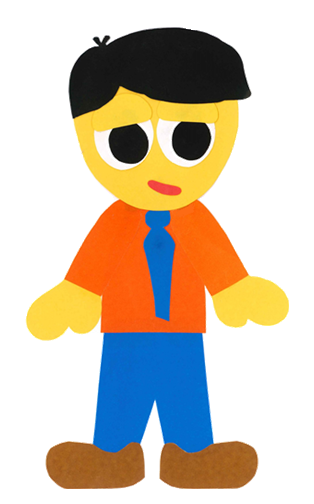 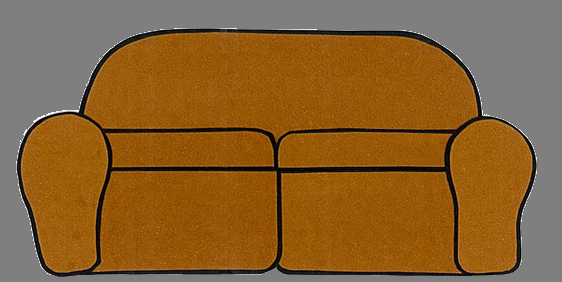 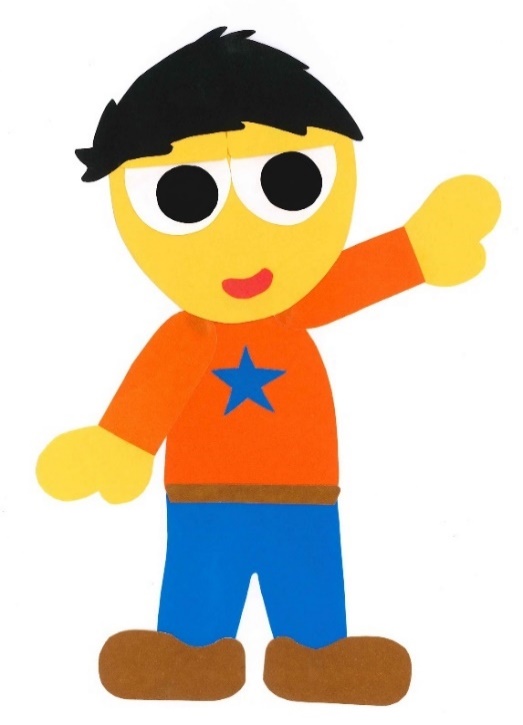 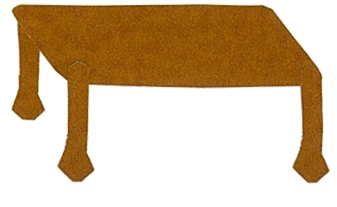 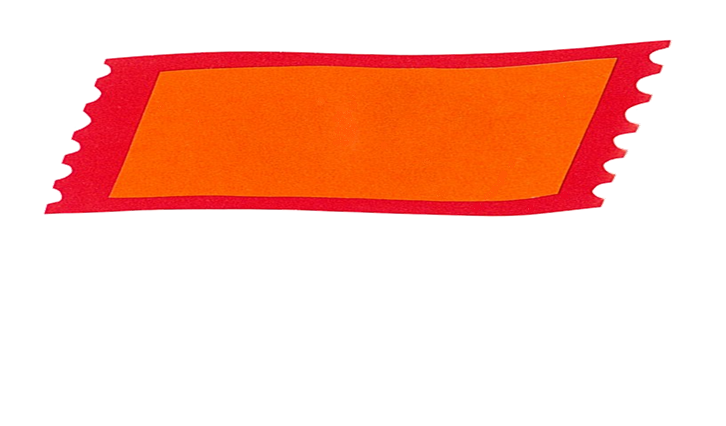 Get in!
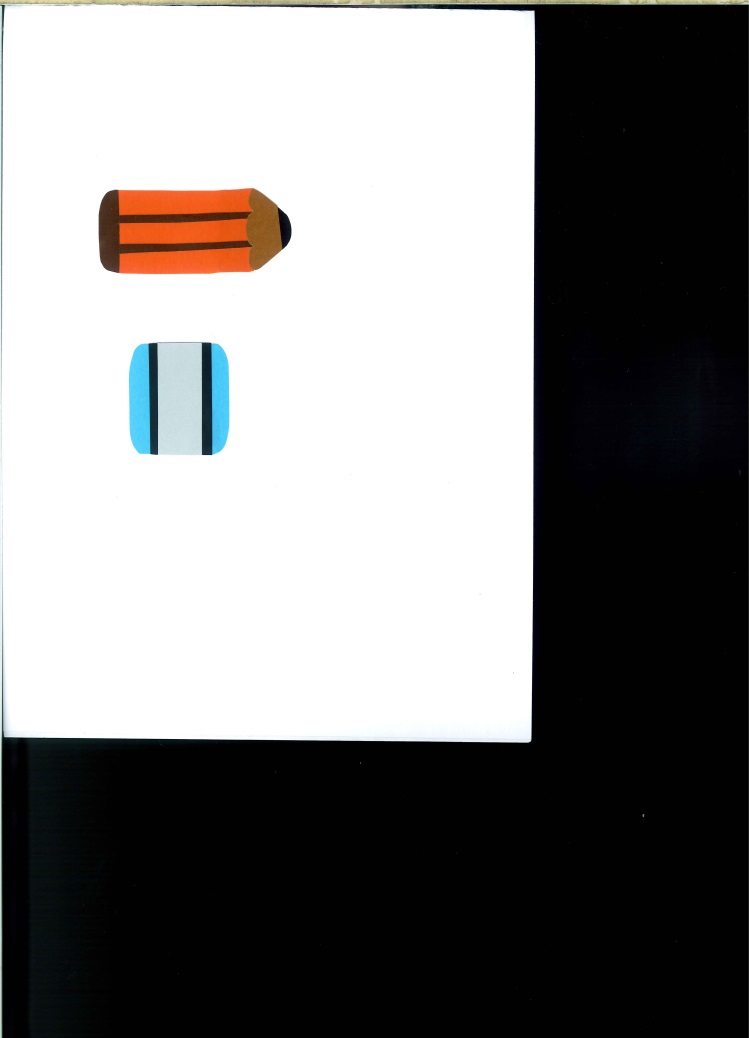 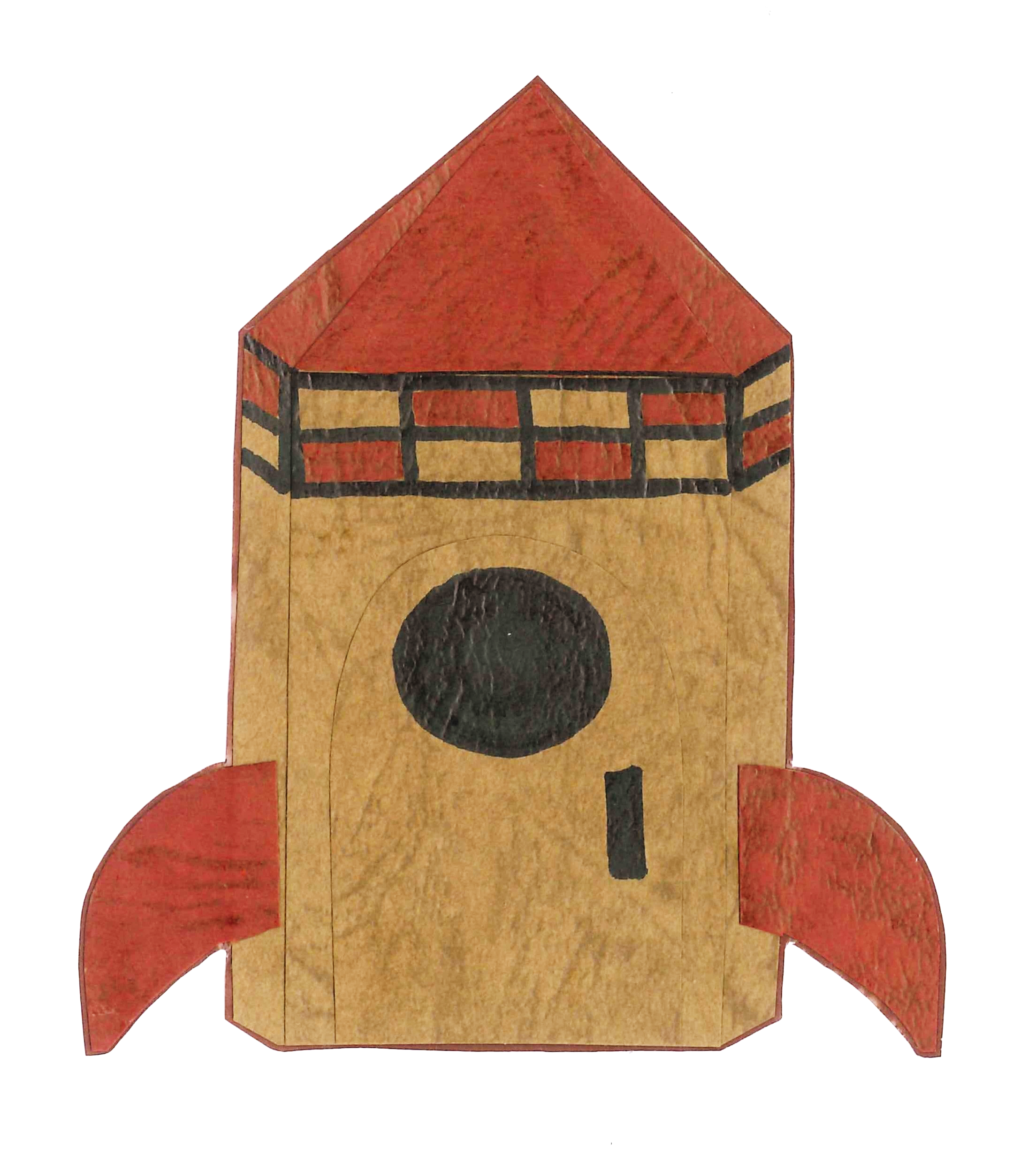 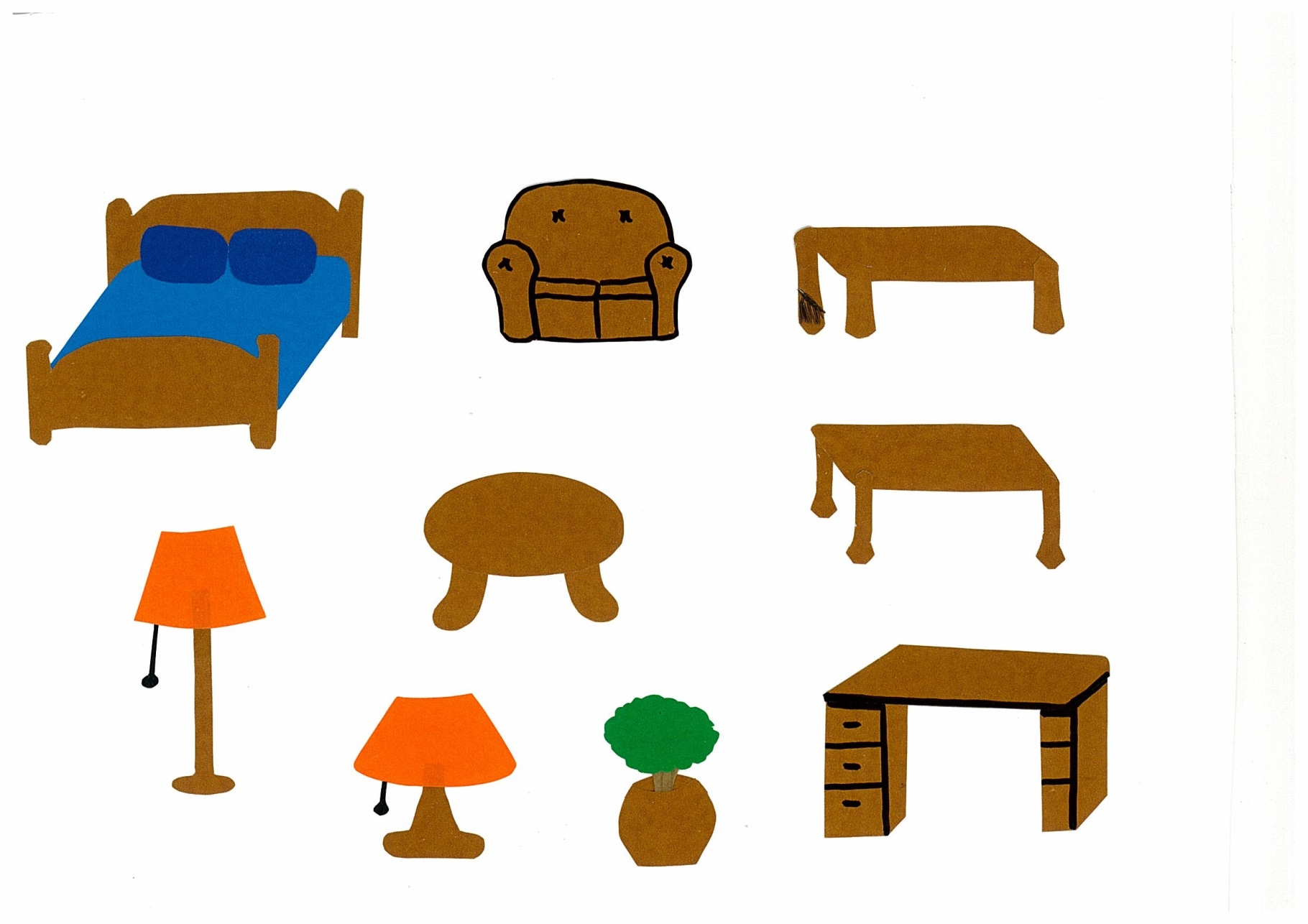 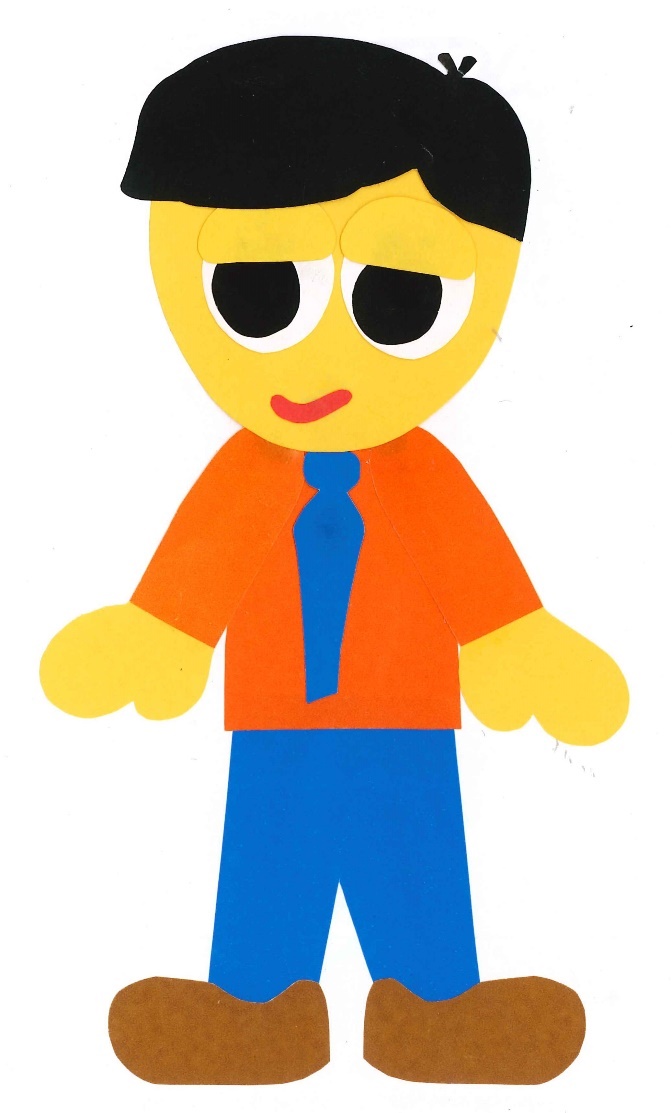 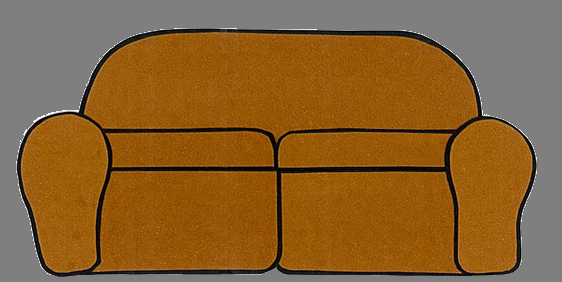 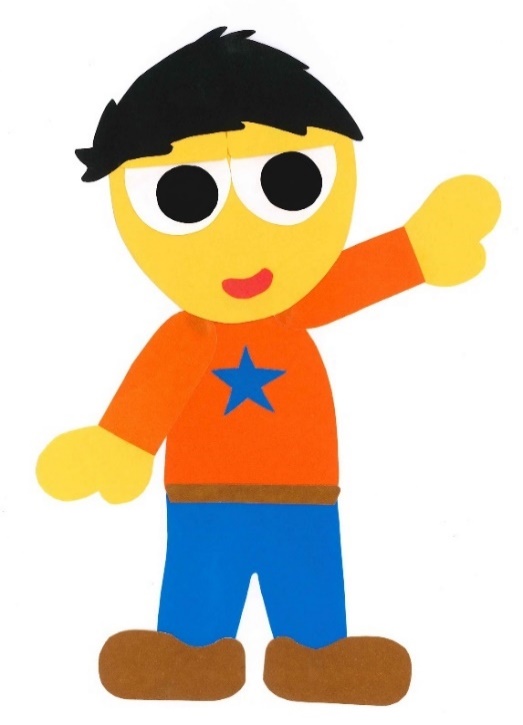 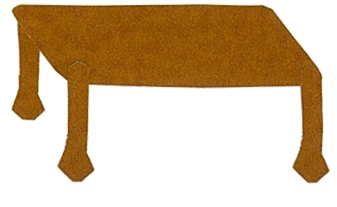 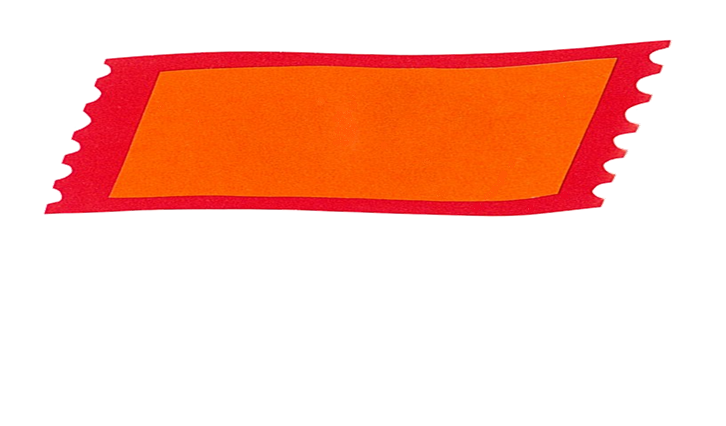 Where are you going?
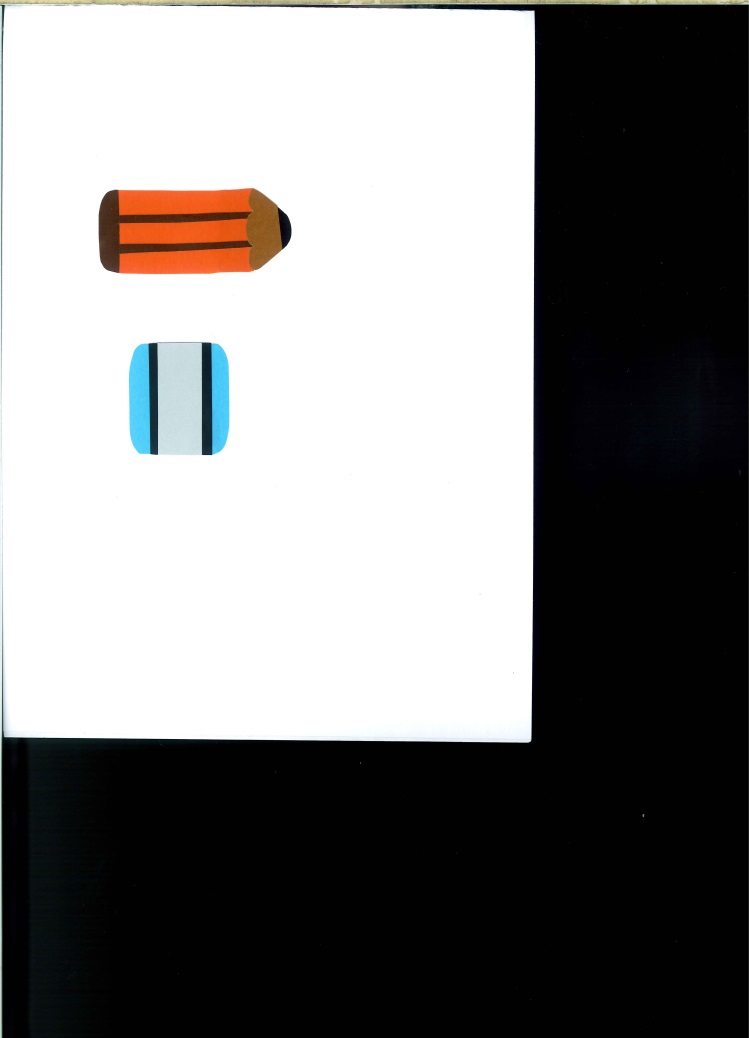 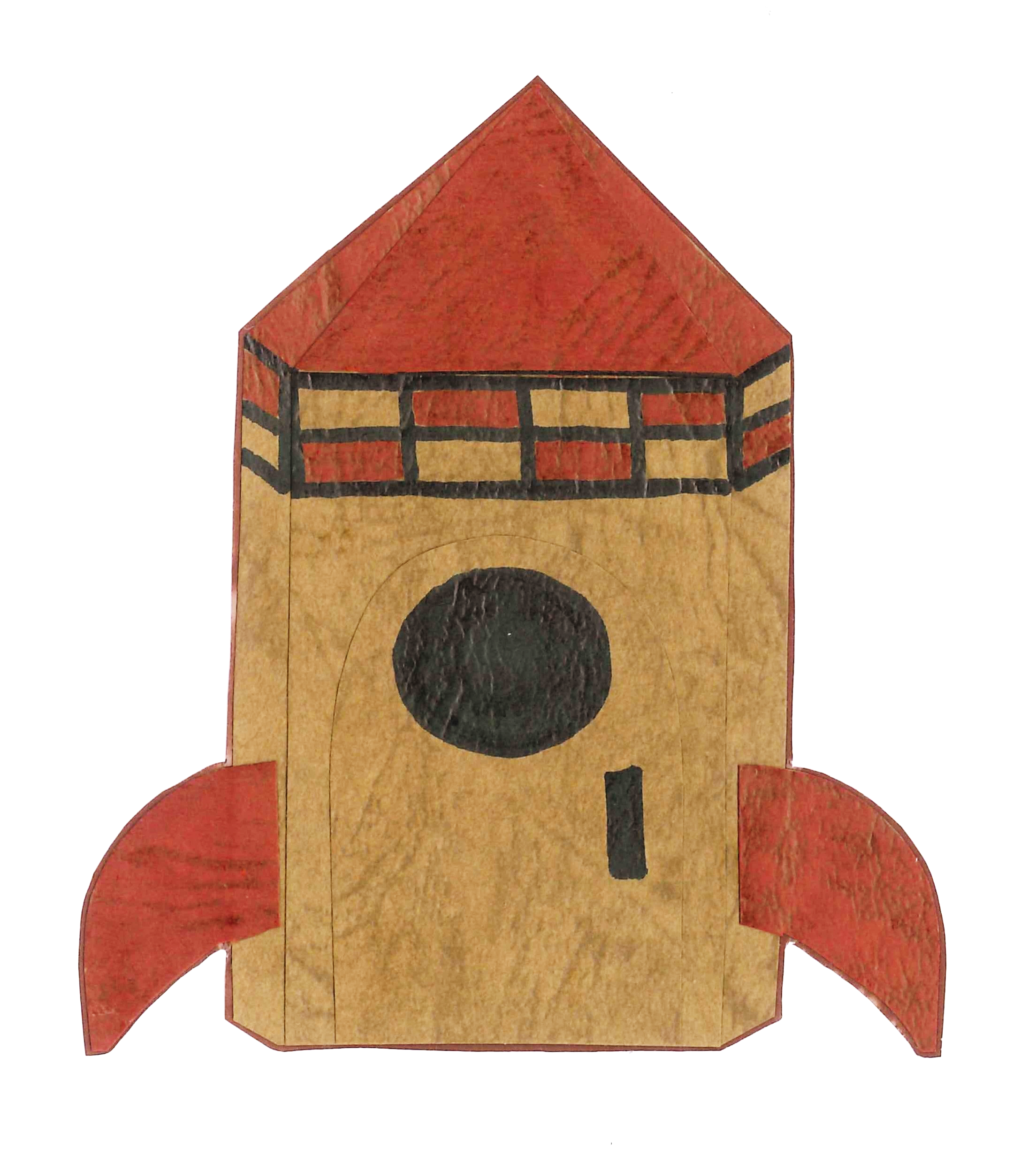 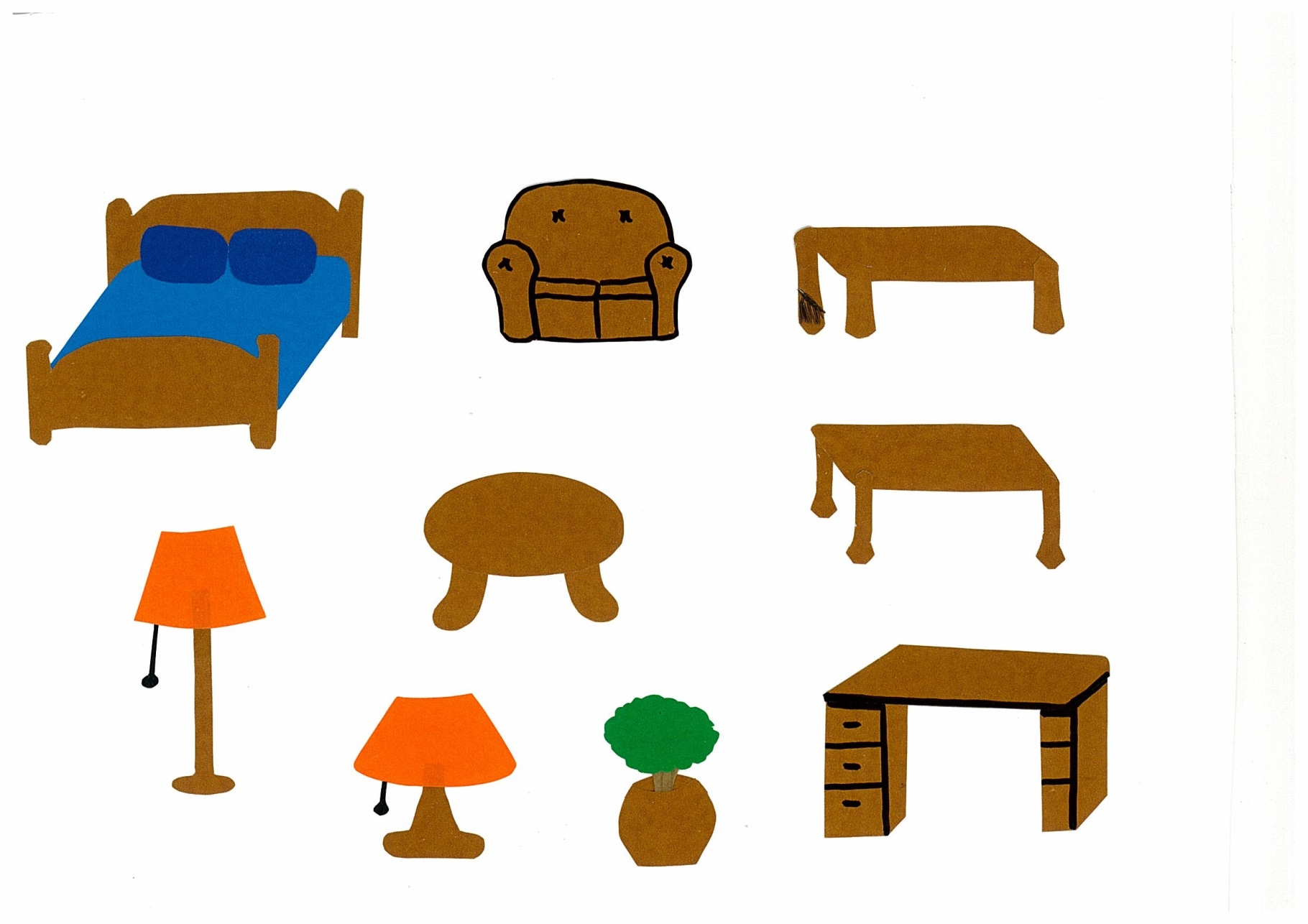 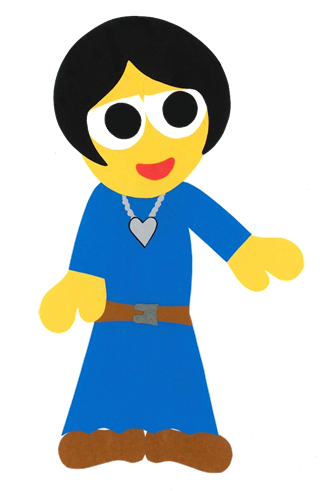 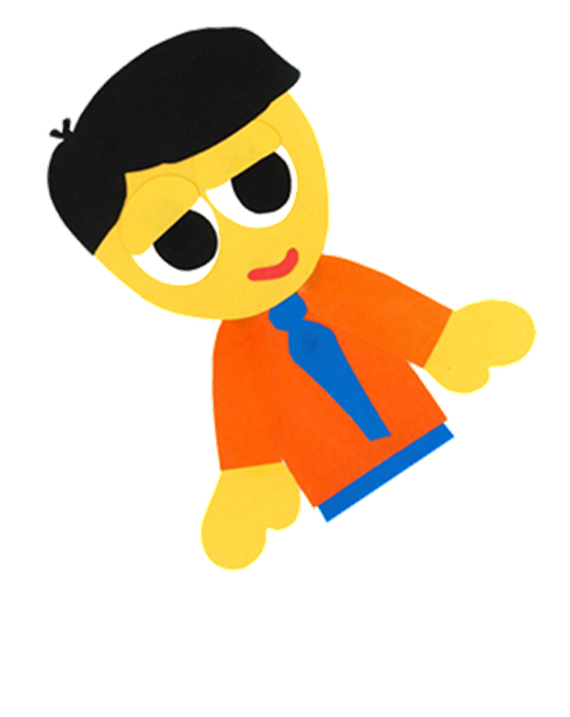 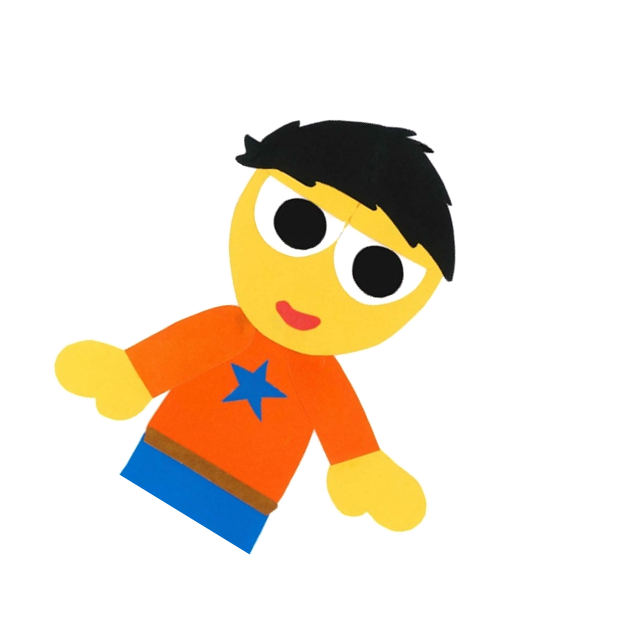 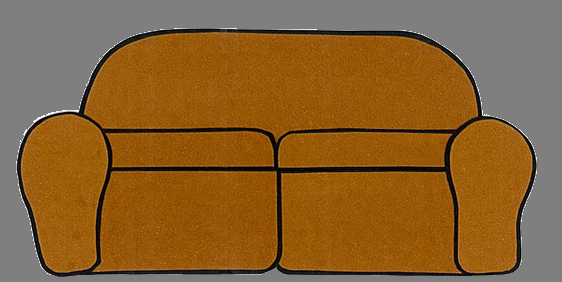 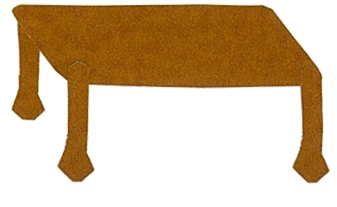 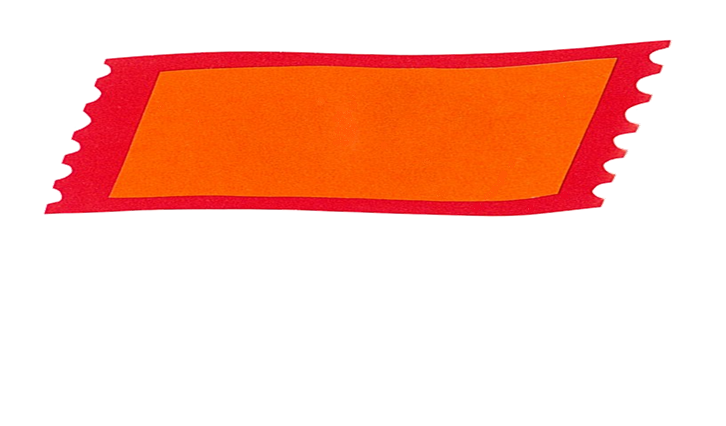 We are going to 
the moon!
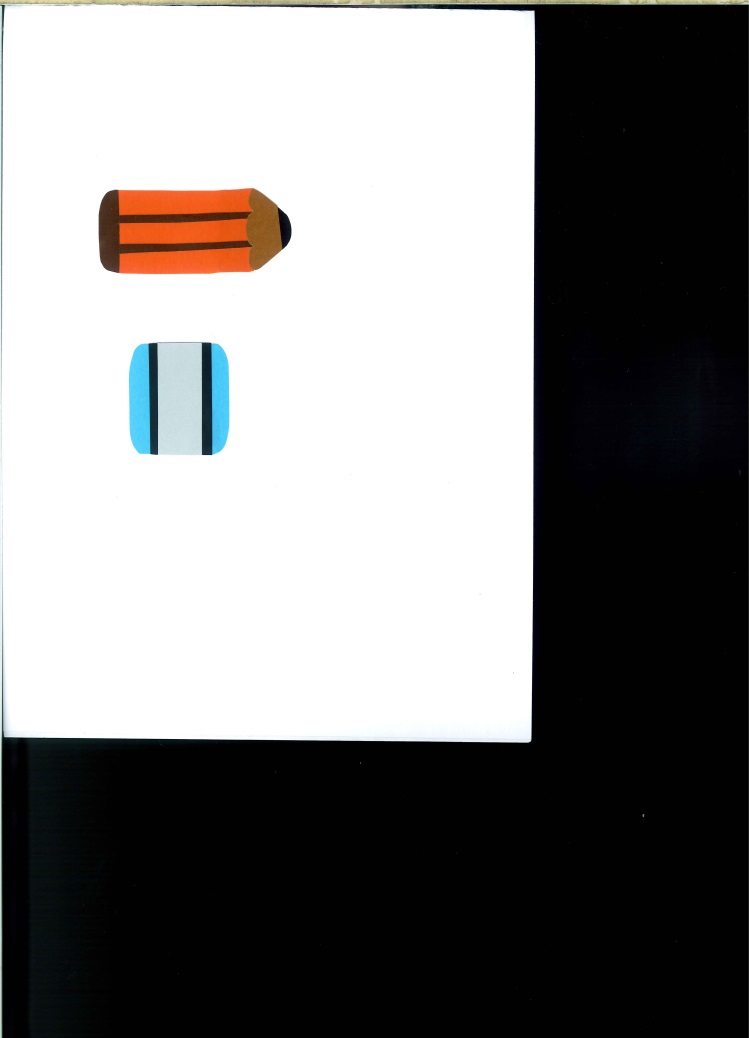 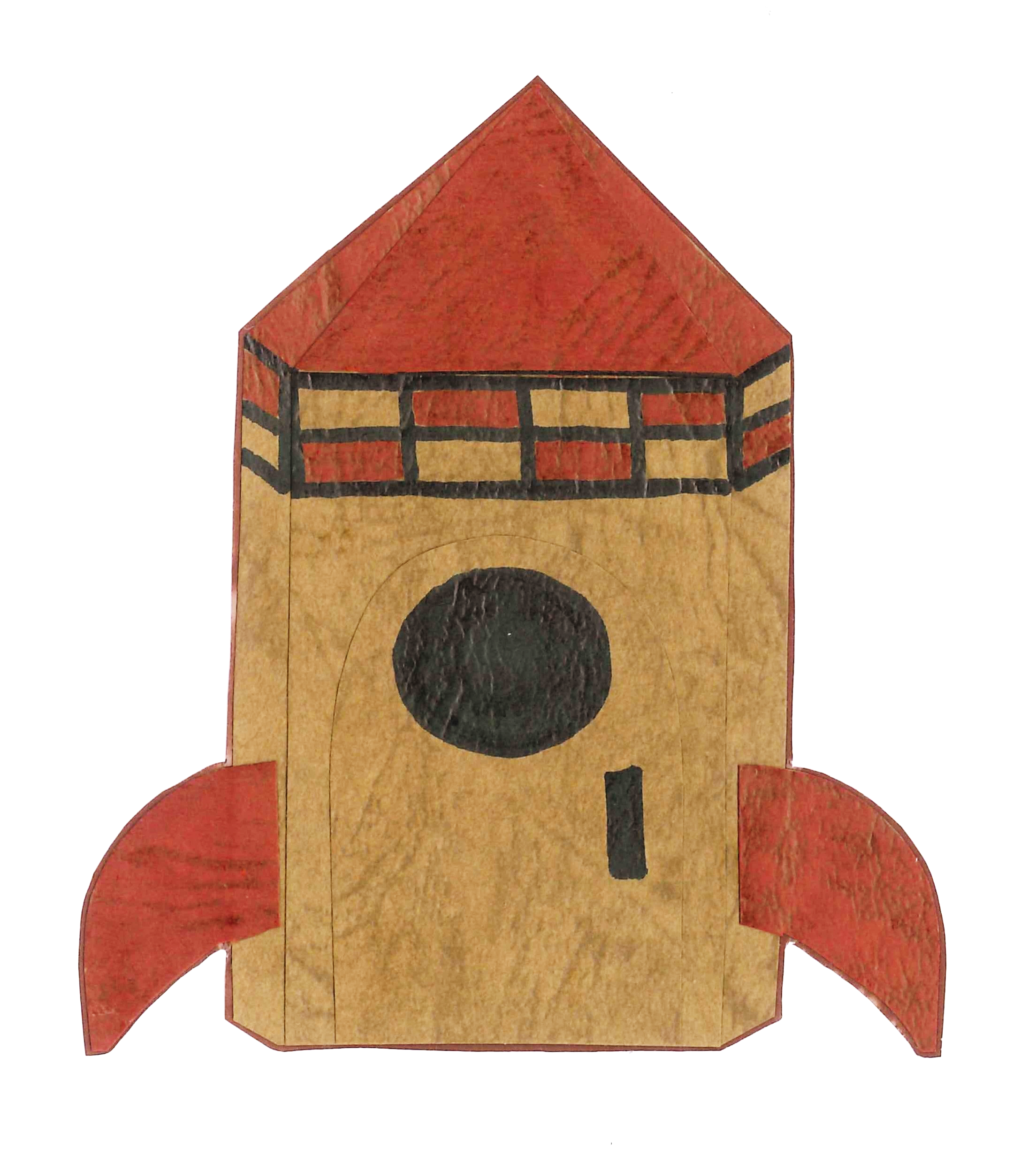 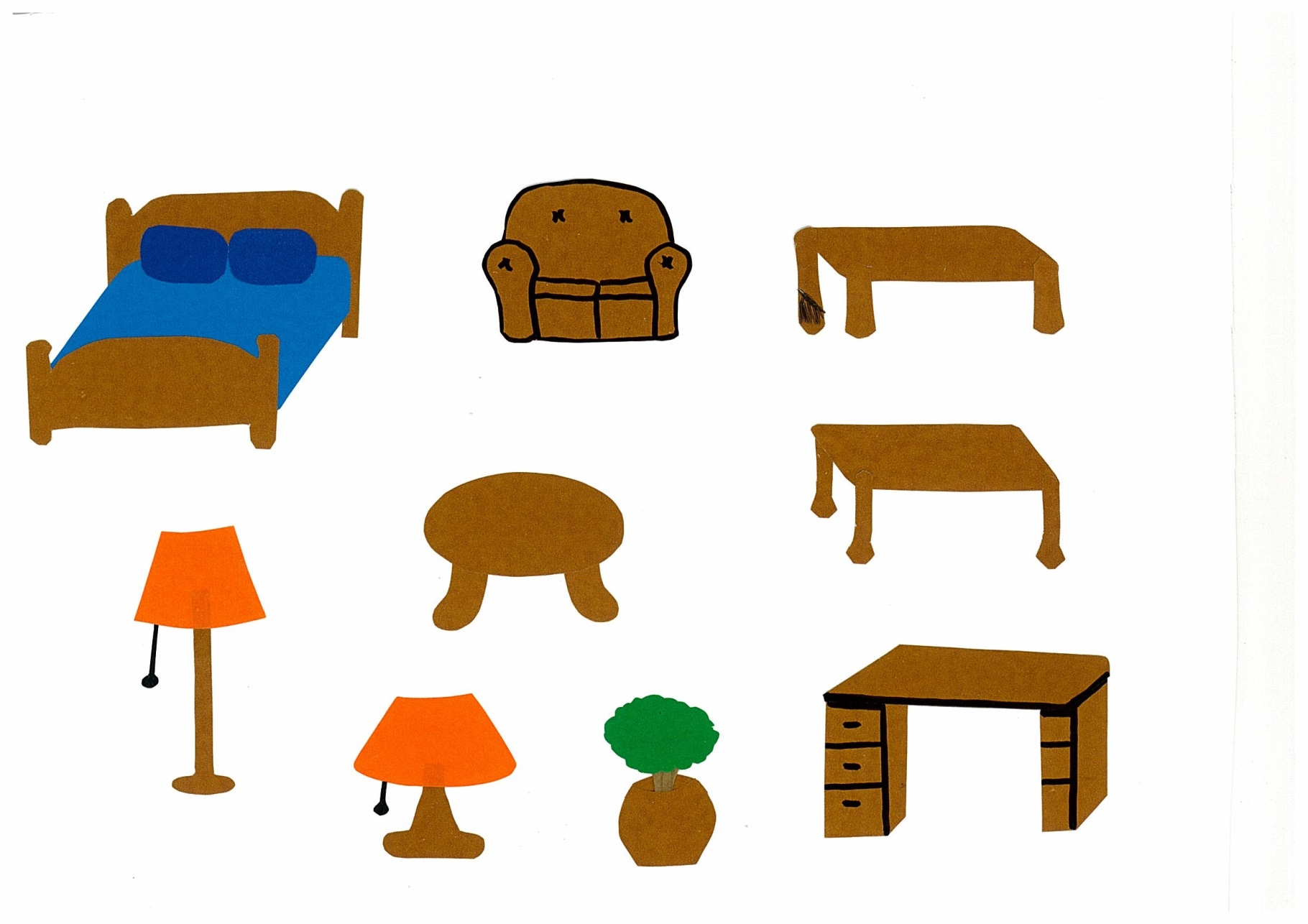 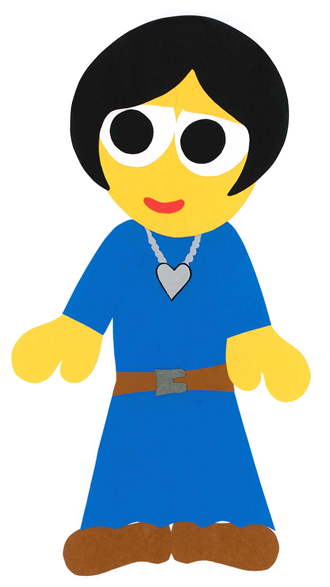 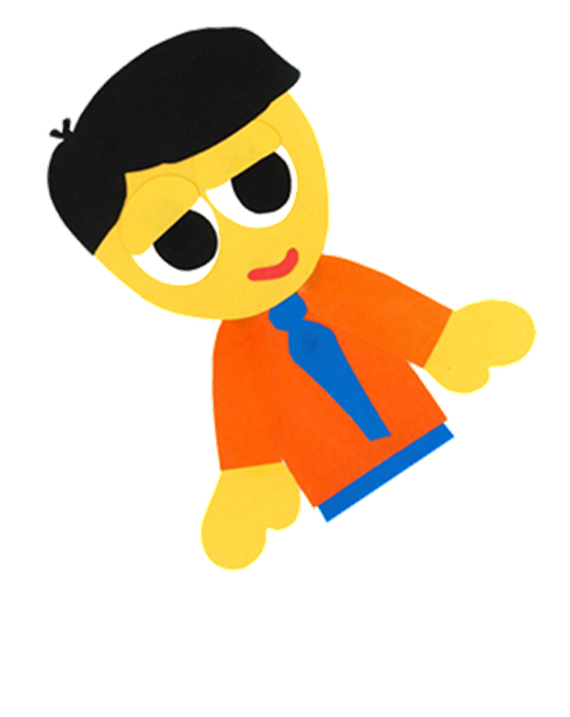 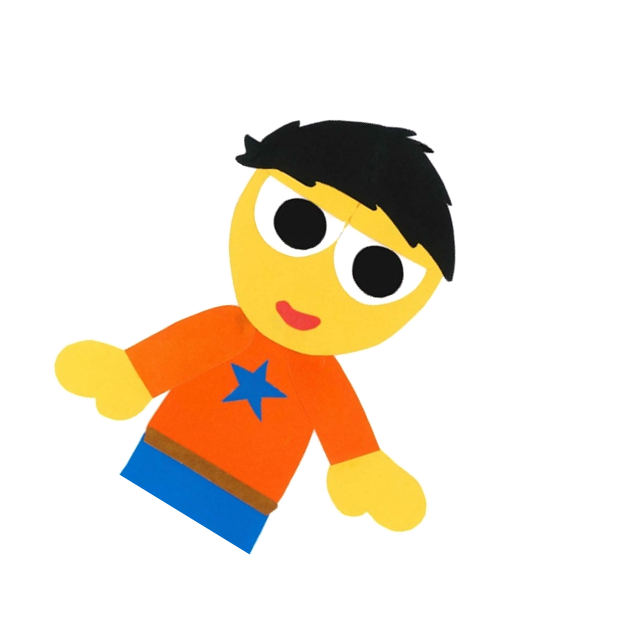 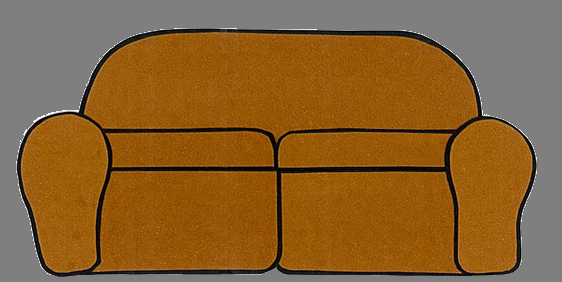 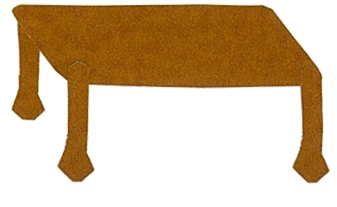 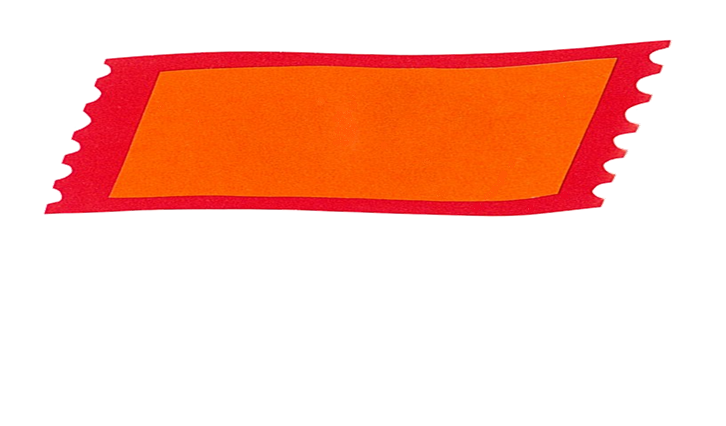 Have fun!
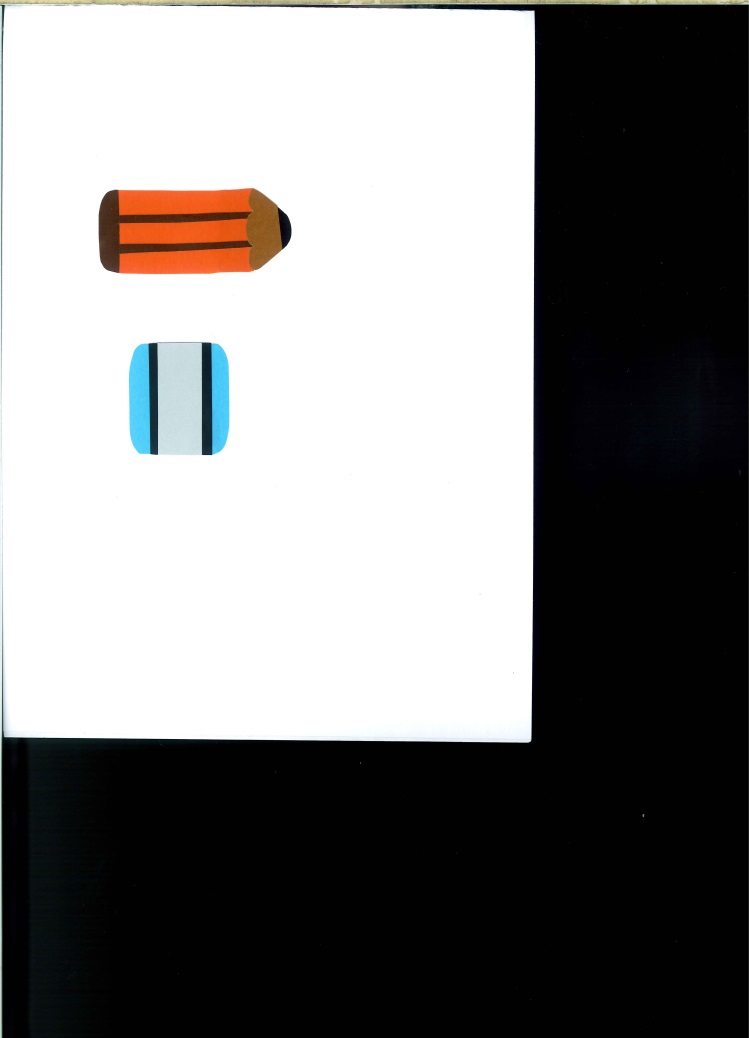 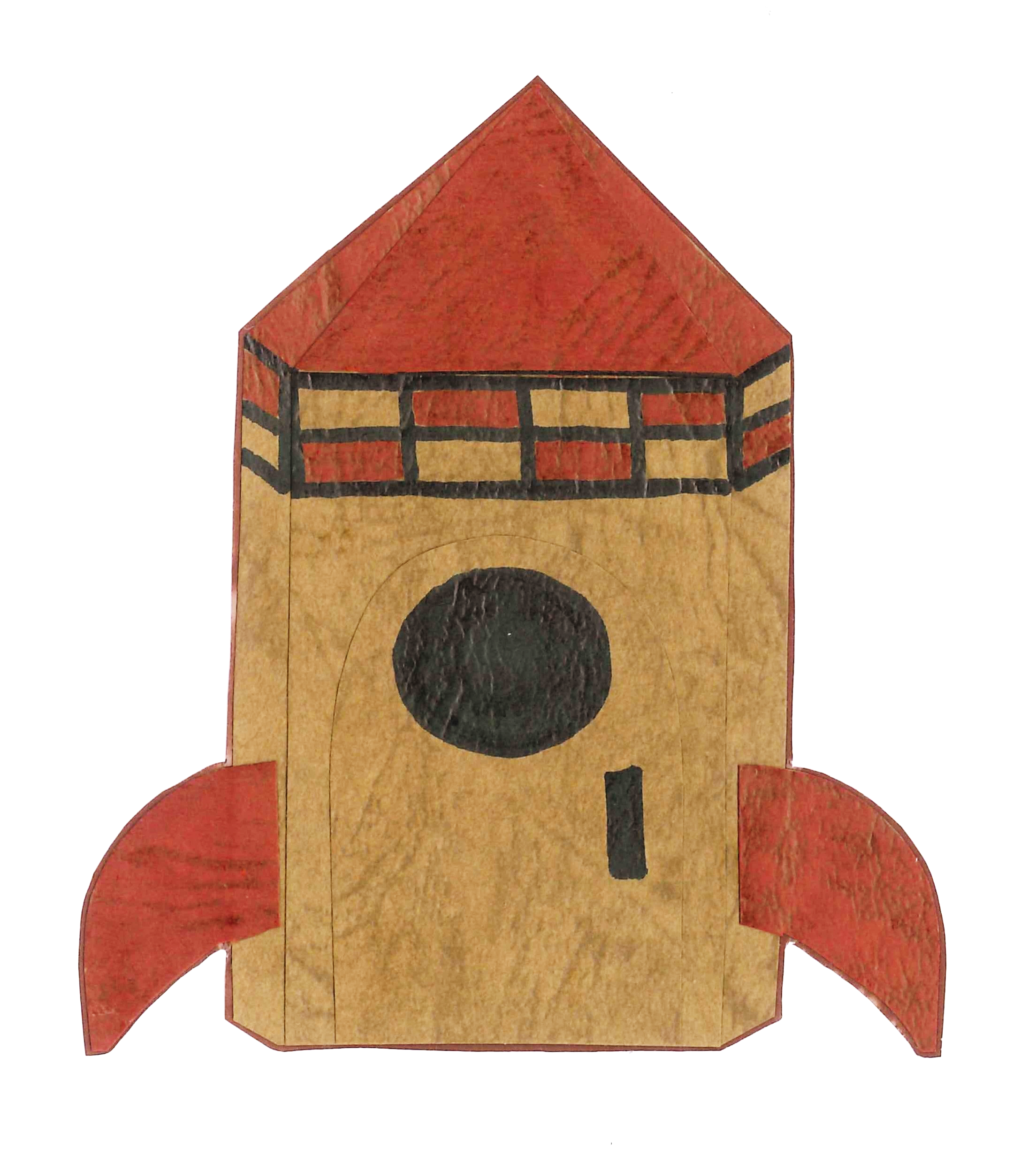 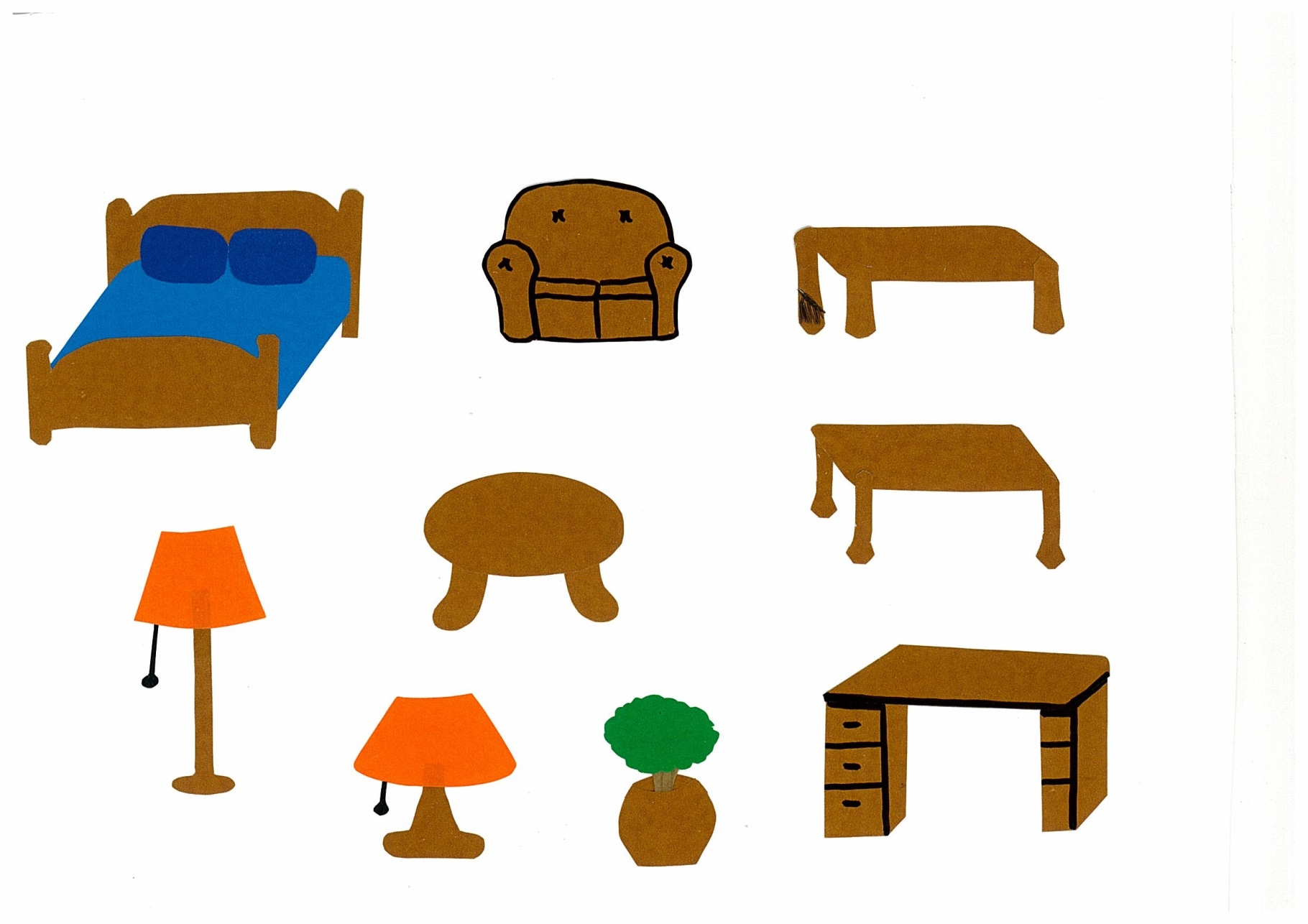 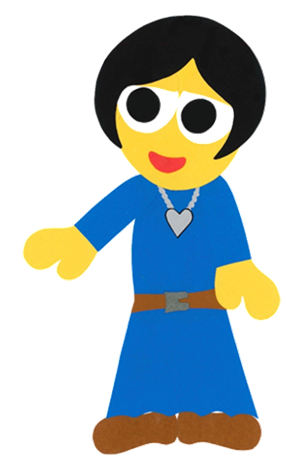 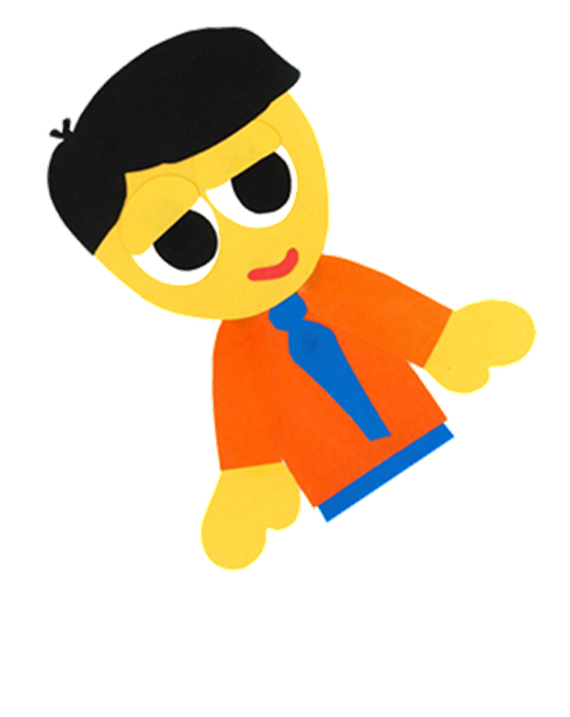 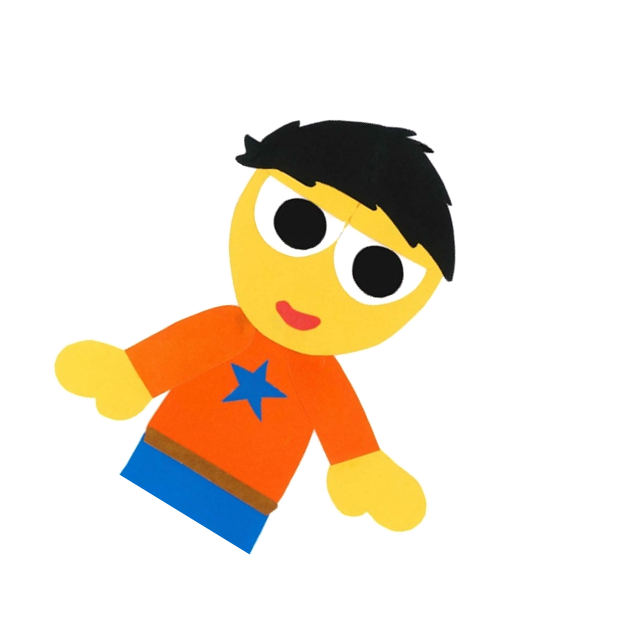 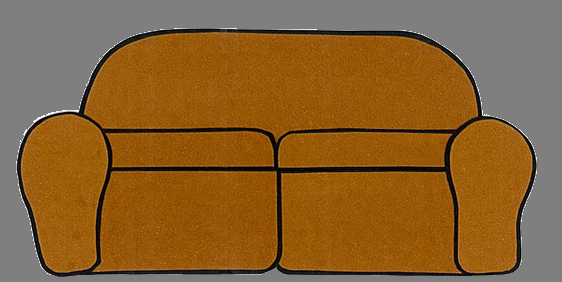 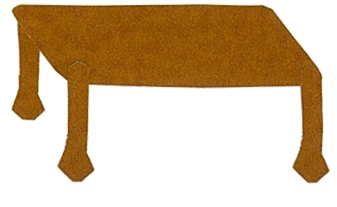 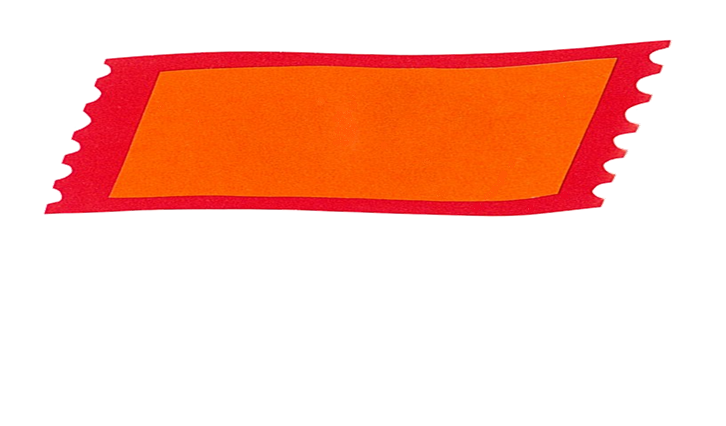 10…9…8…7…6…
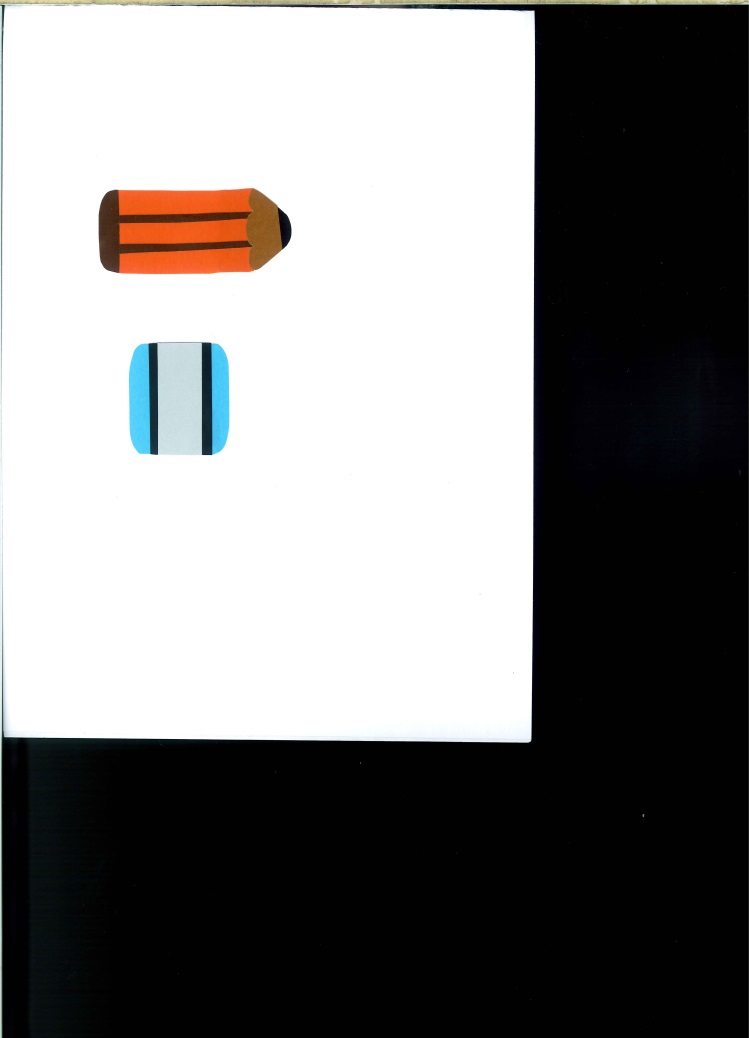 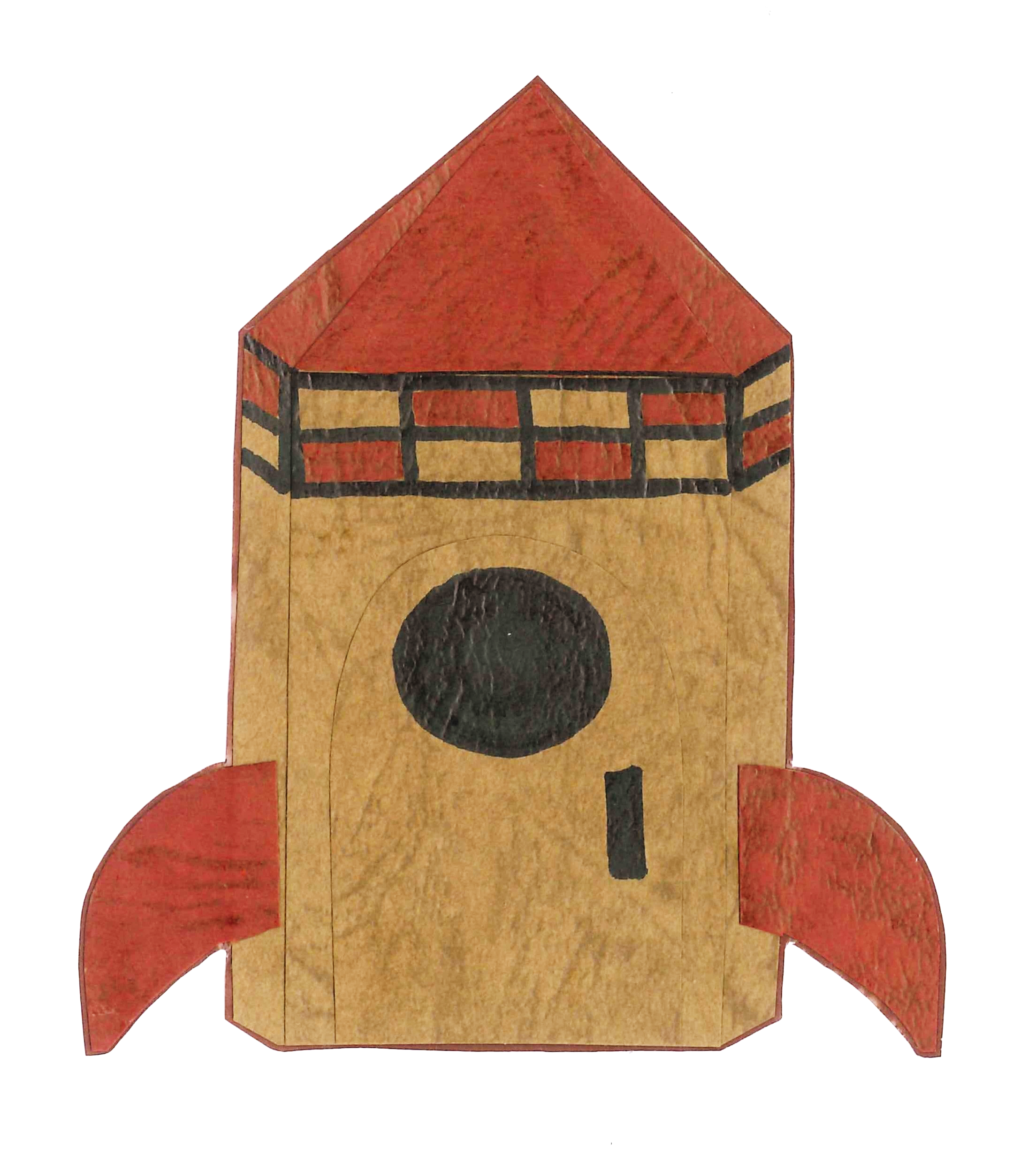 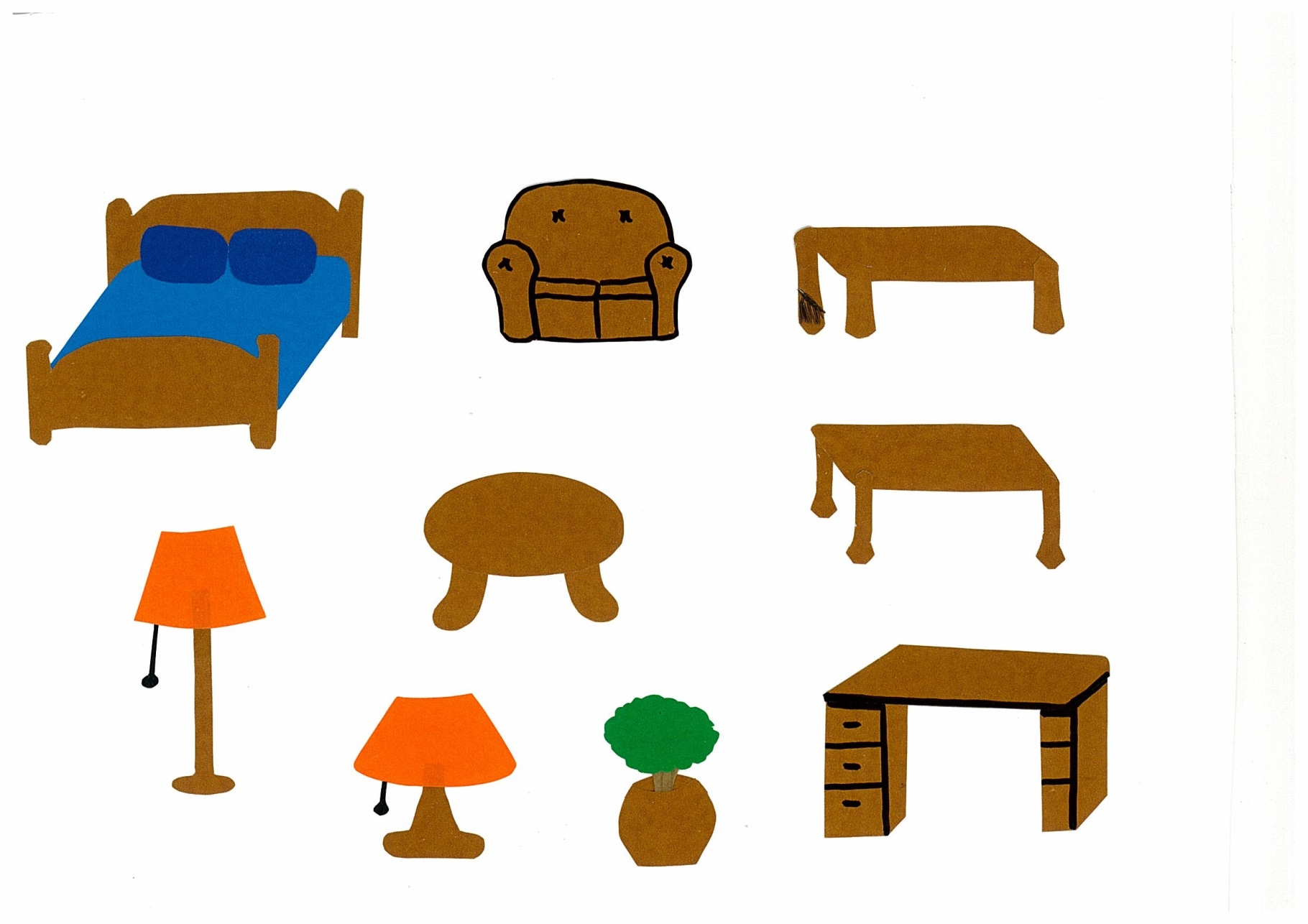 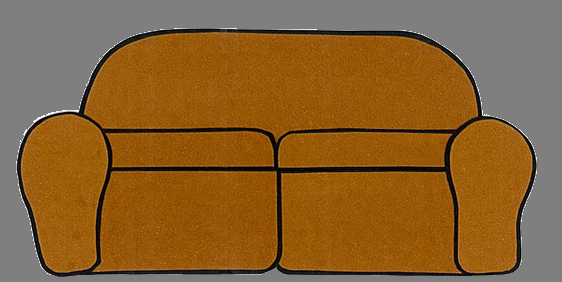 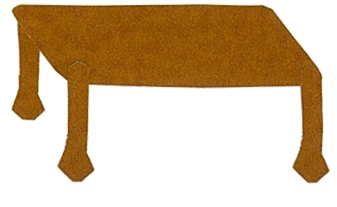 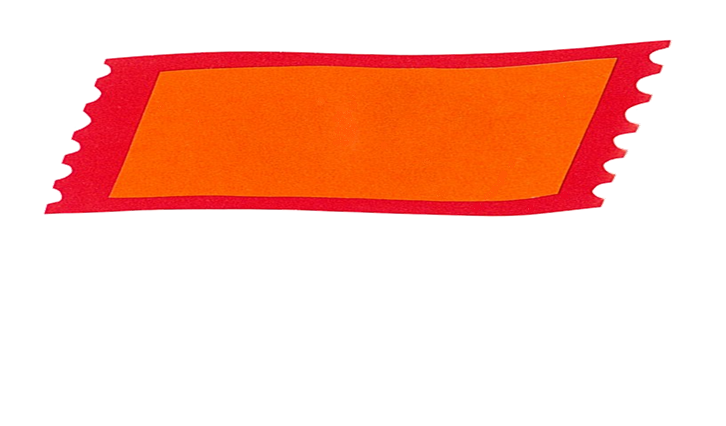 5…4…3…2…1…
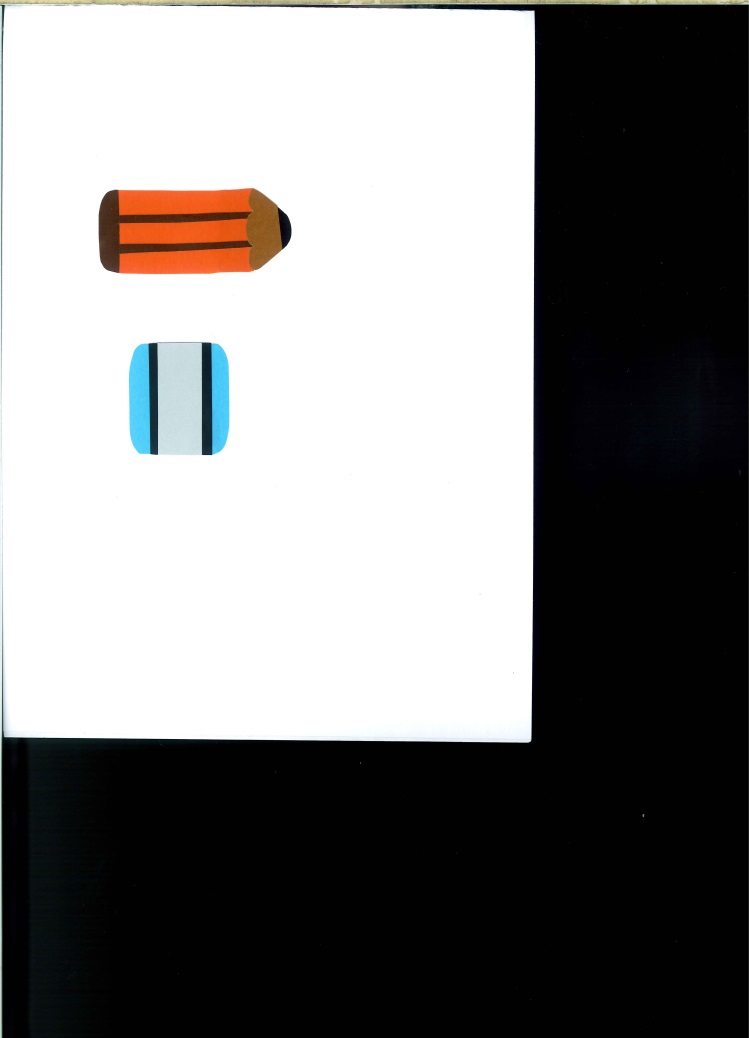 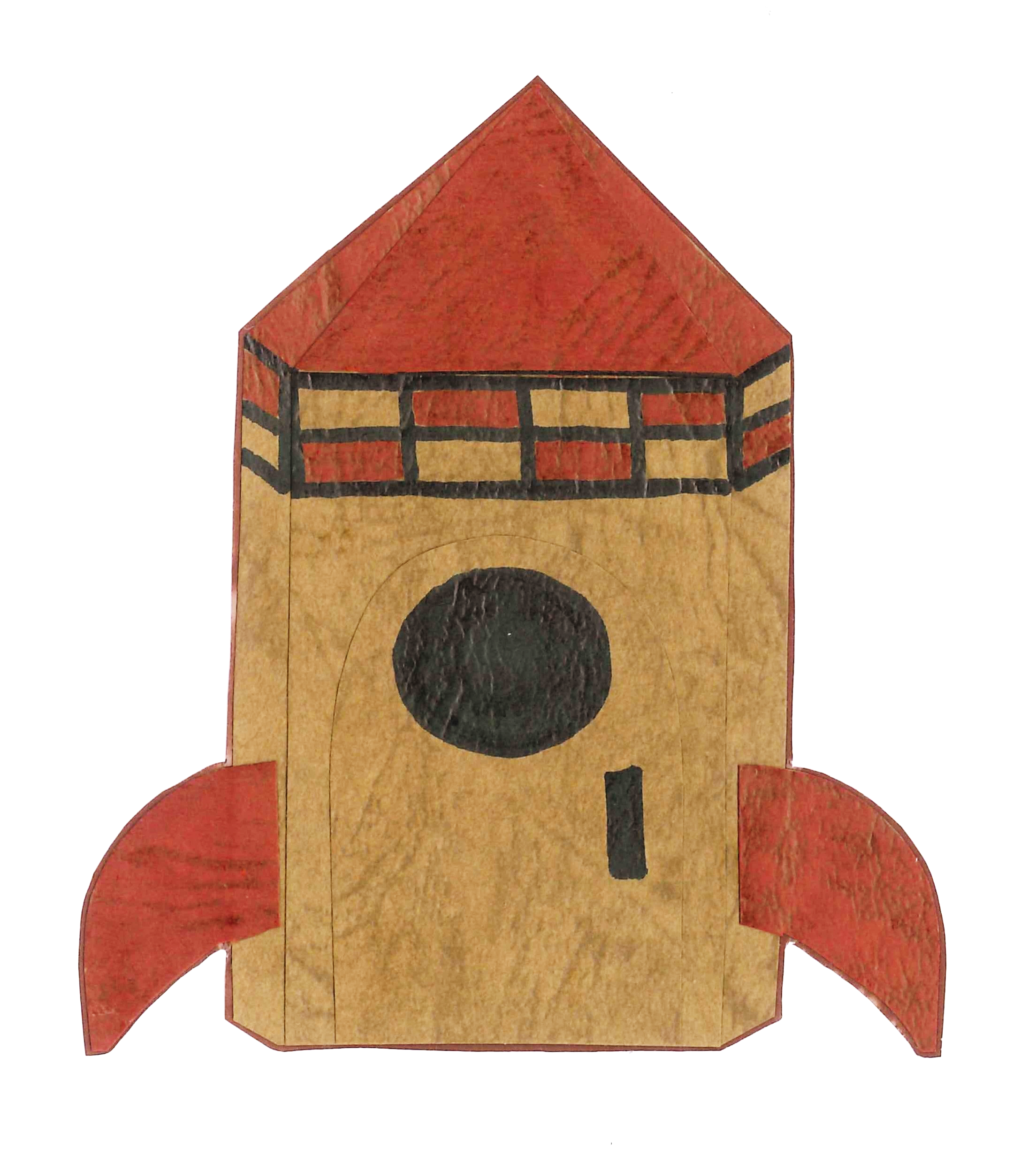 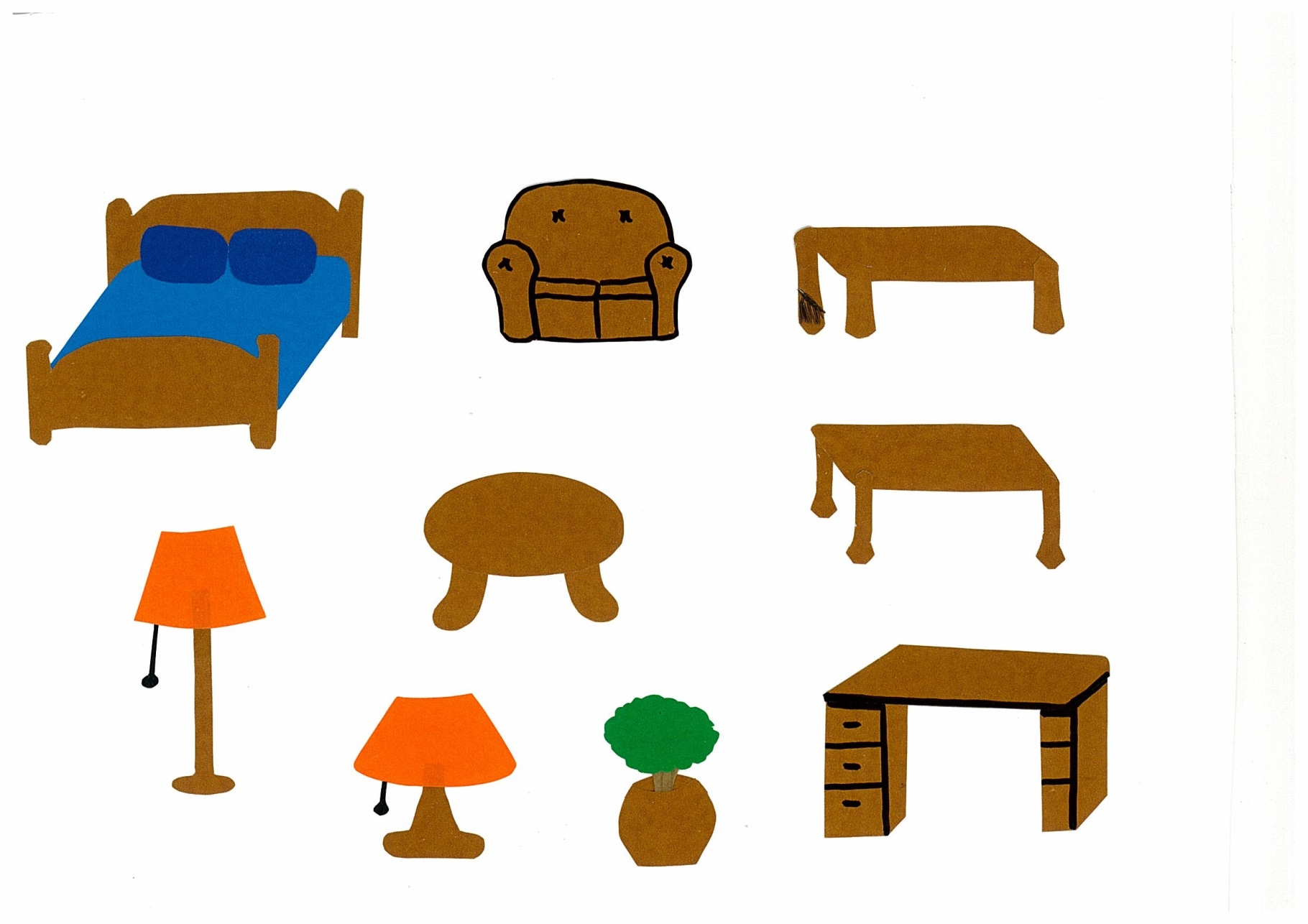 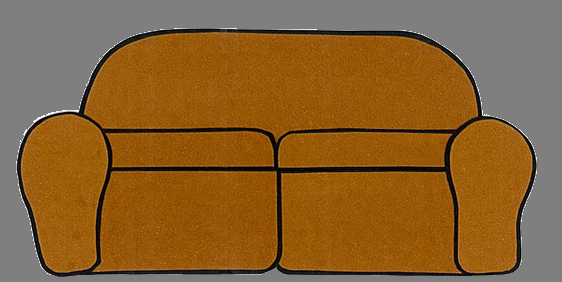 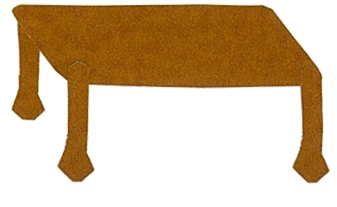 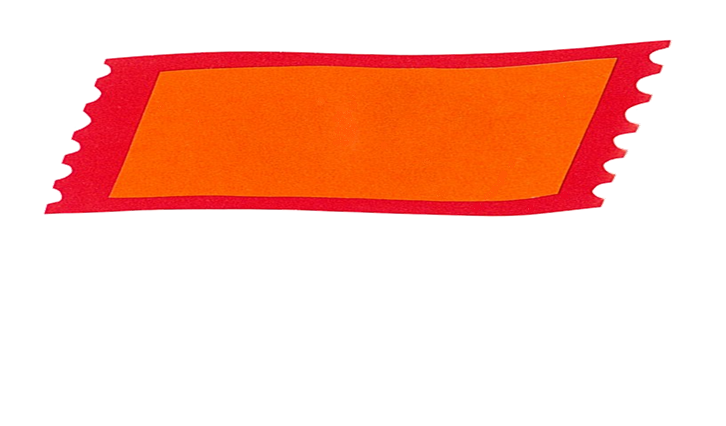 BLAST OFF!
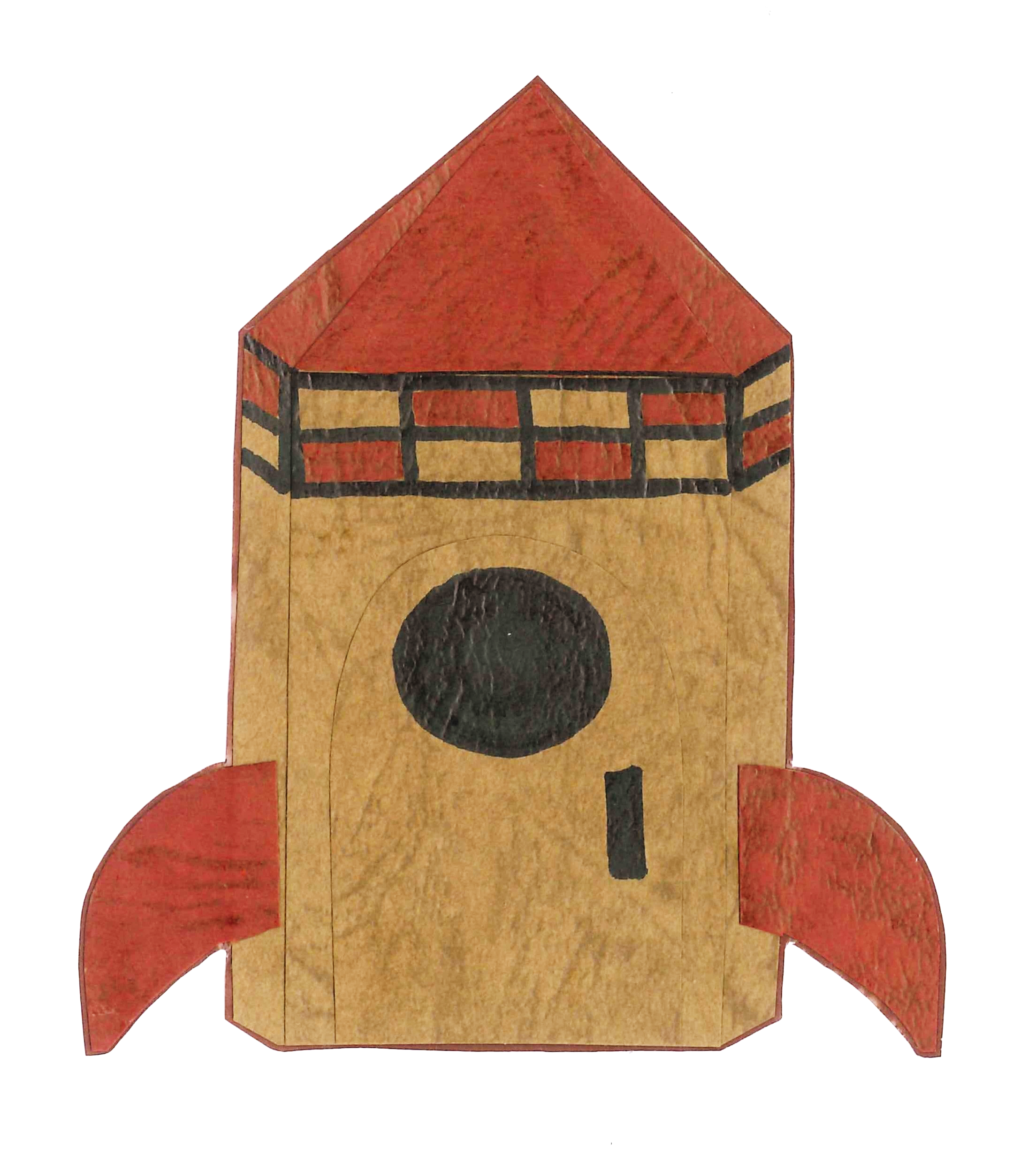 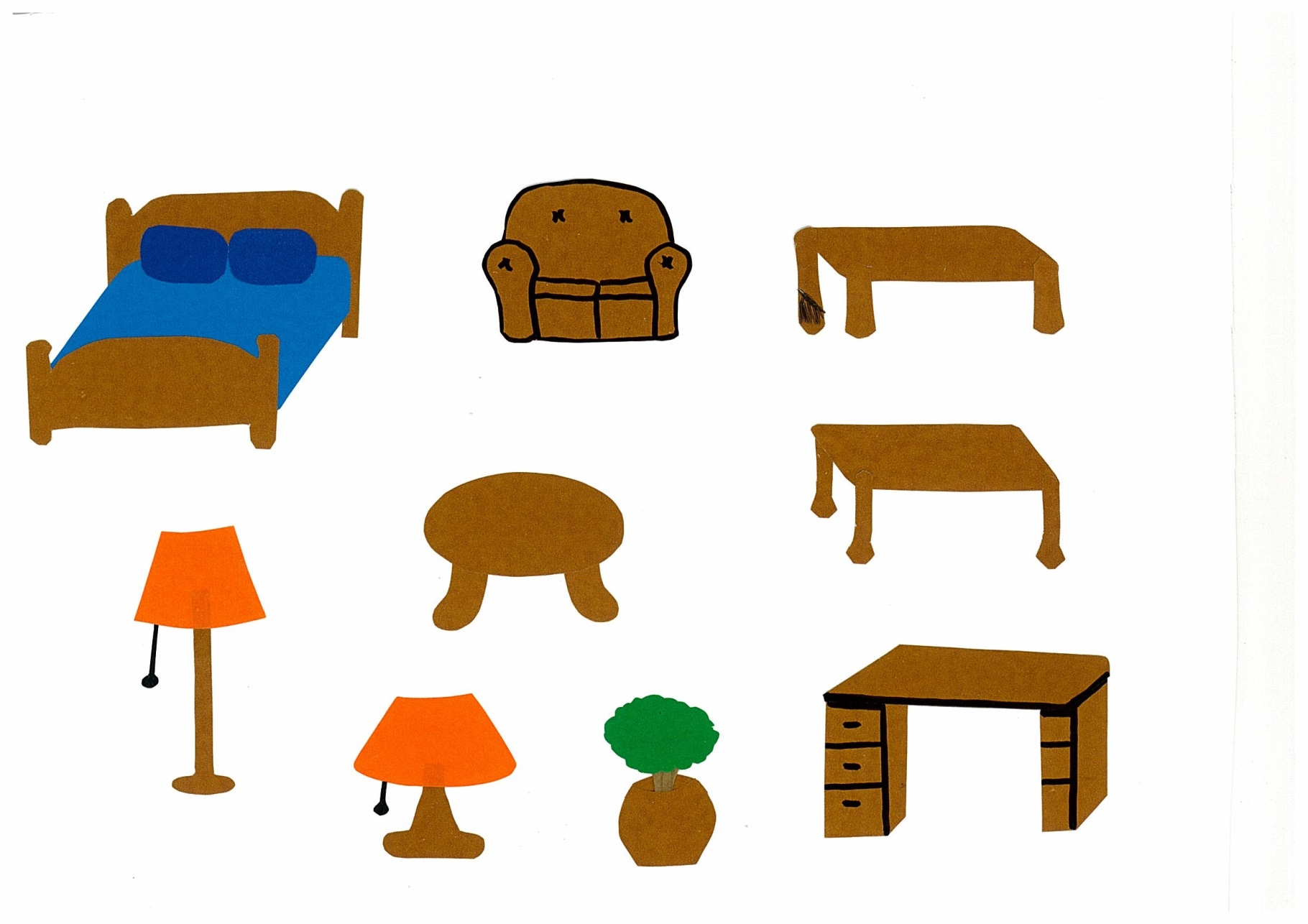 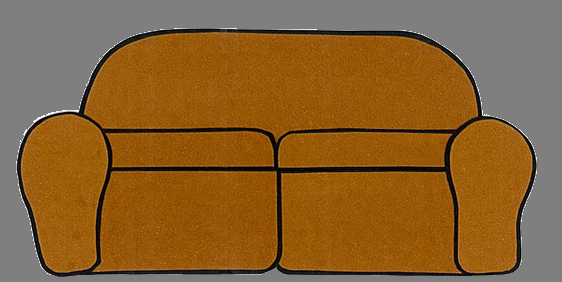 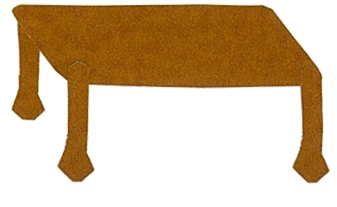 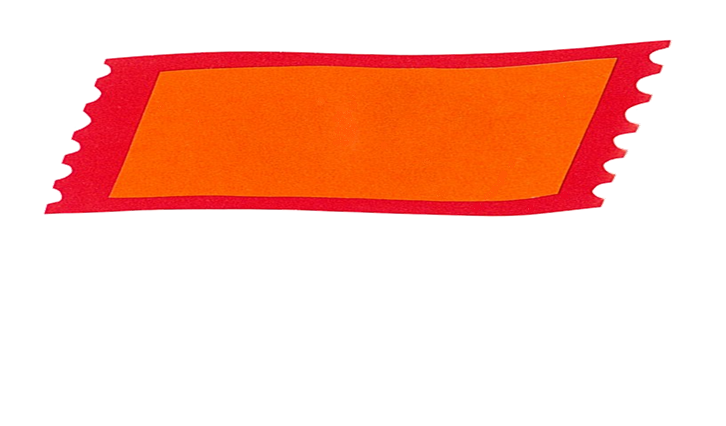 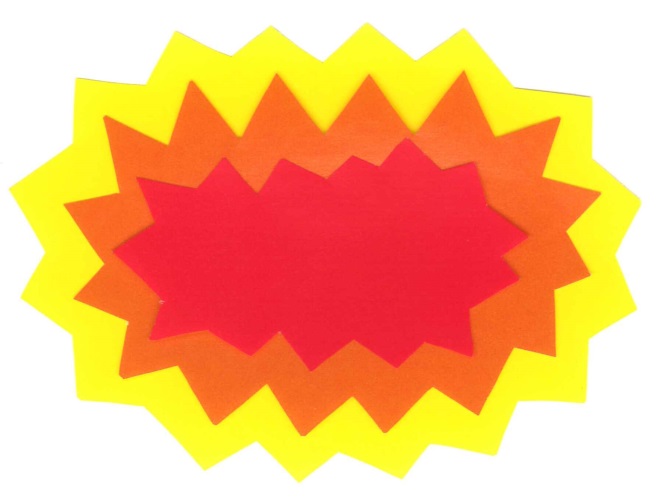 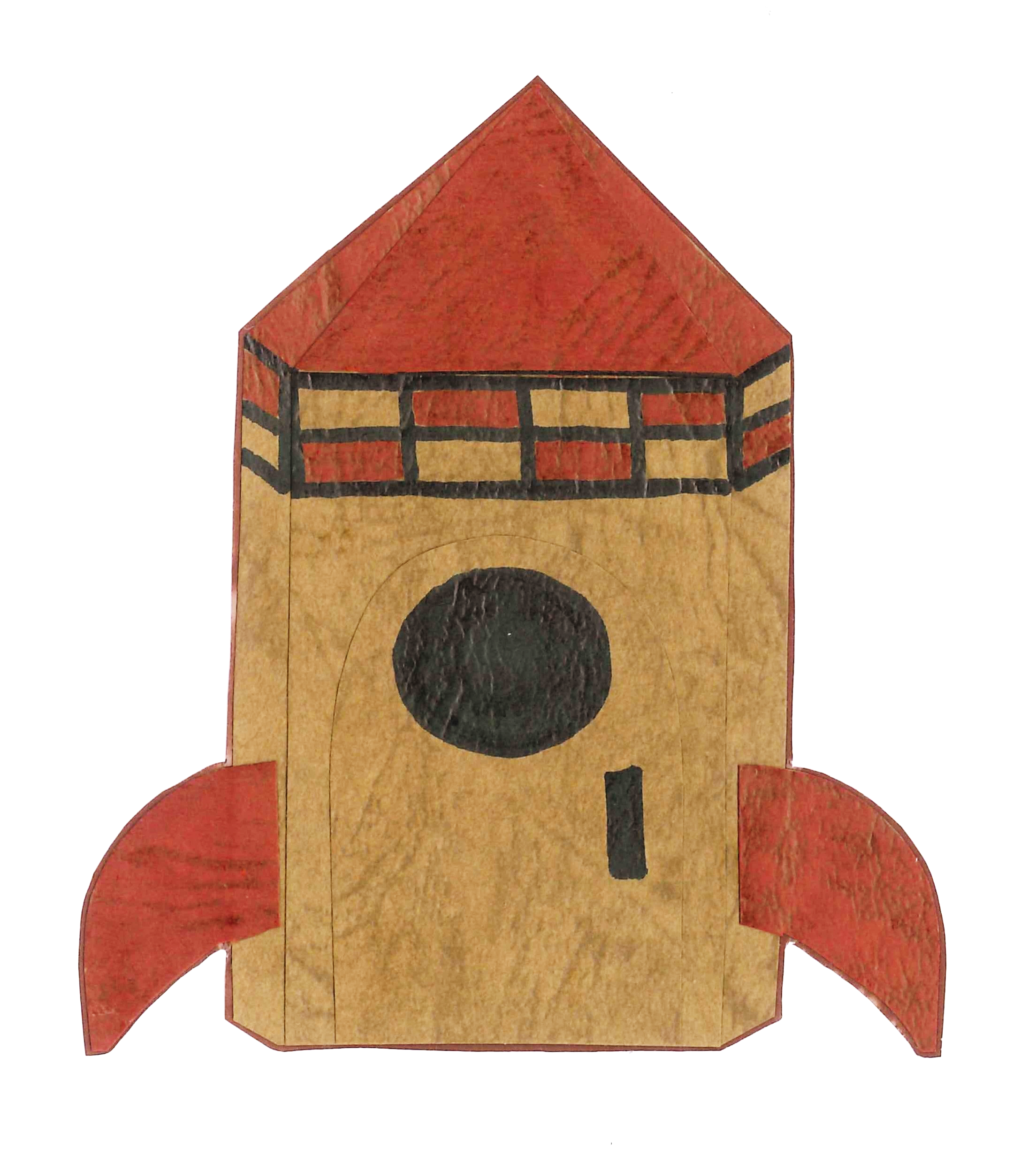 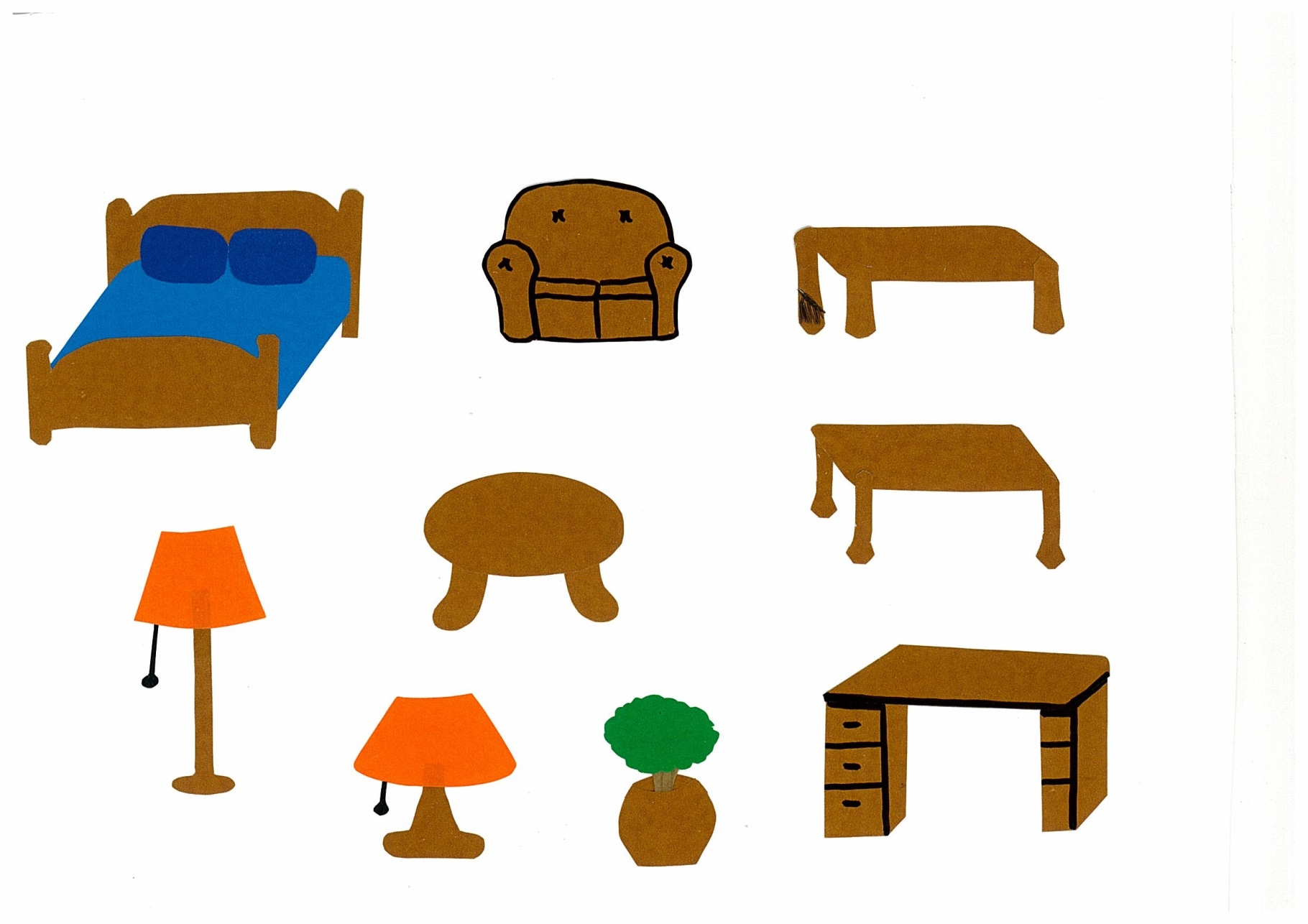 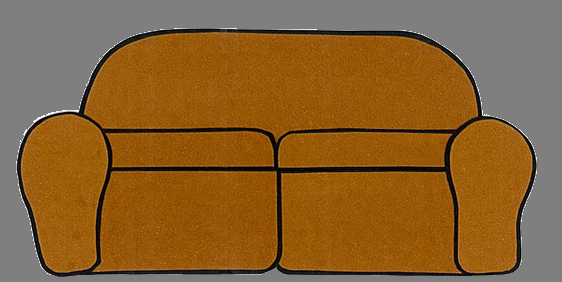 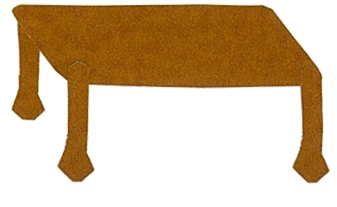 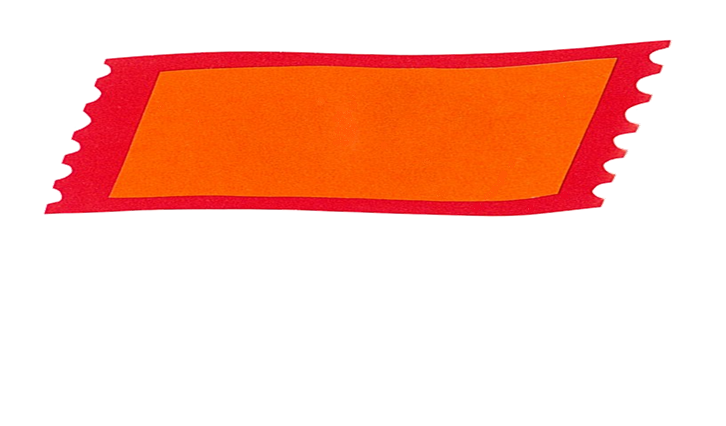 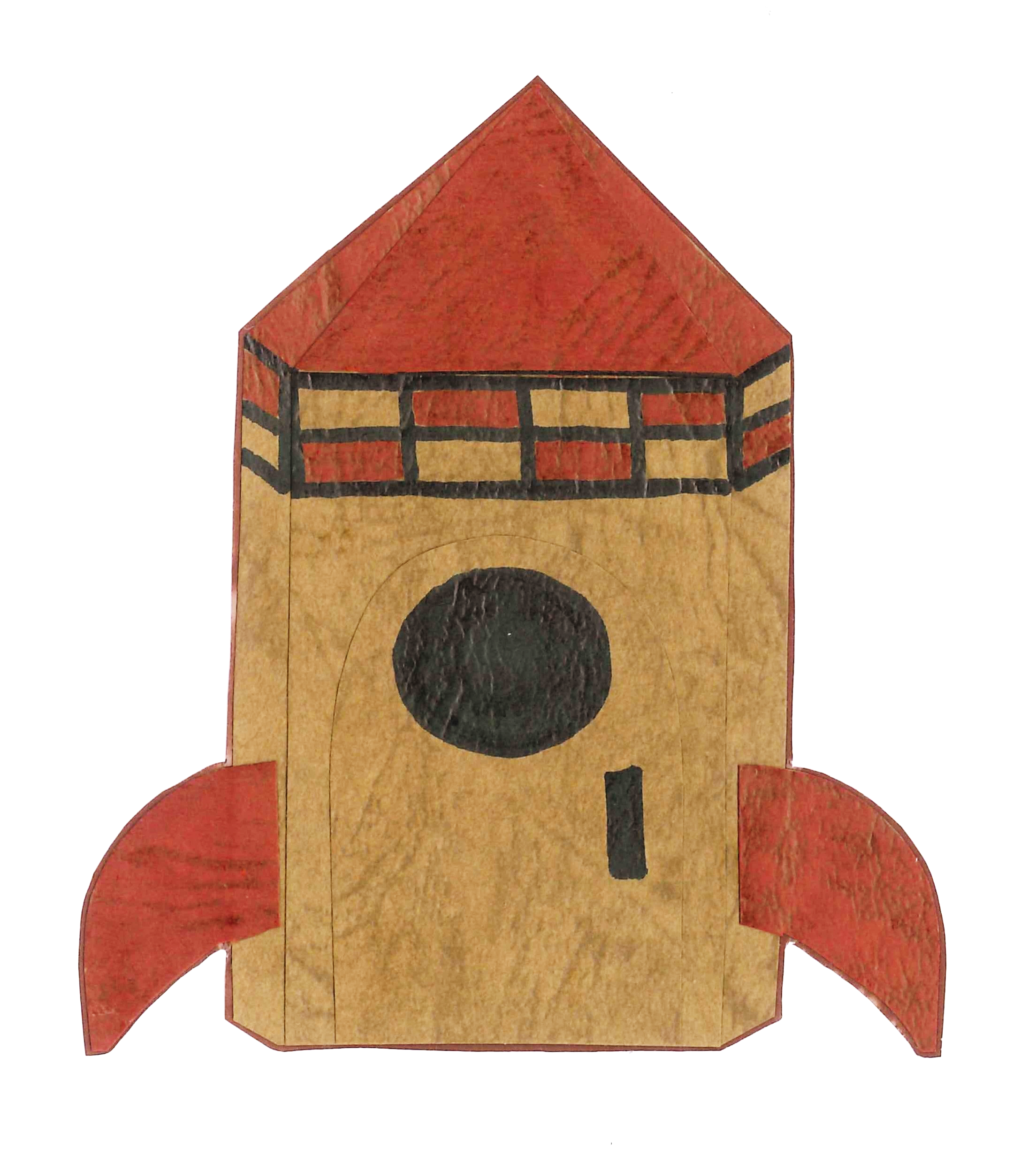 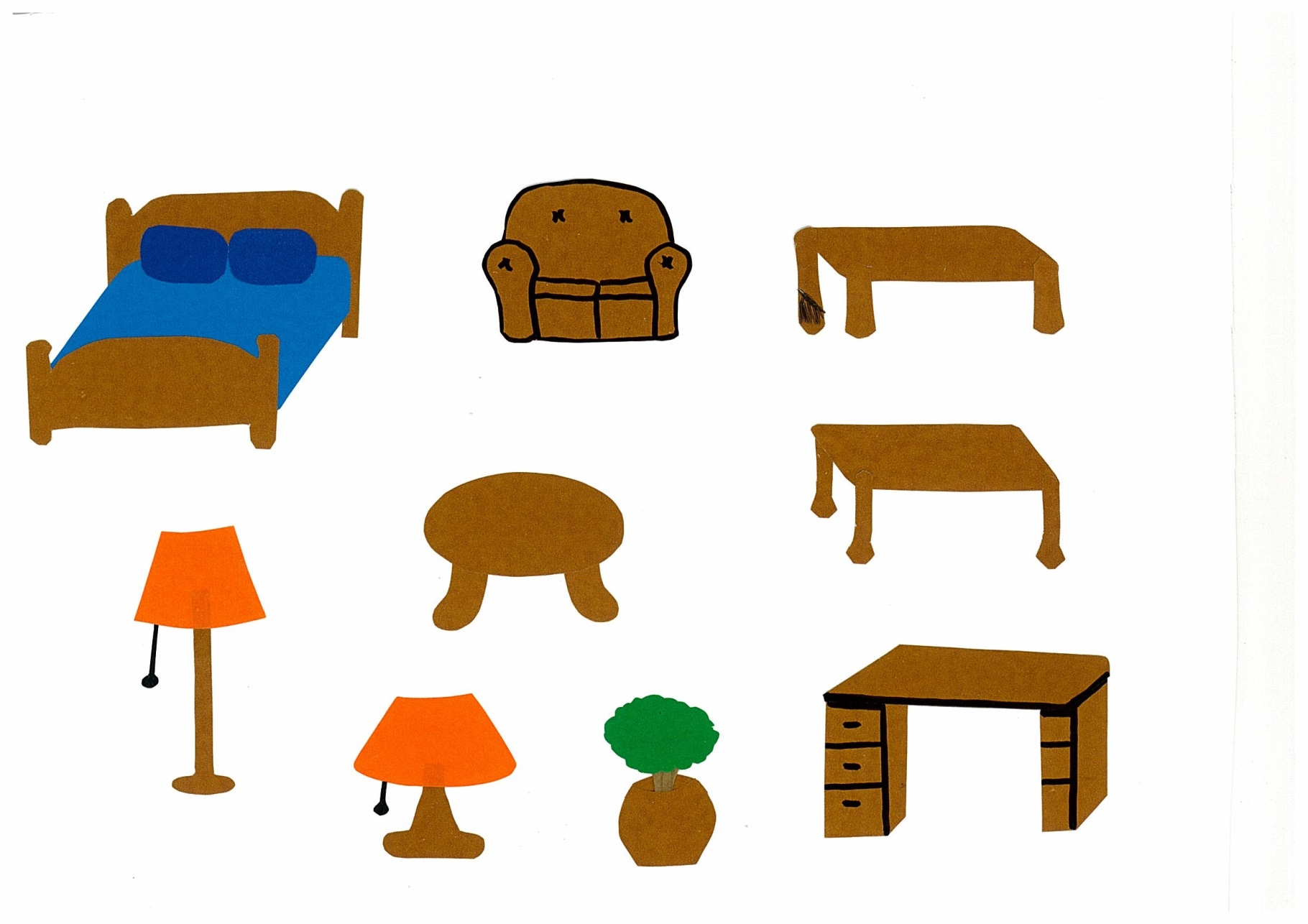 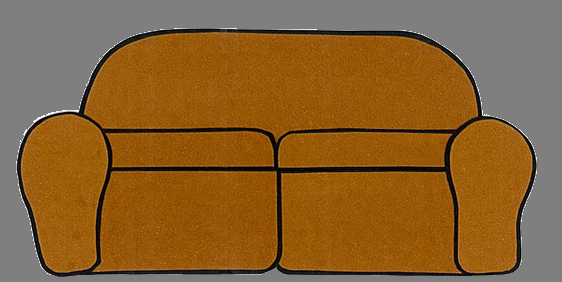 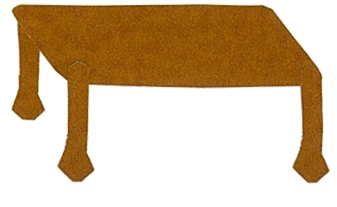 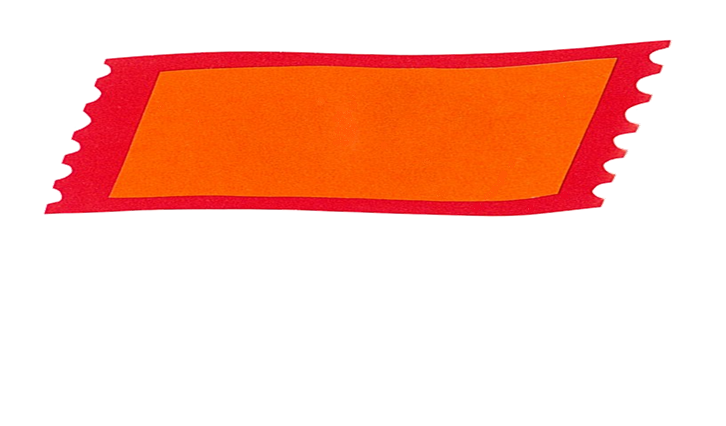 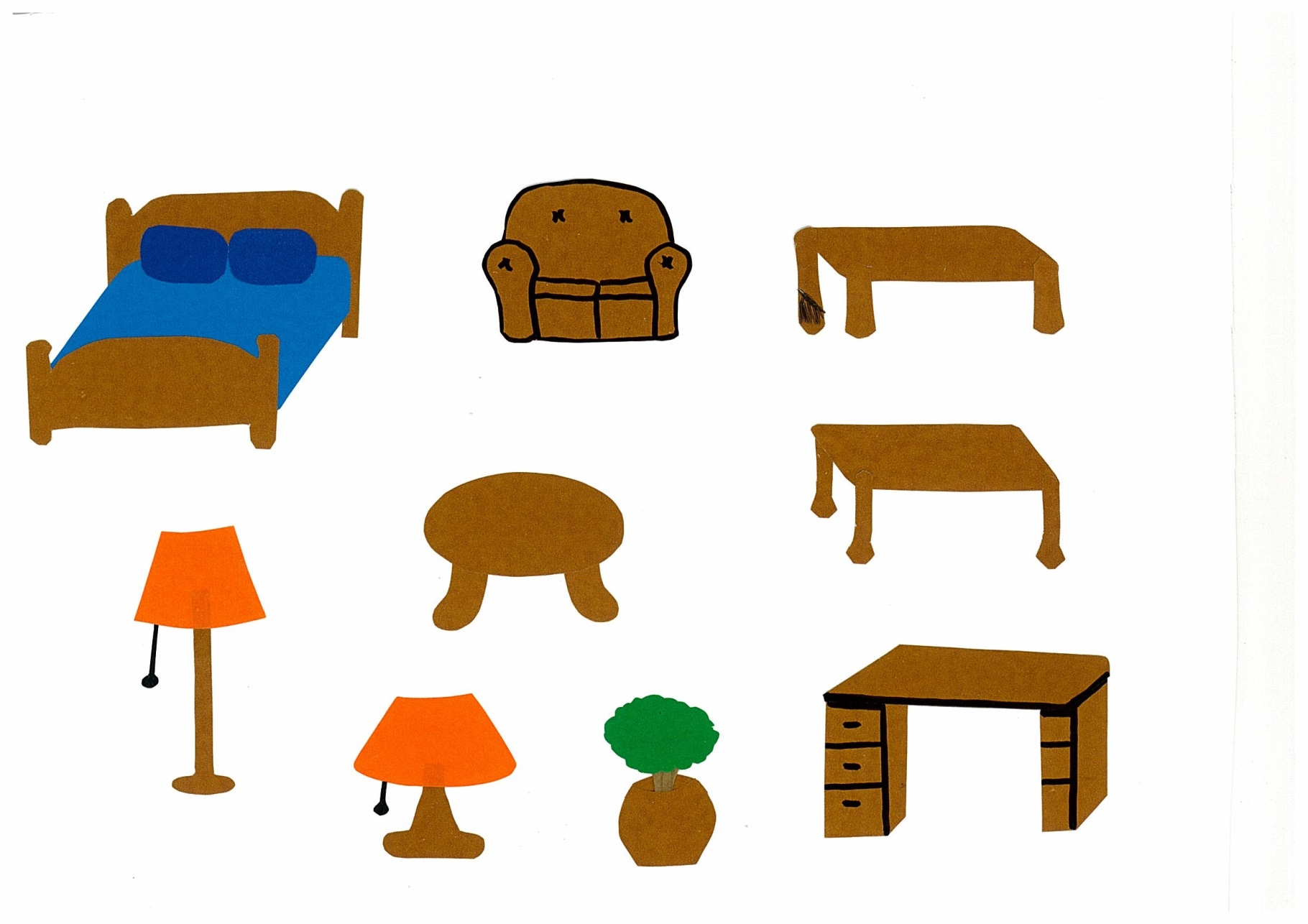 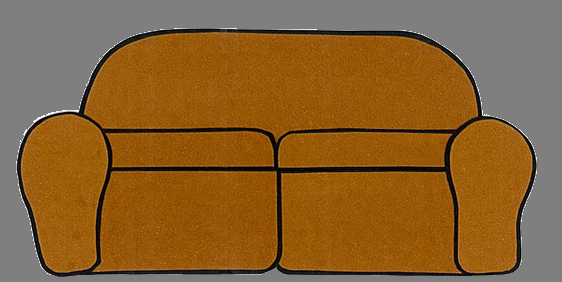 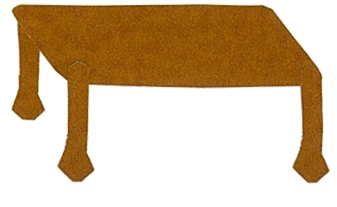 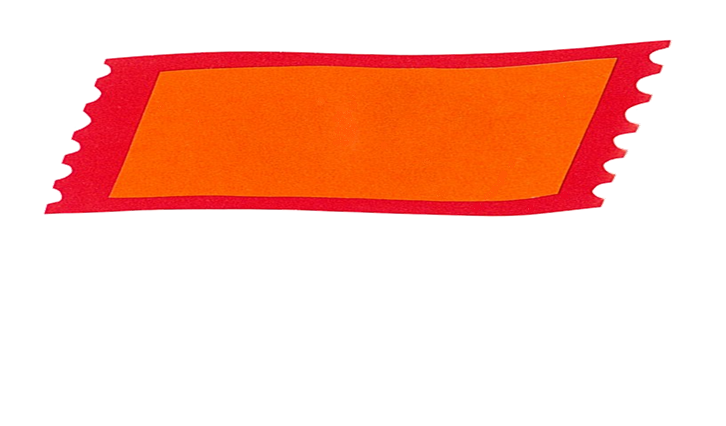 Where did they go?
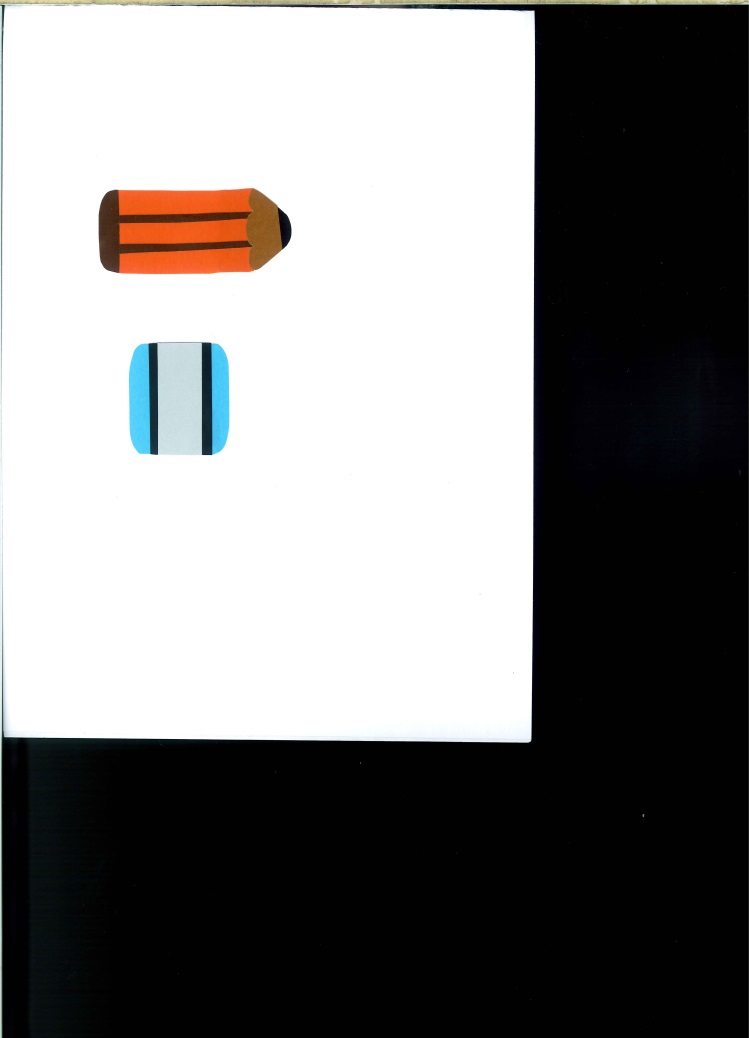 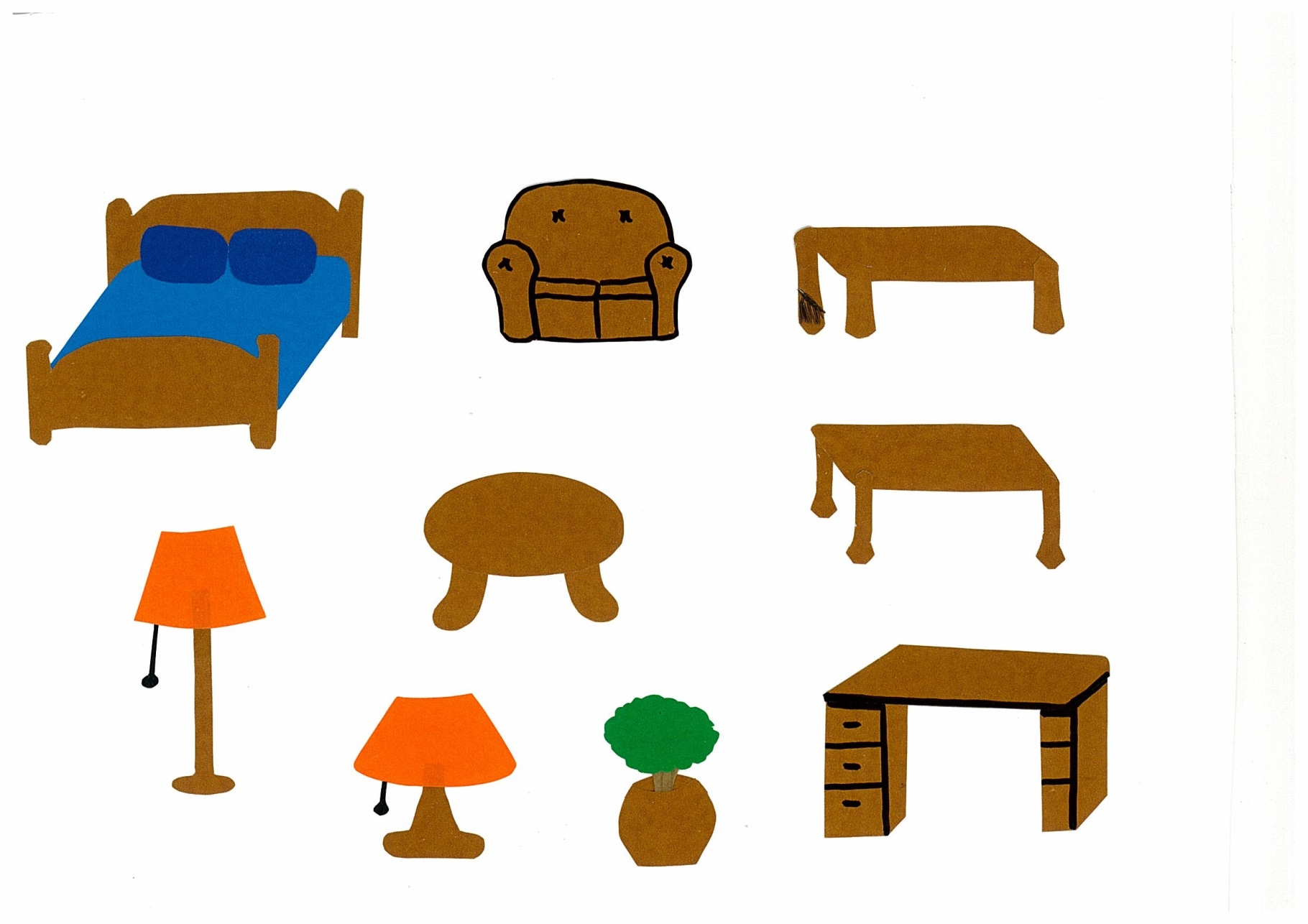 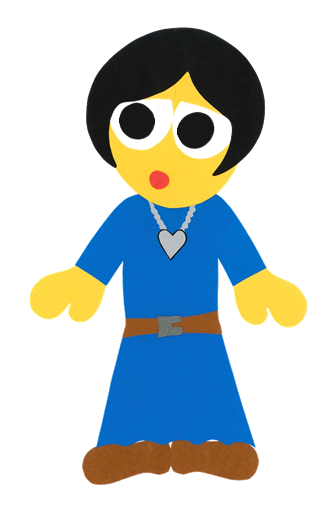 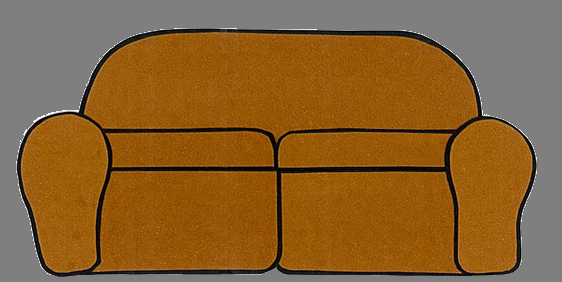 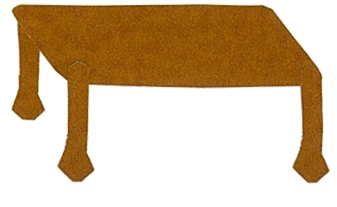 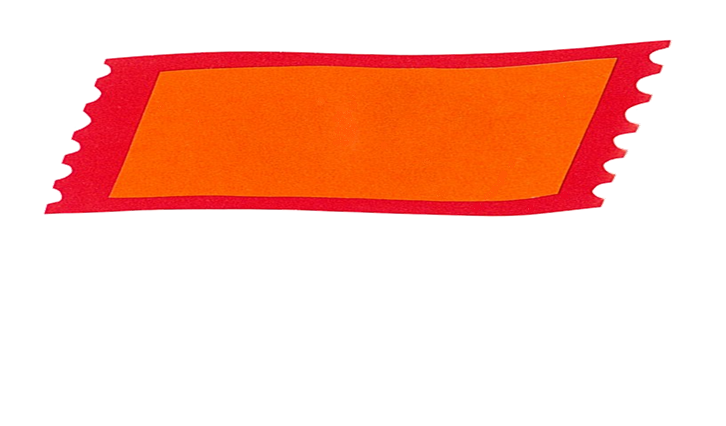 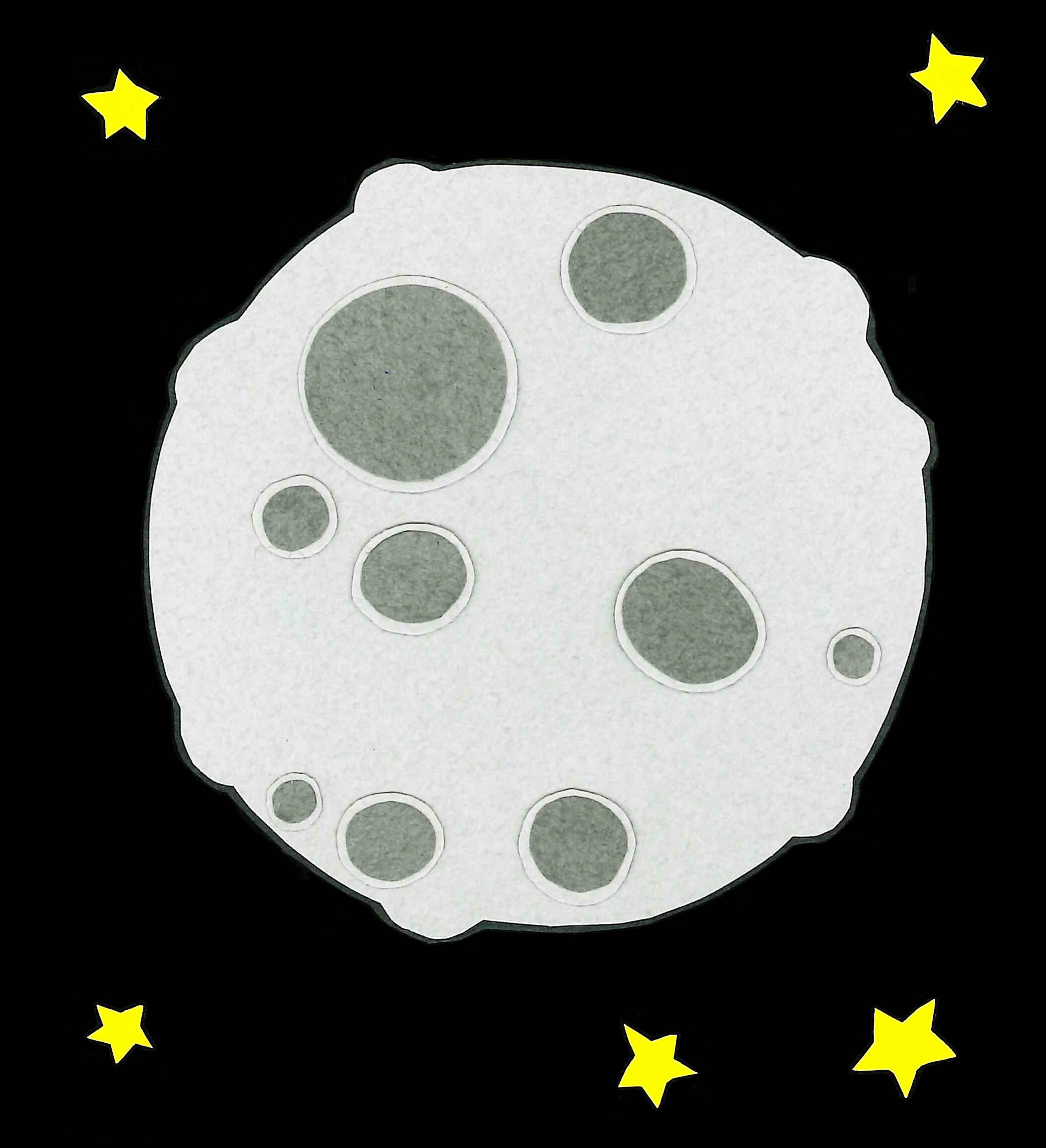 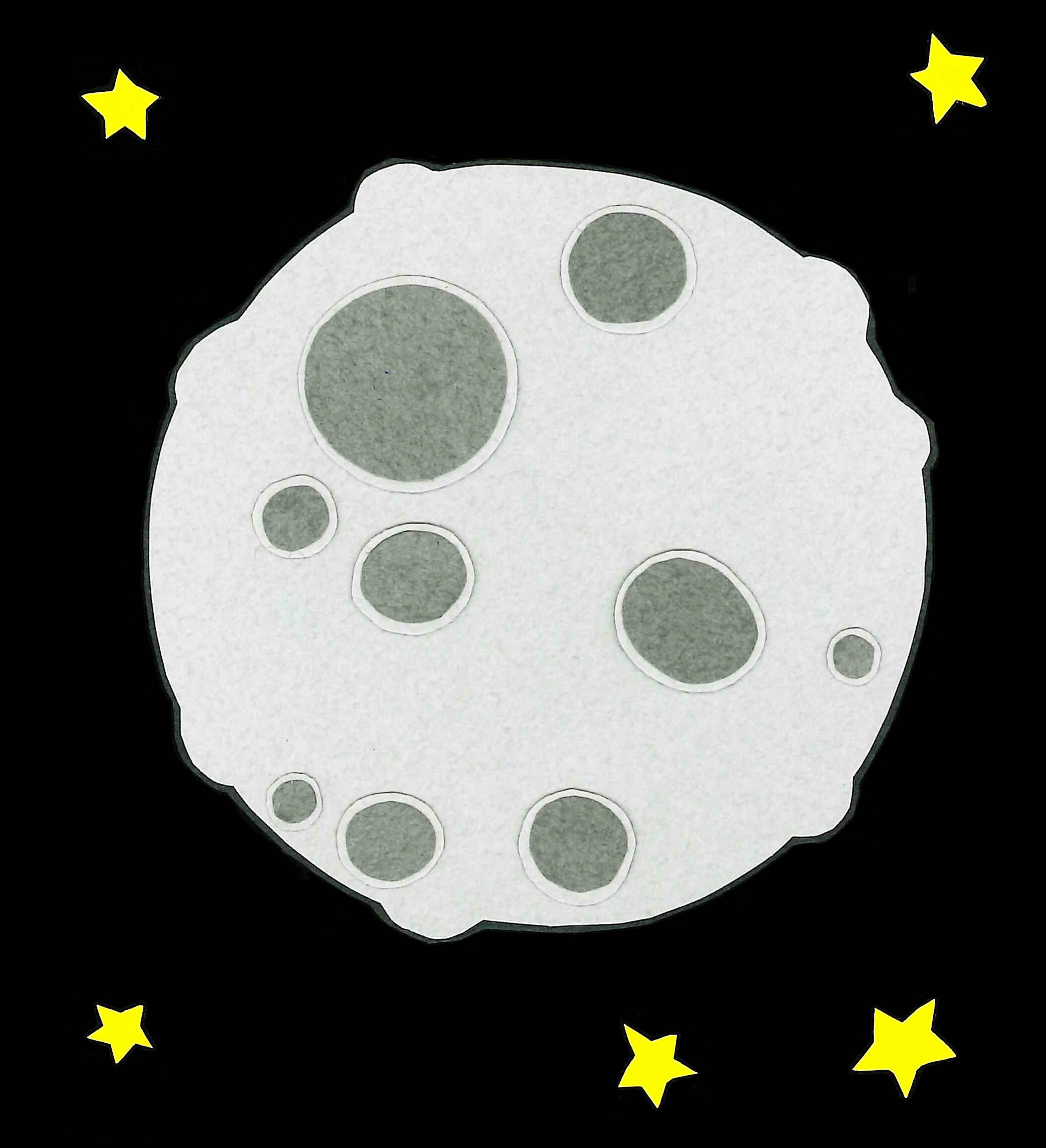 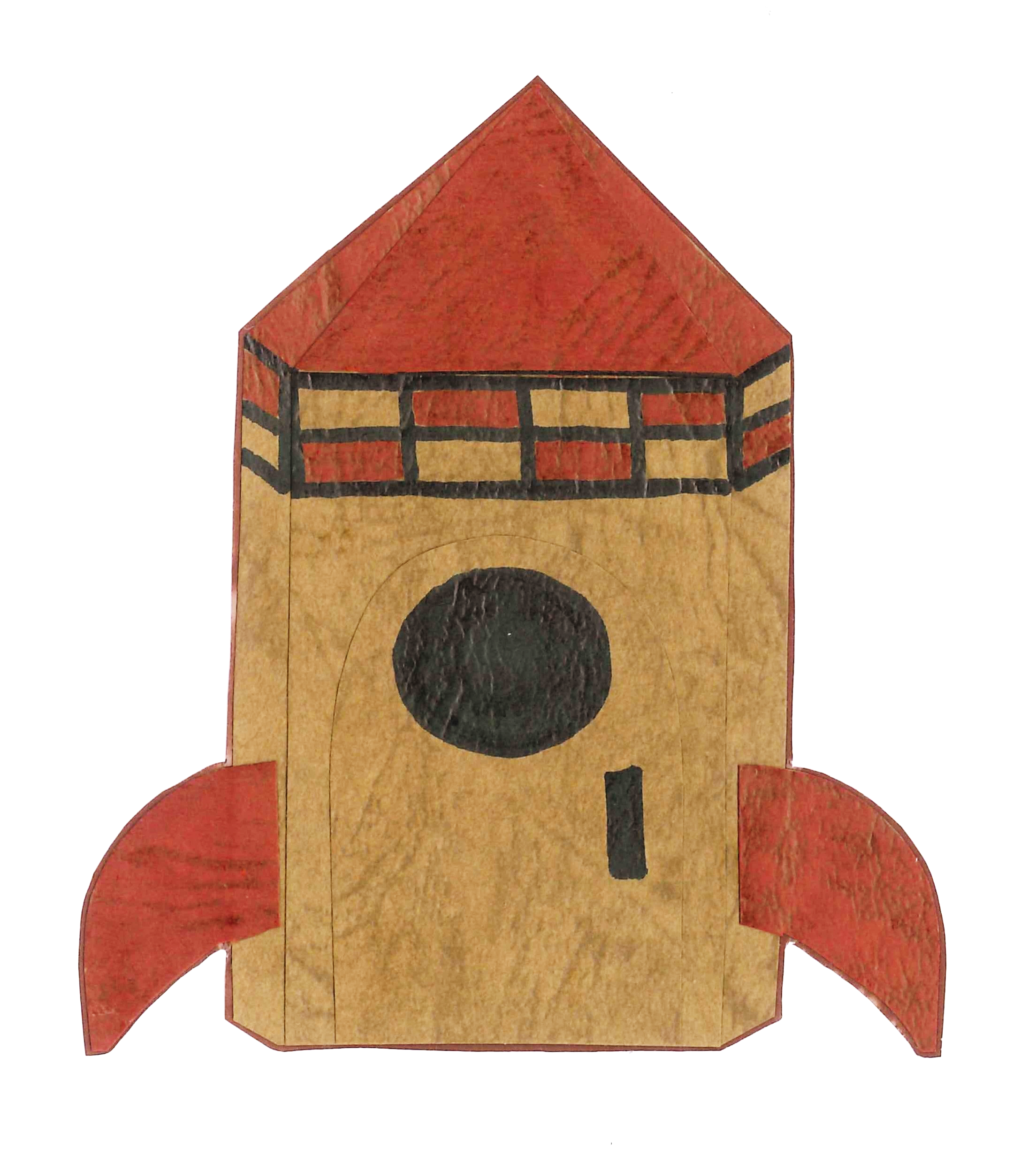 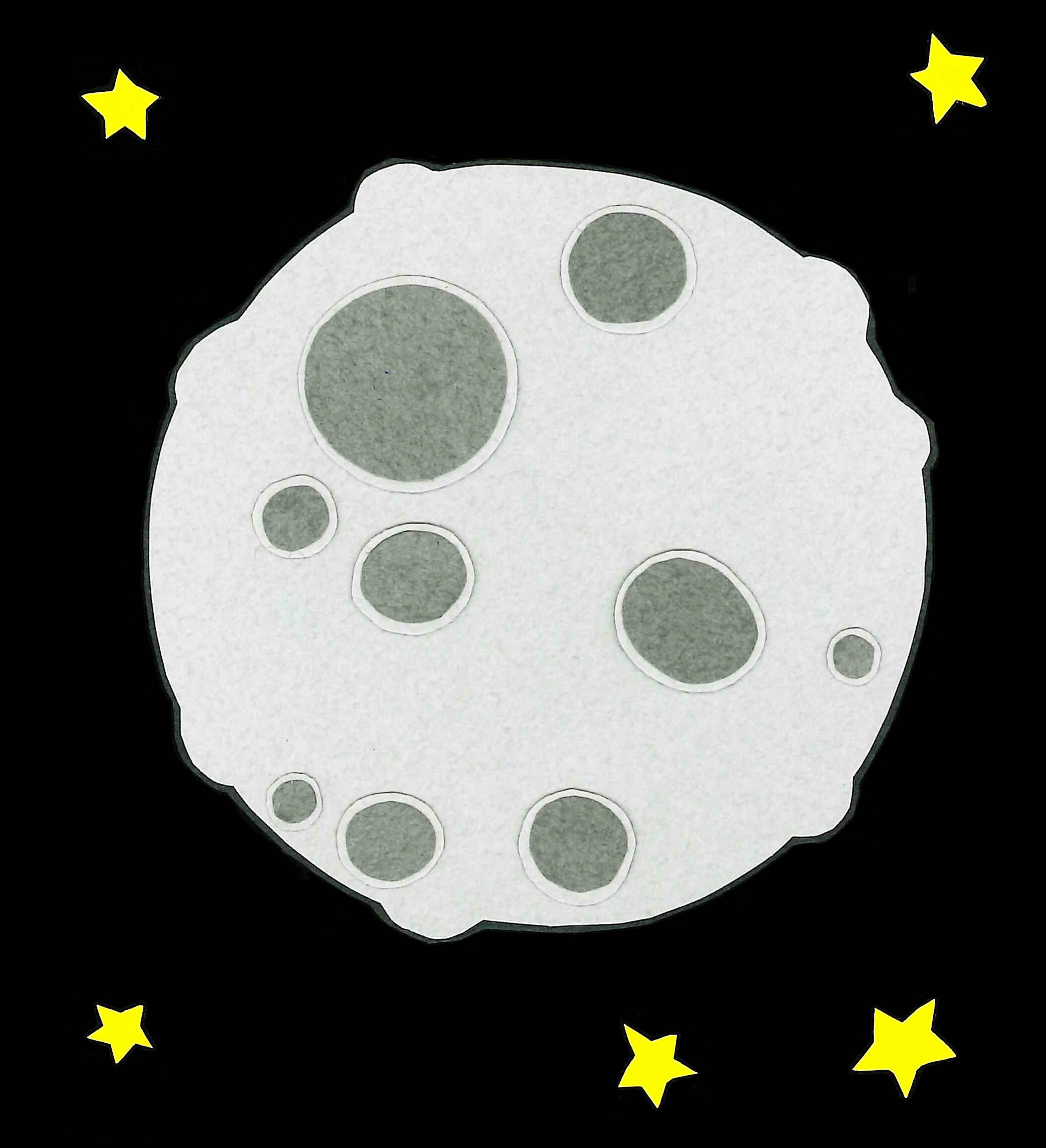 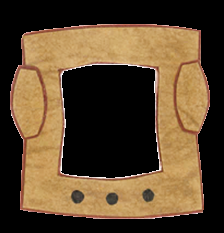 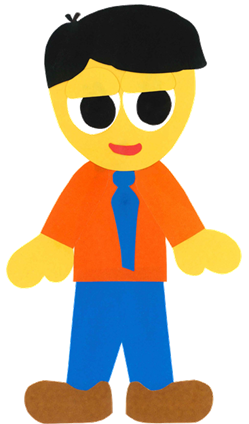 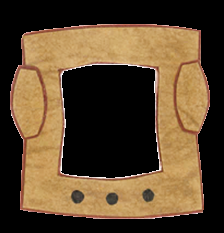 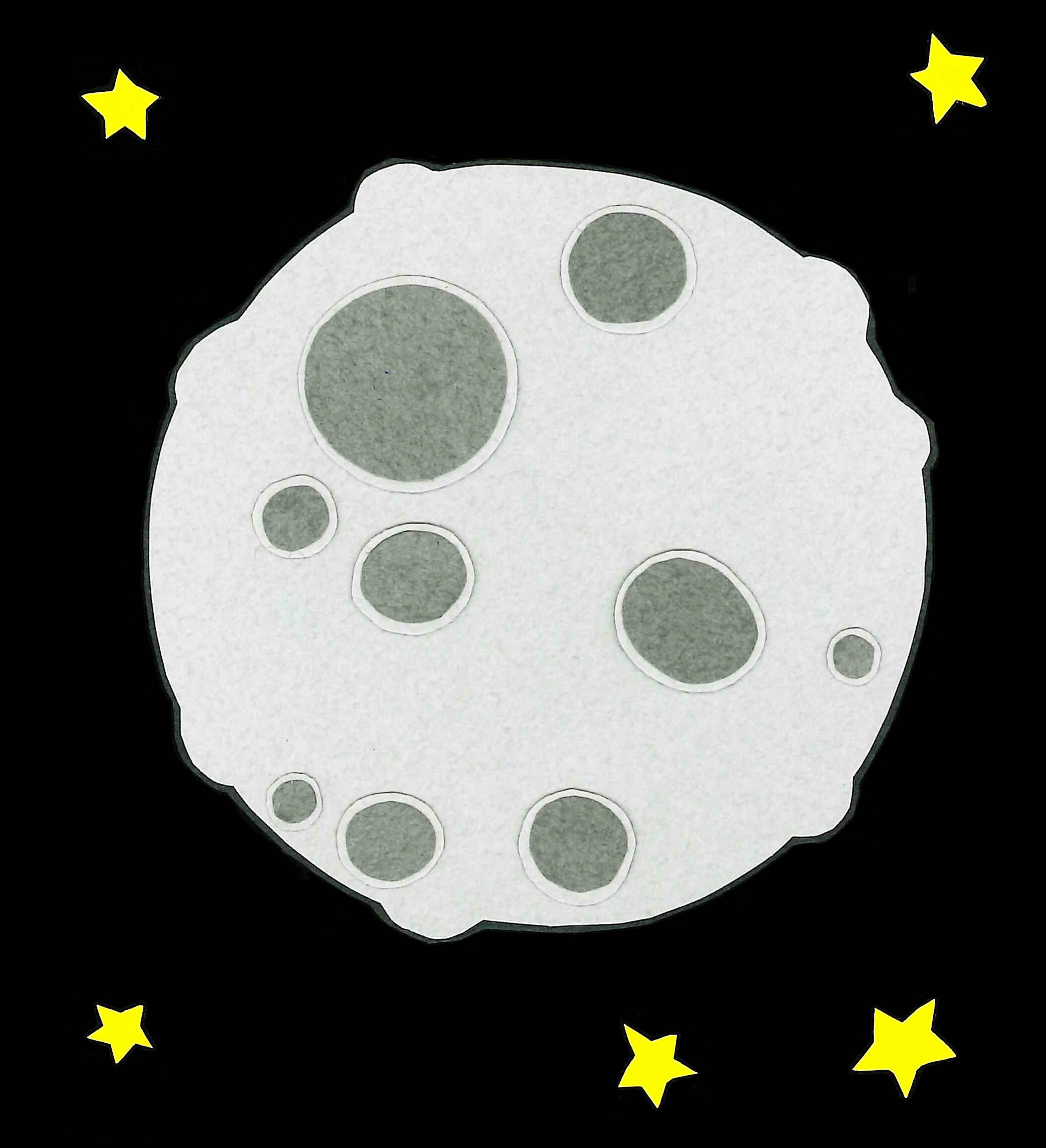 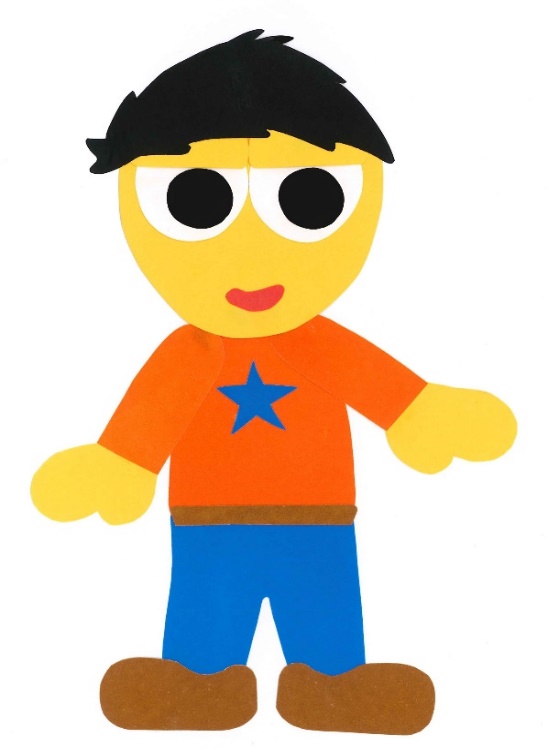 Where Do You Want To Go?
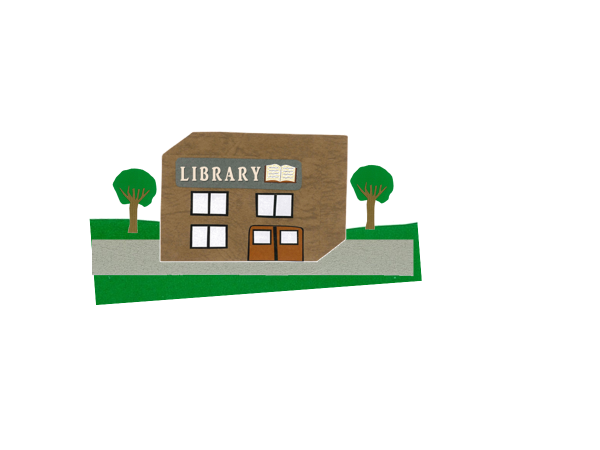 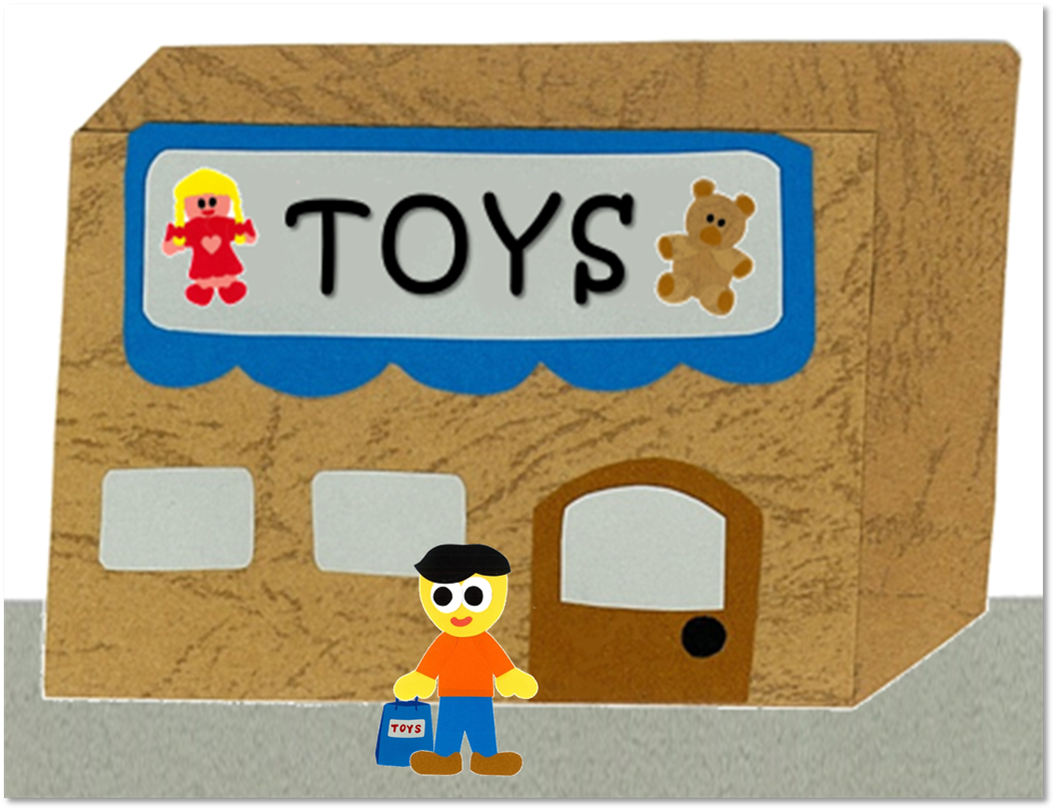 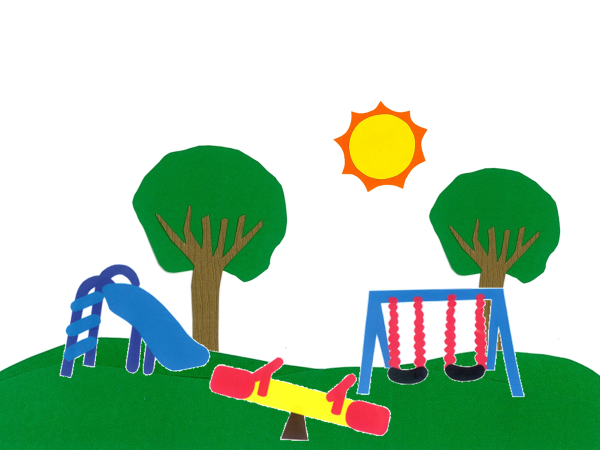 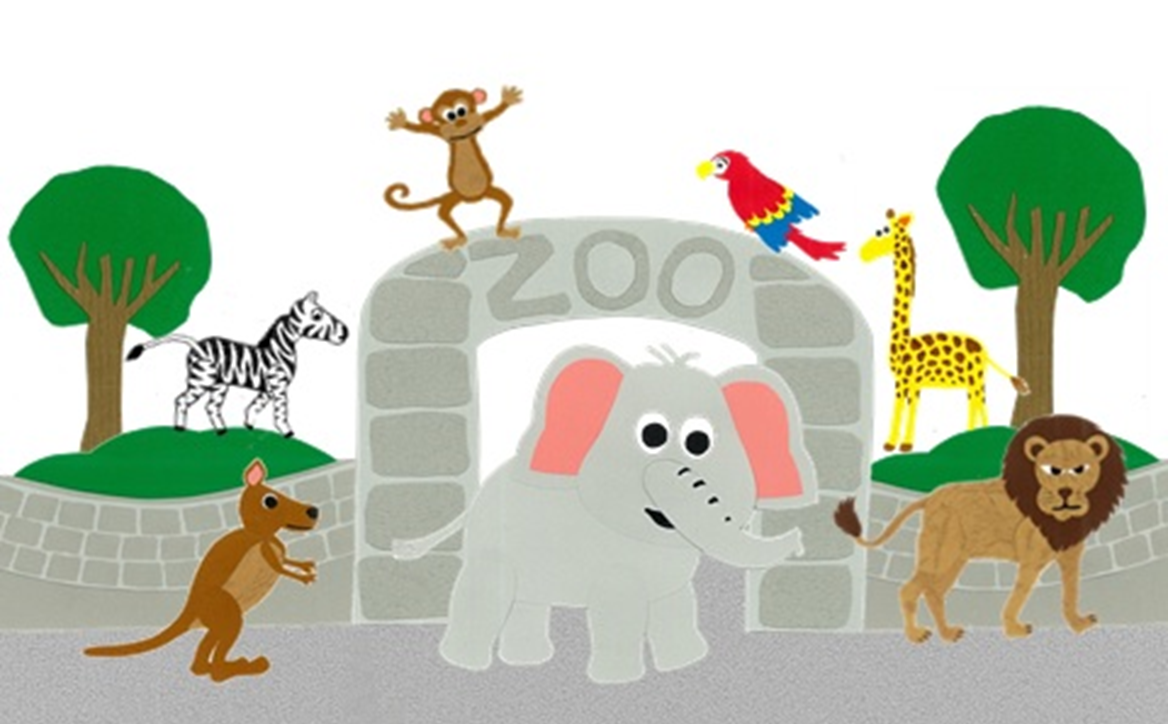 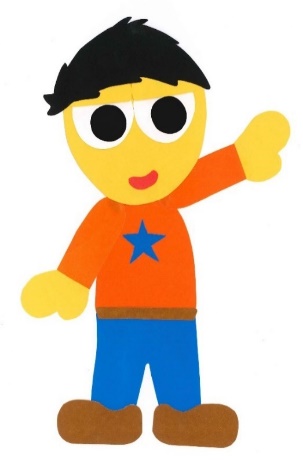 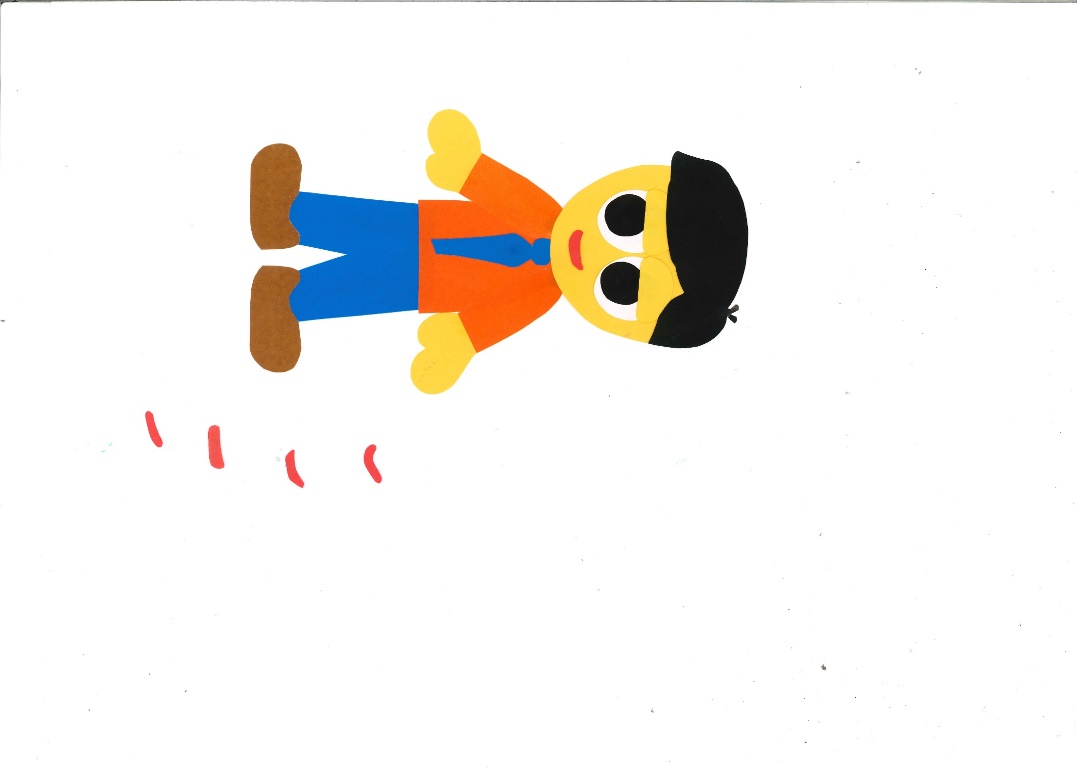 By:
Donald Joyce
WE CAN READ
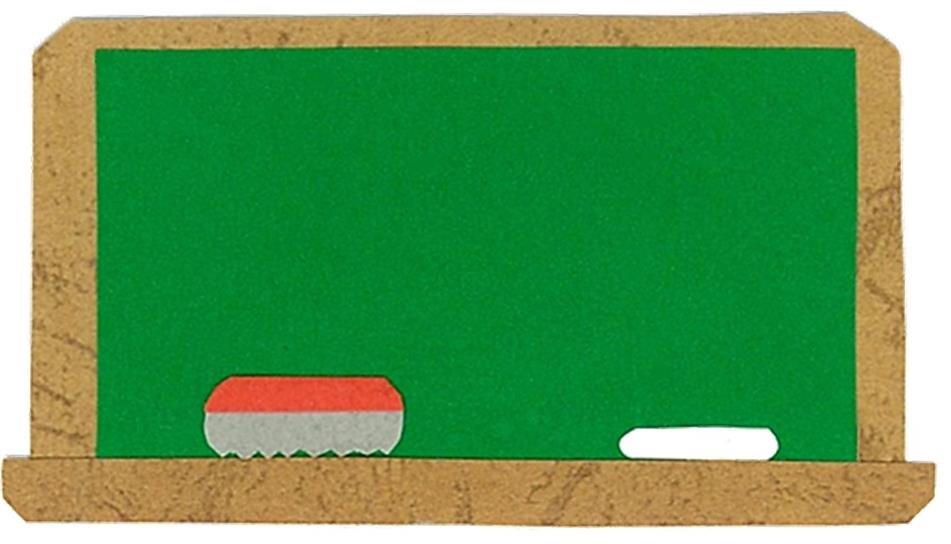 Let’s 
Review!
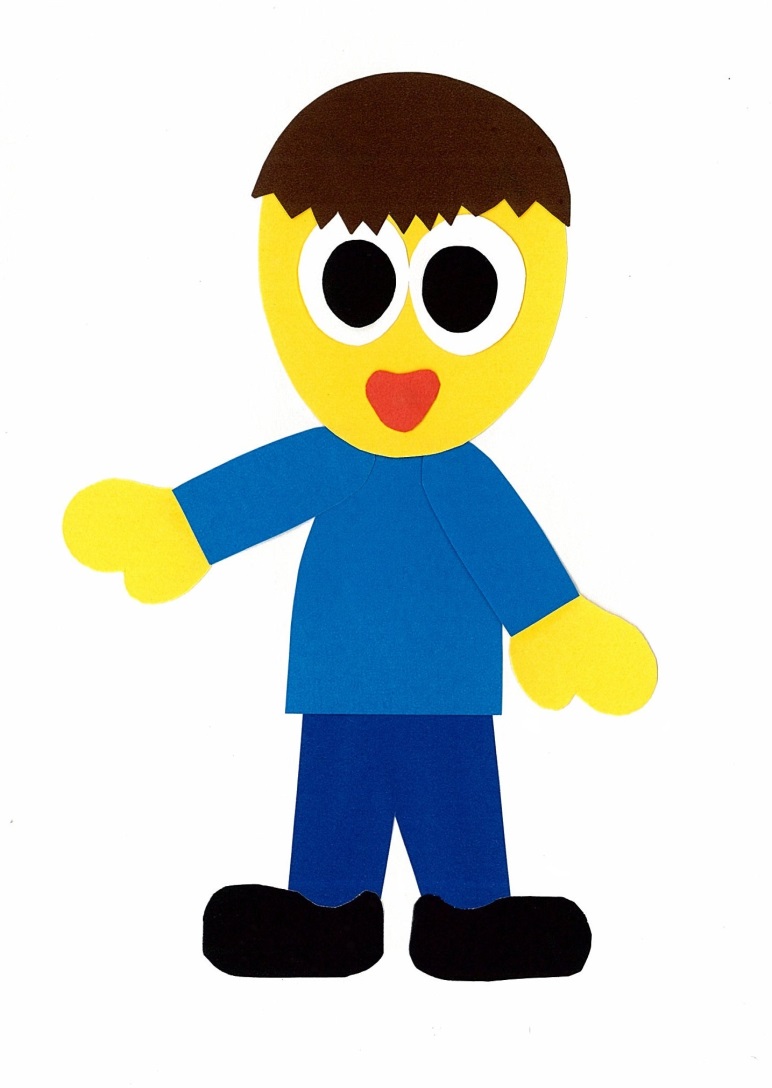 He wants to go to the library.
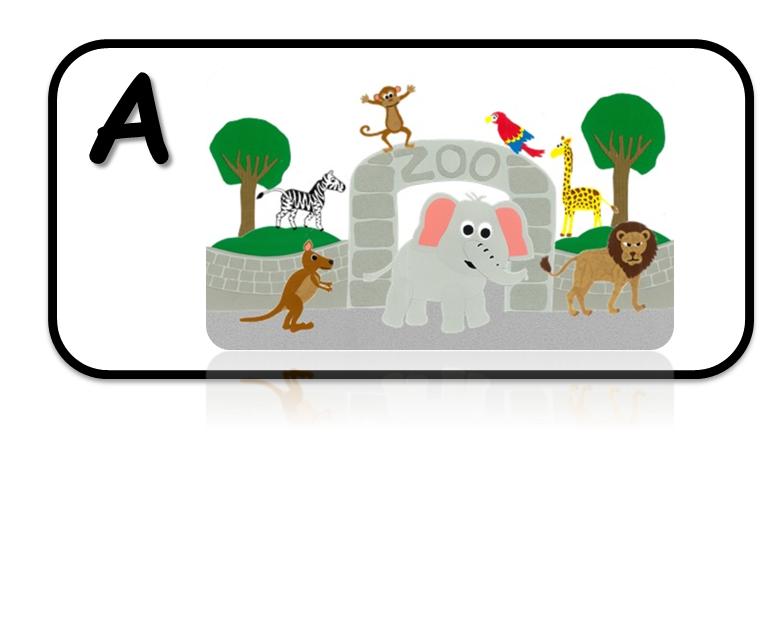 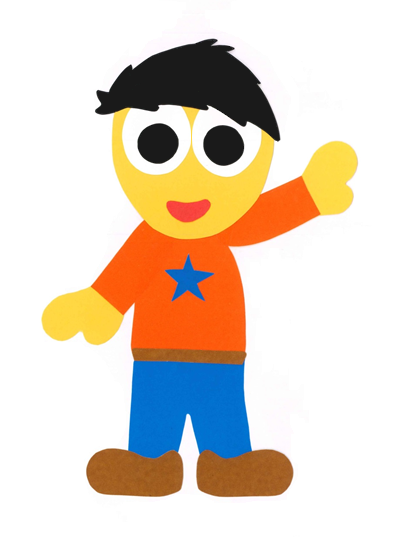 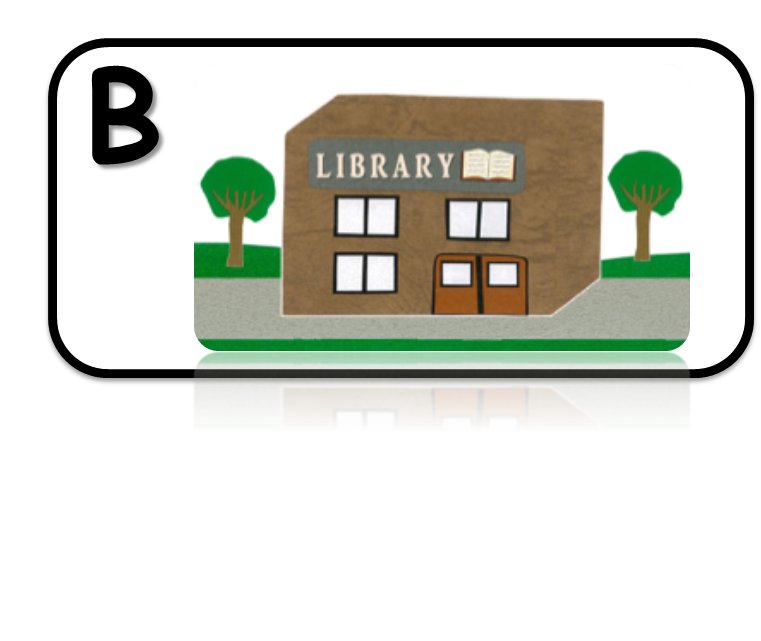 He wants to go to the park.
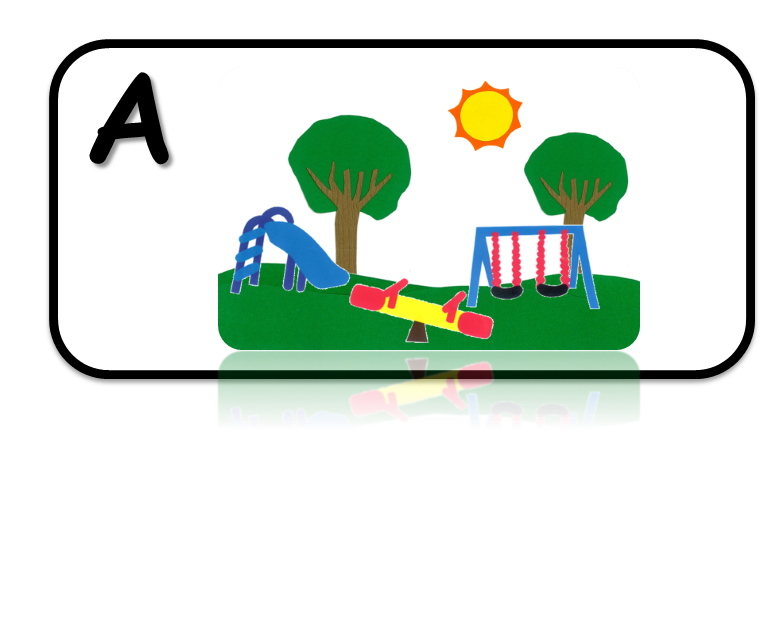 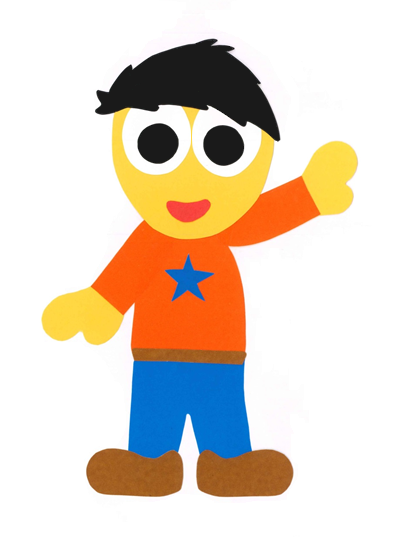 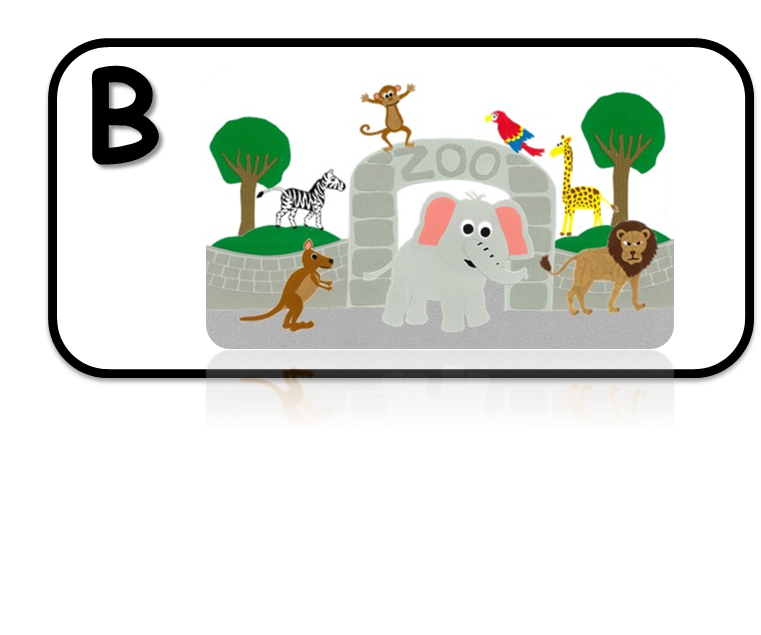 He wants to go to the toy store.
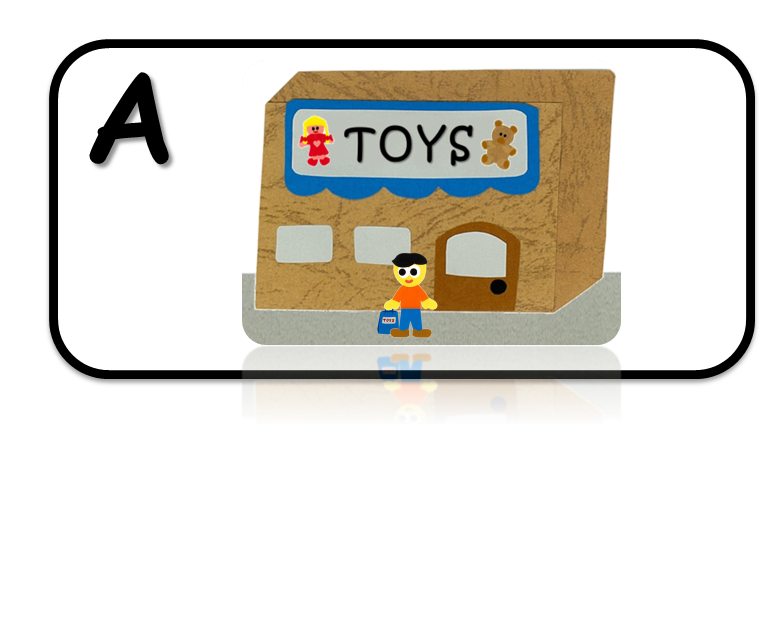 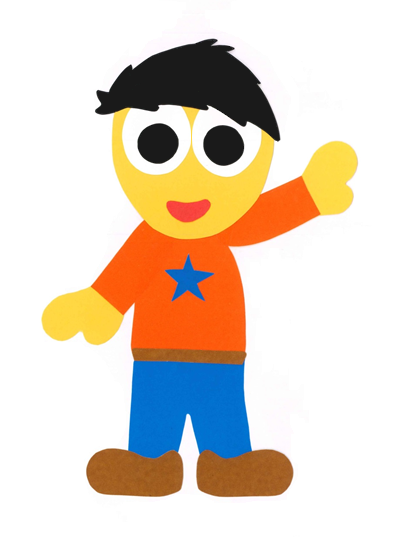 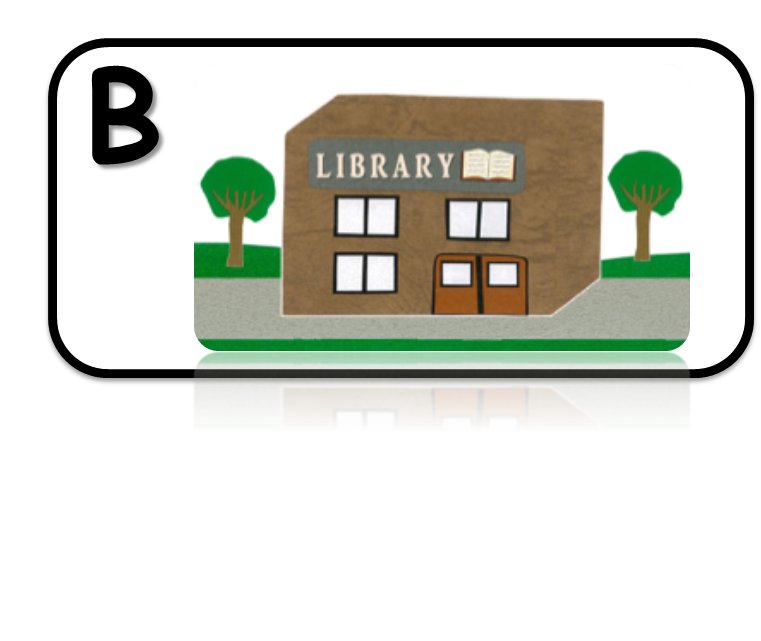 He wants to go to the zoo.
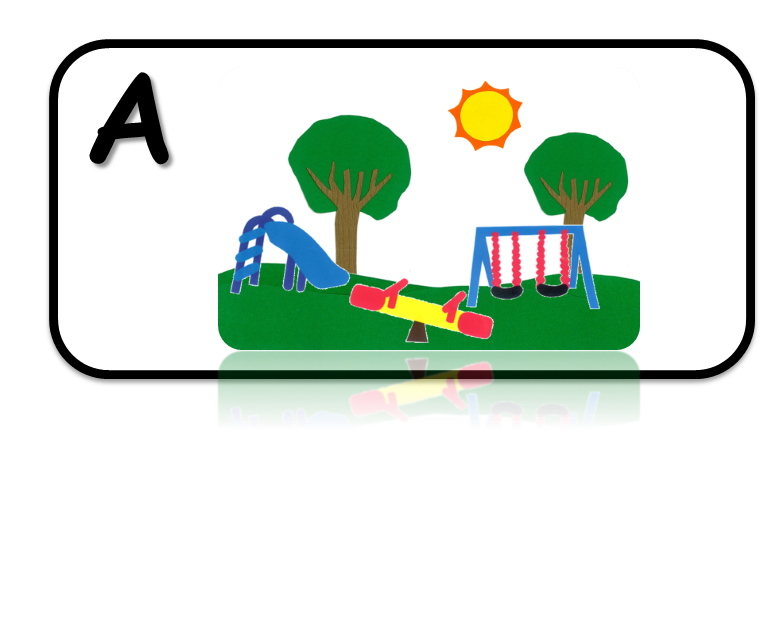 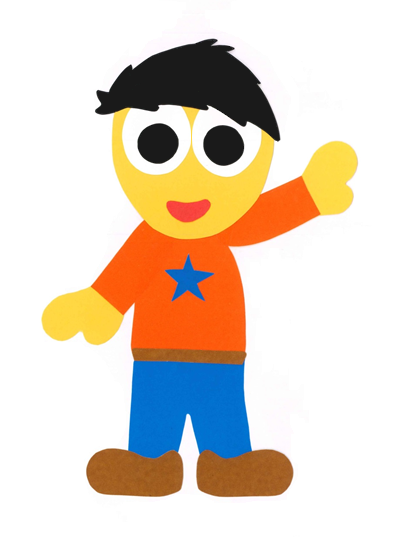 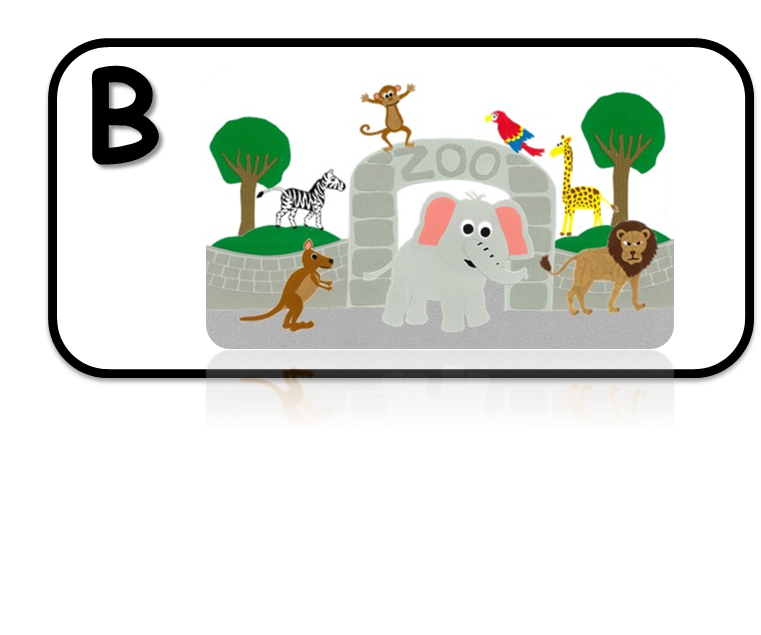 He wants to go to the moon.
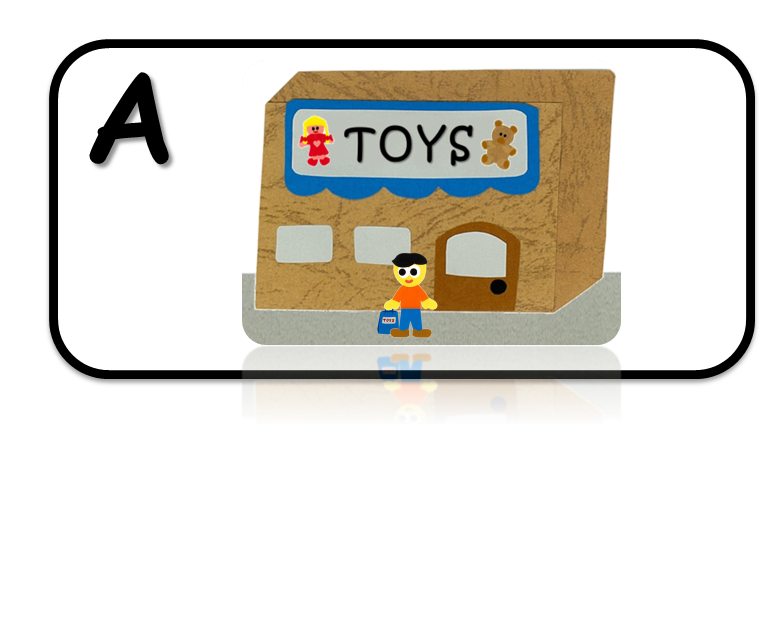 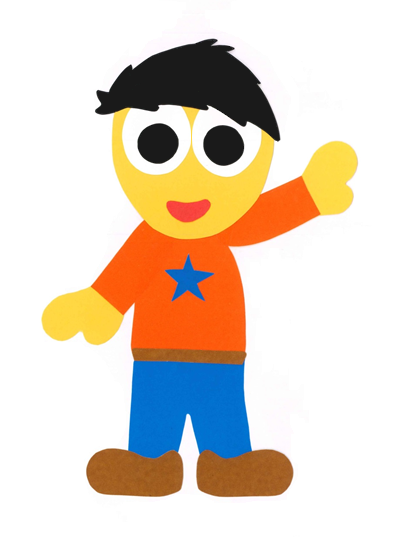 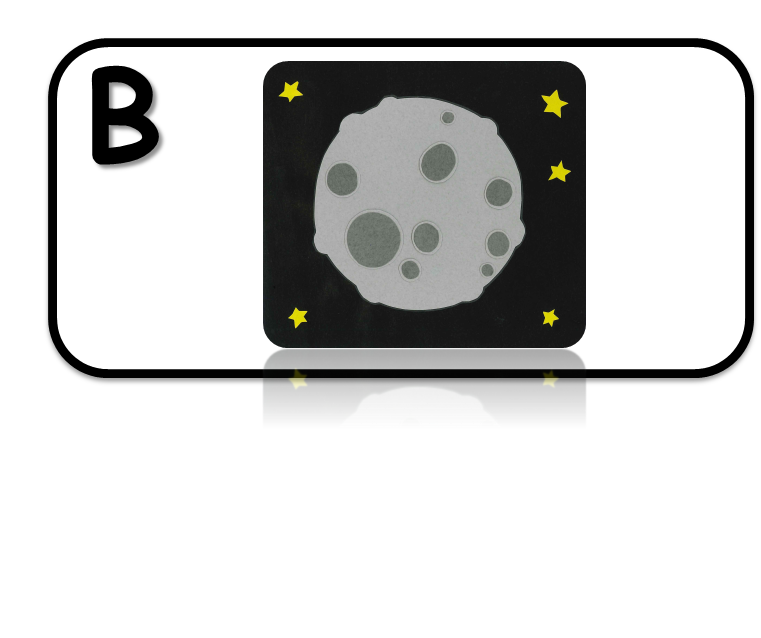 Good Job!
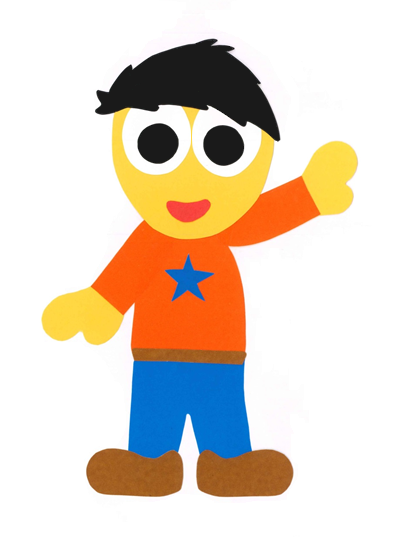 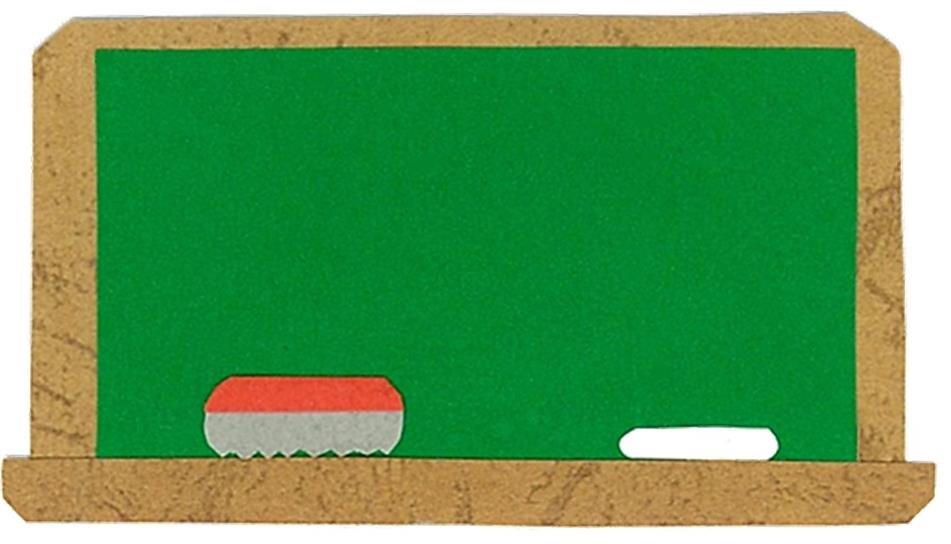 Let’s 
Connect!
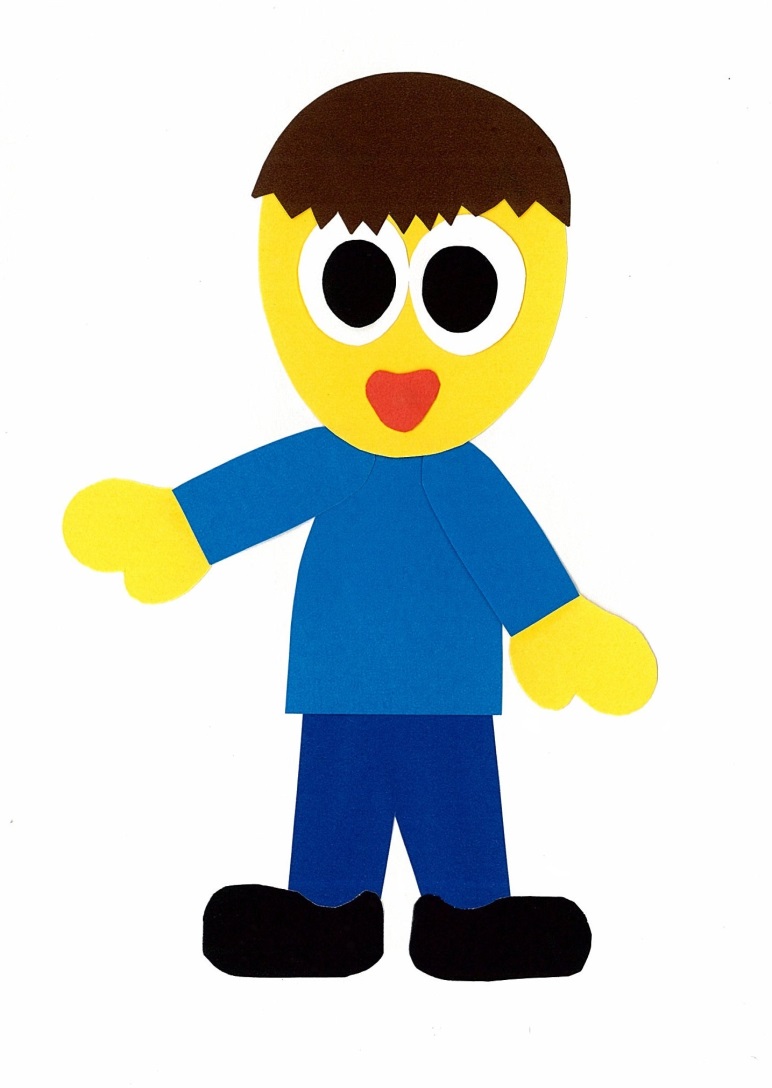 Draw and Write…
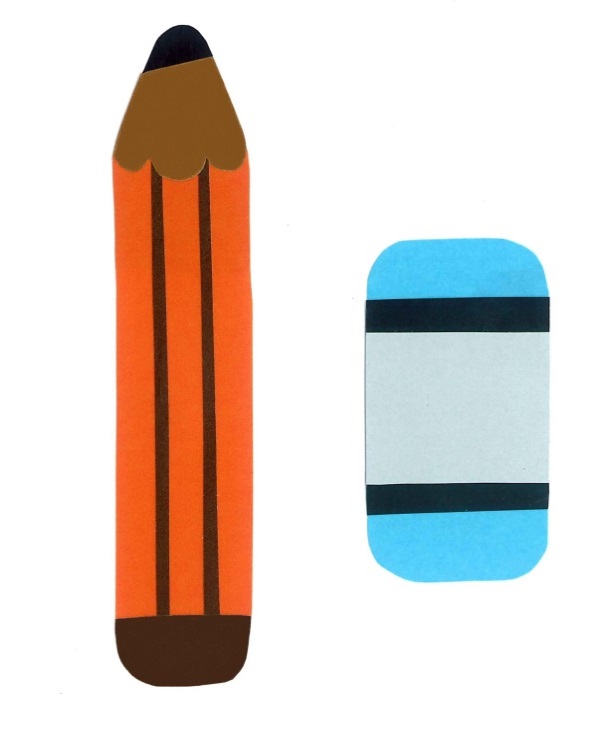 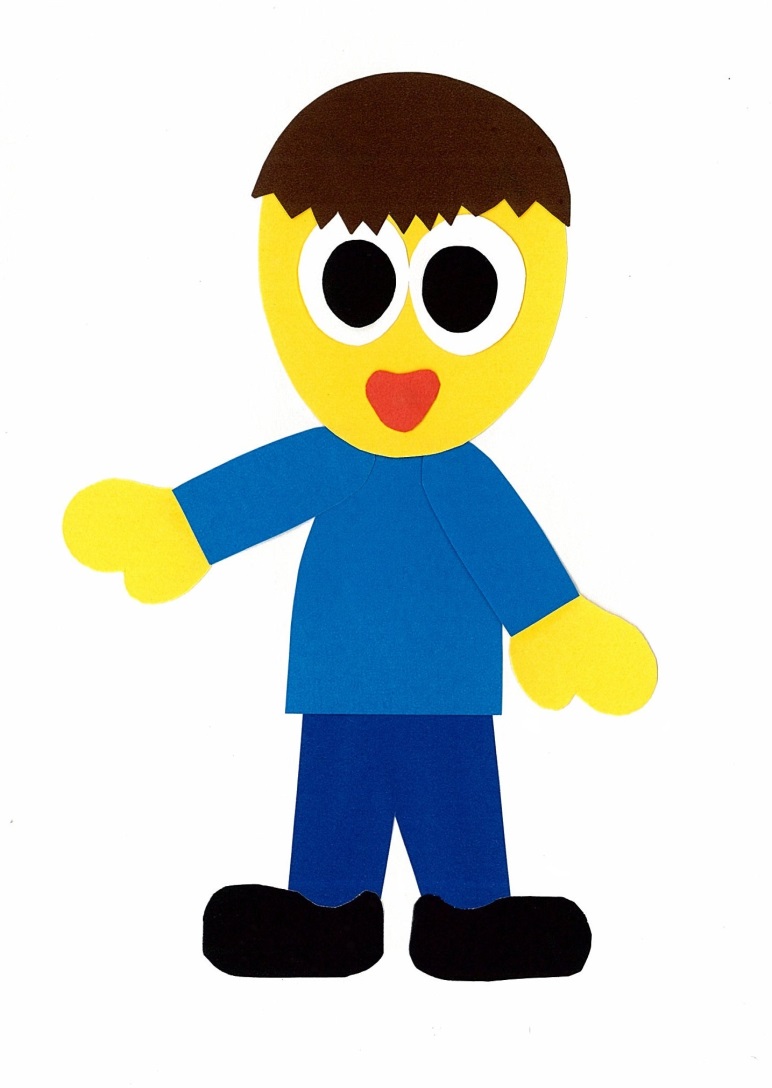 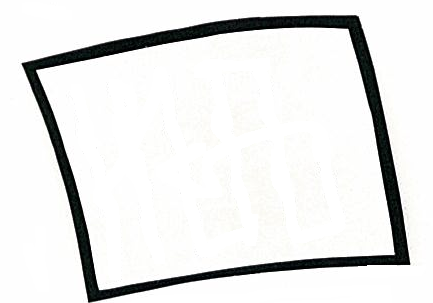 I want to go to ___.
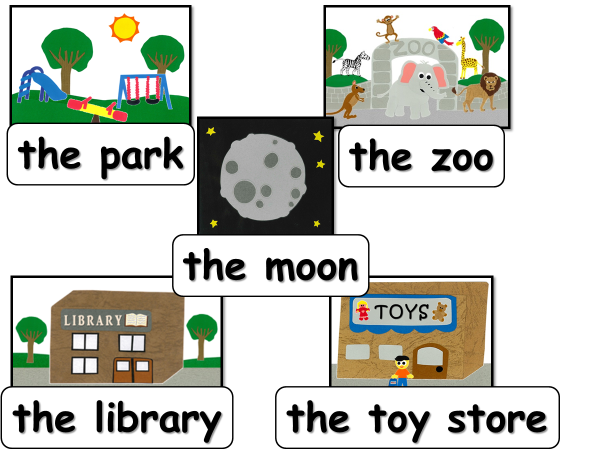 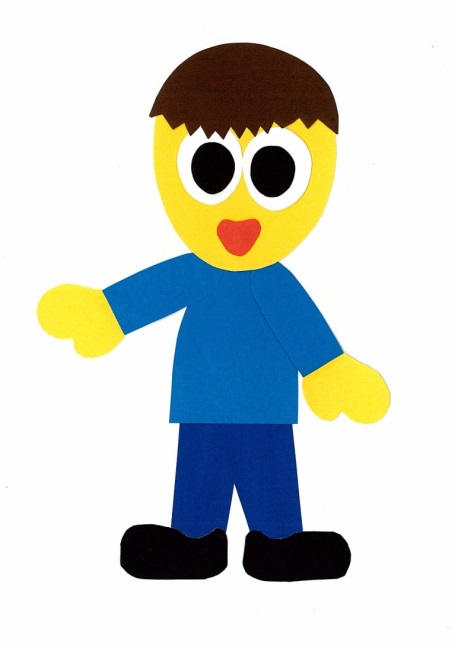 Let’s guess…
No, I don’t.
Do you want to go to the park?
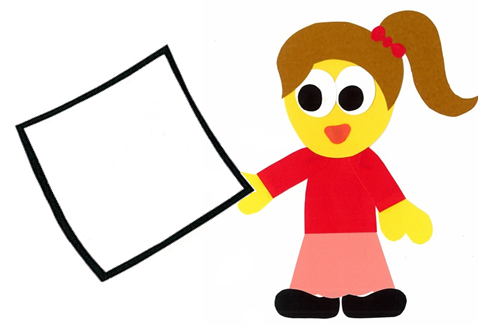 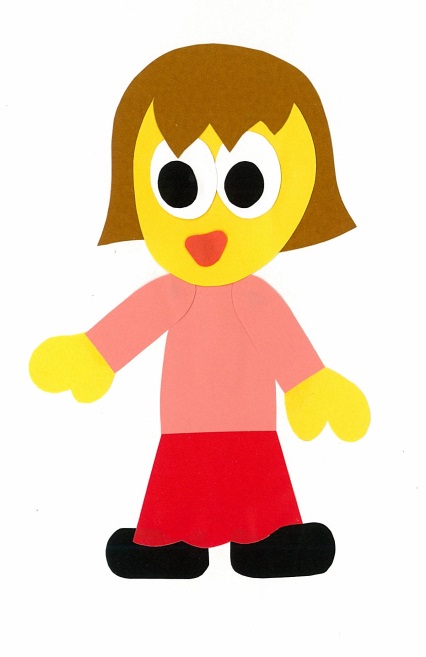 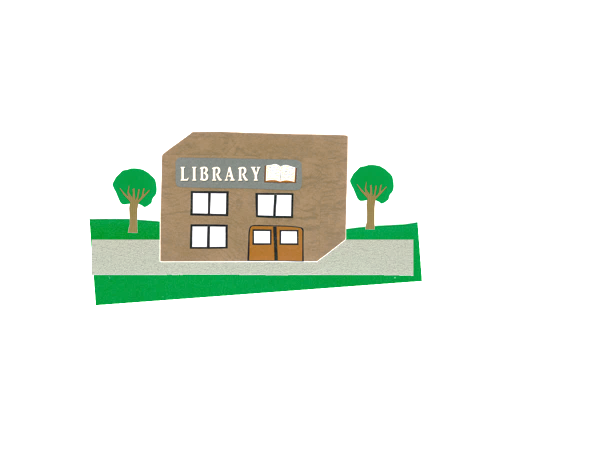 Do you want to go to ____?
Yes, I do.
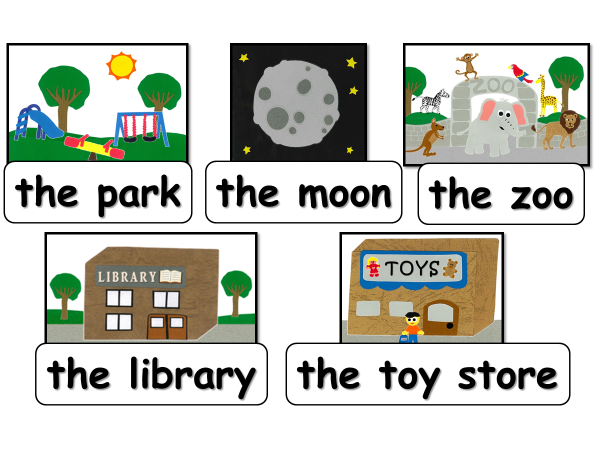 No, I don’t.
WE
CAN
READ
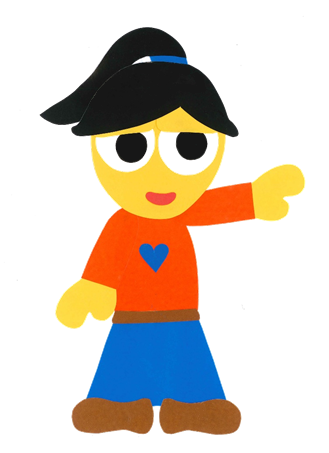 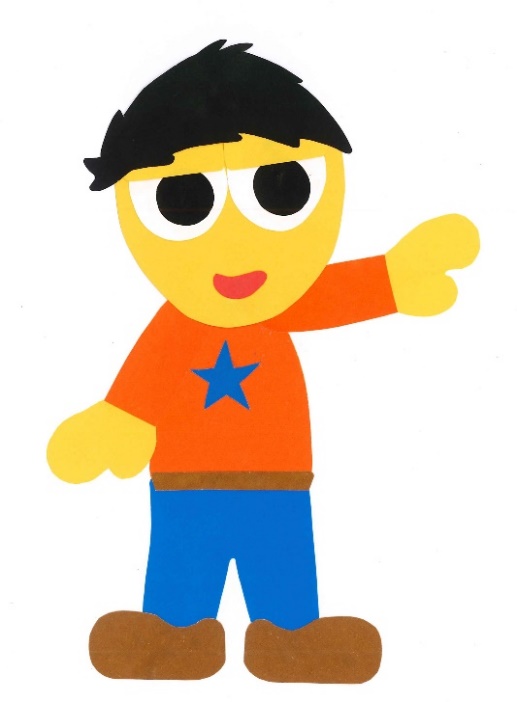 Donald Joyce  
www.teacherdonald.com